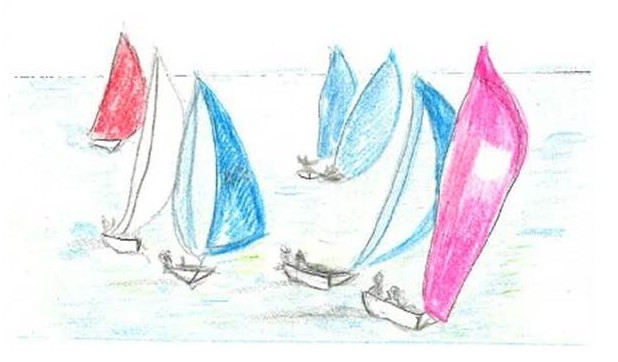 Scene from an imaginary dinghy race
Constructing Sailing Match Race Schedules
Round-Robin Pairing Lists
Craig Macdonald, Ciaran McCreesh, Alice Miller, Patrick Prosser
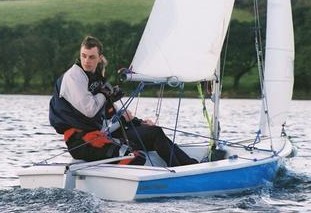 All @ Computing Science Glasgow
Craig
Ciaran
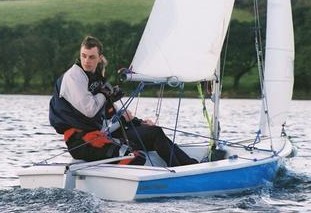 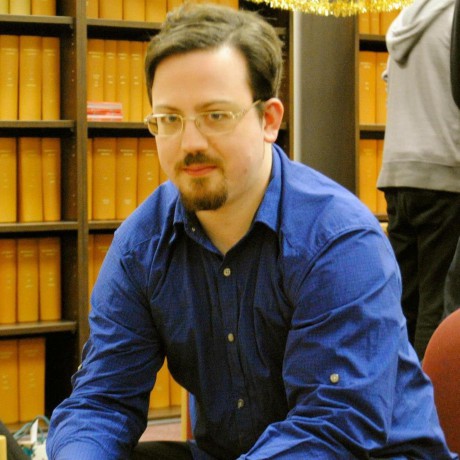 Patrick
Alice
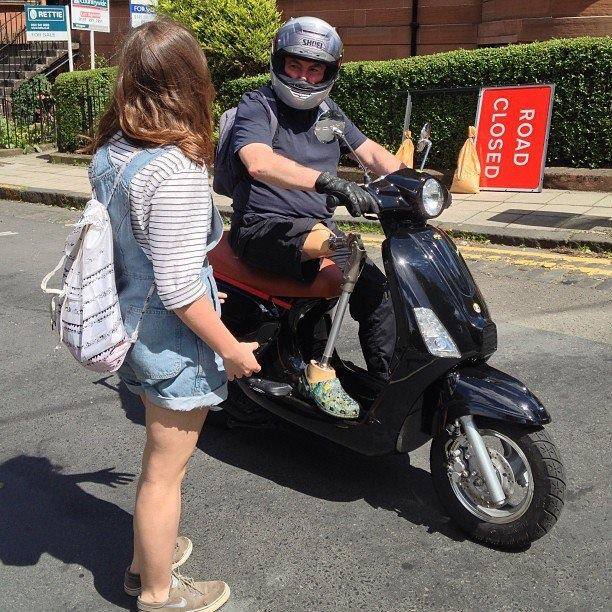 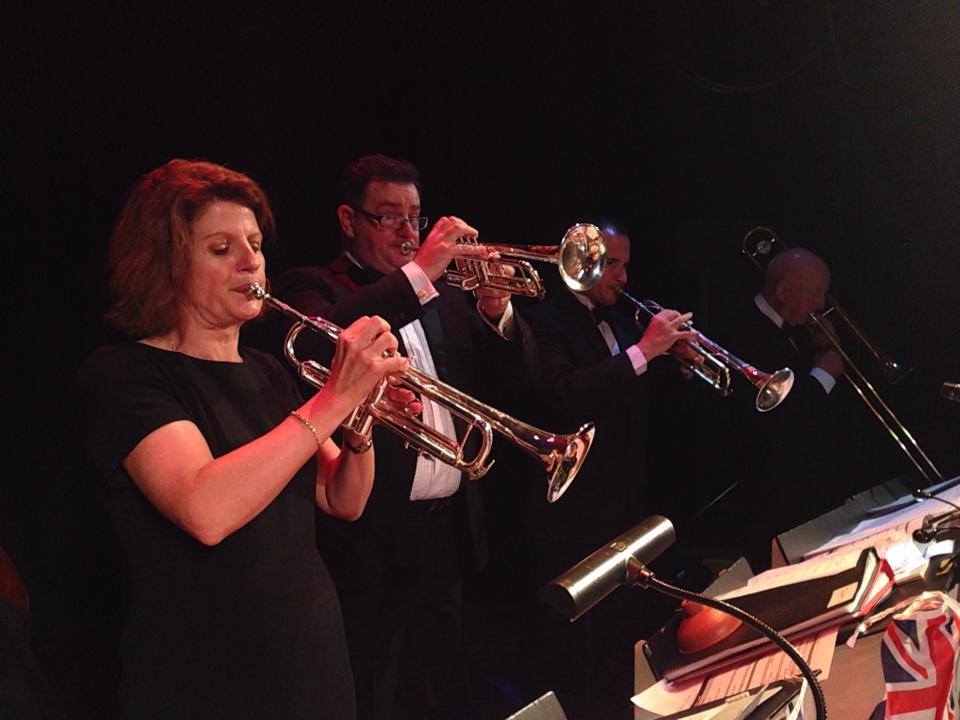 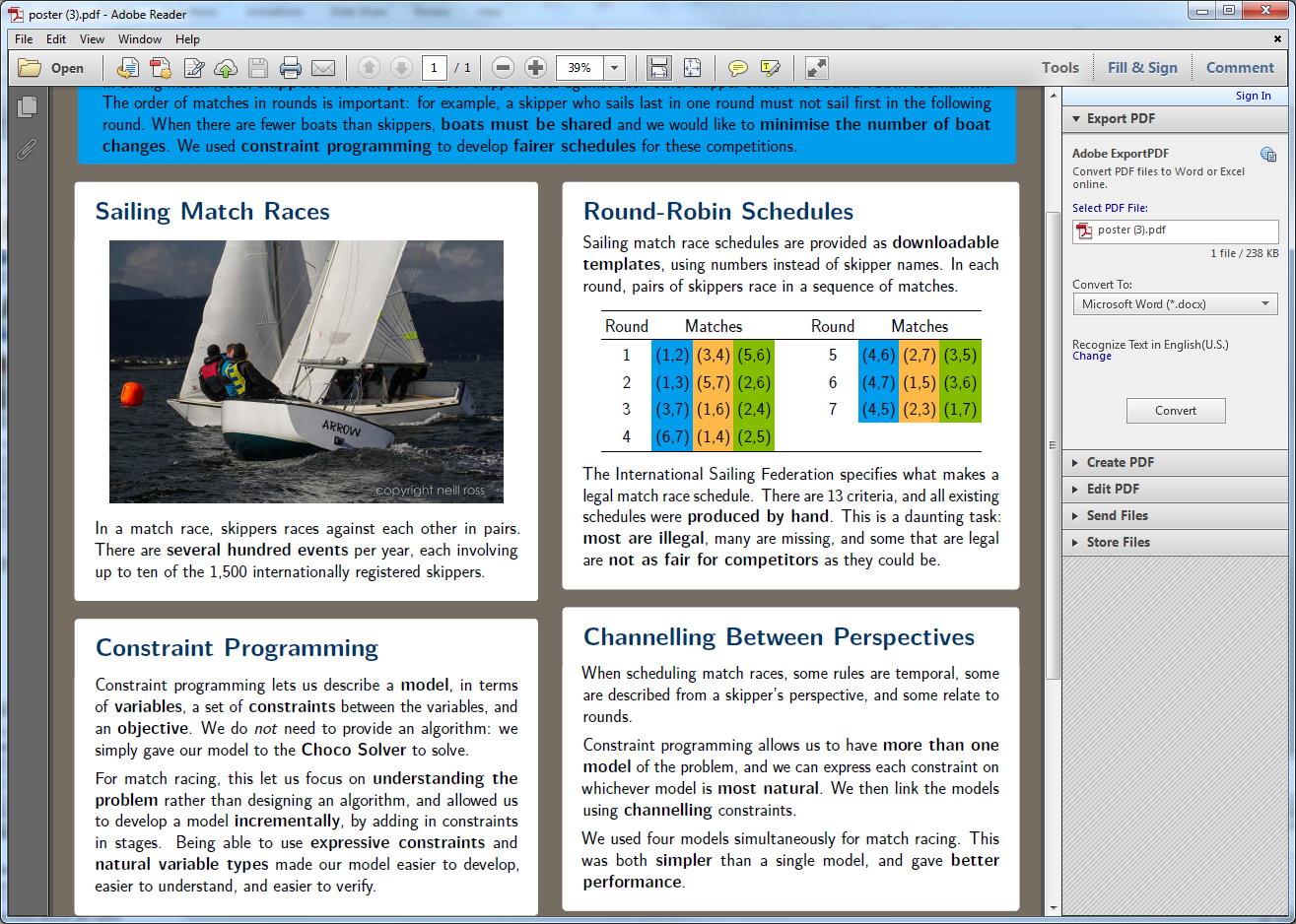 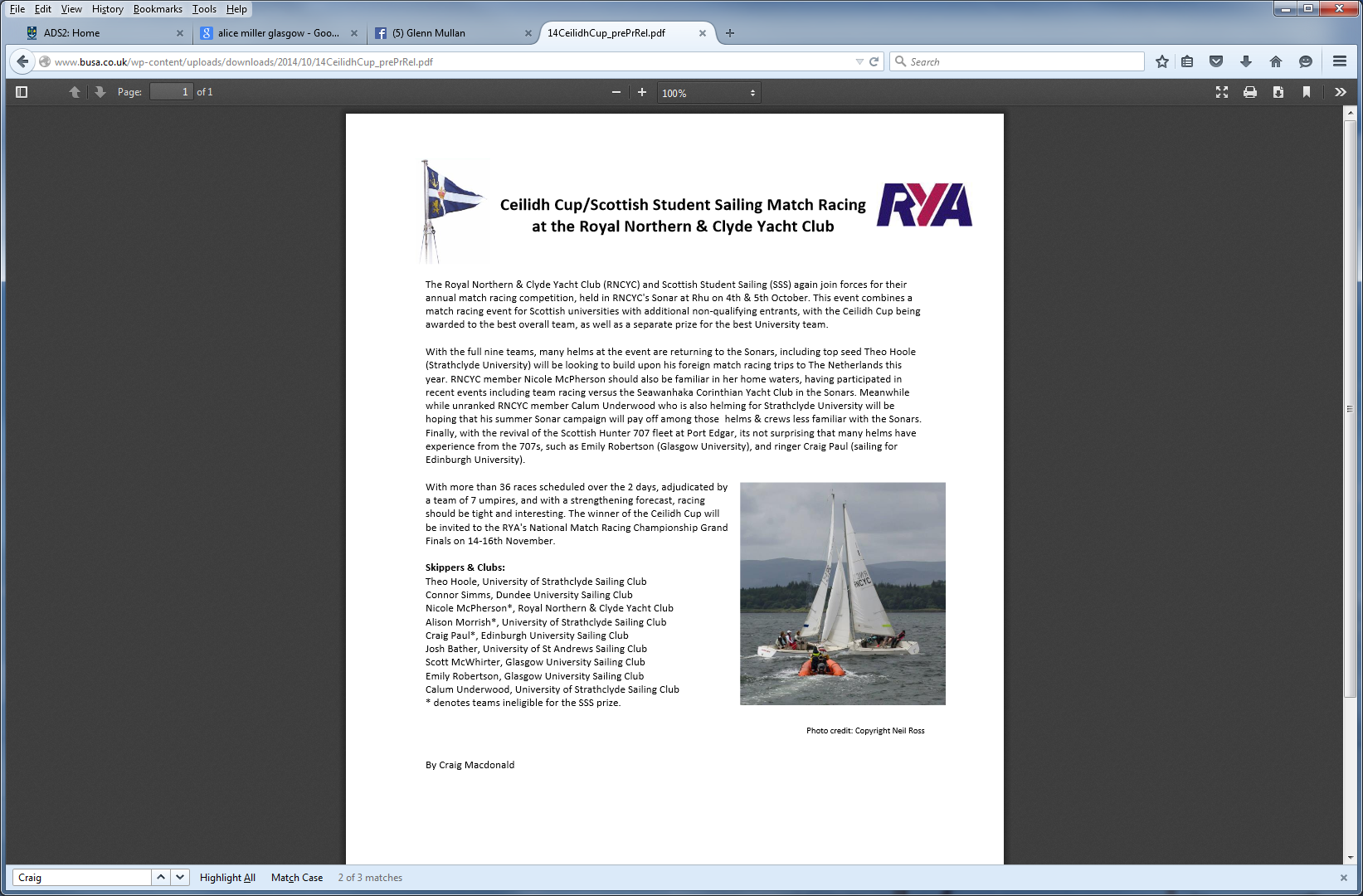 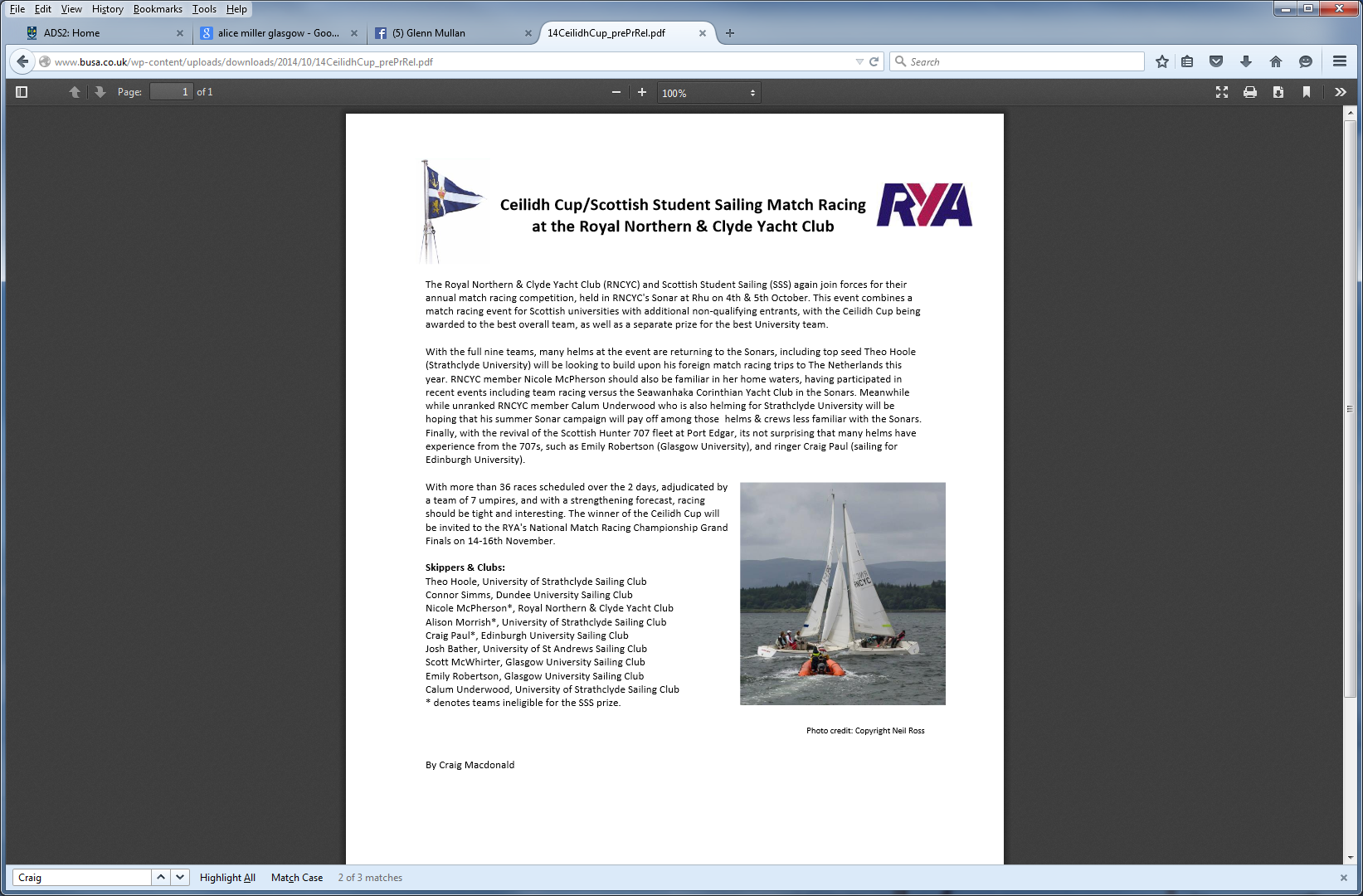 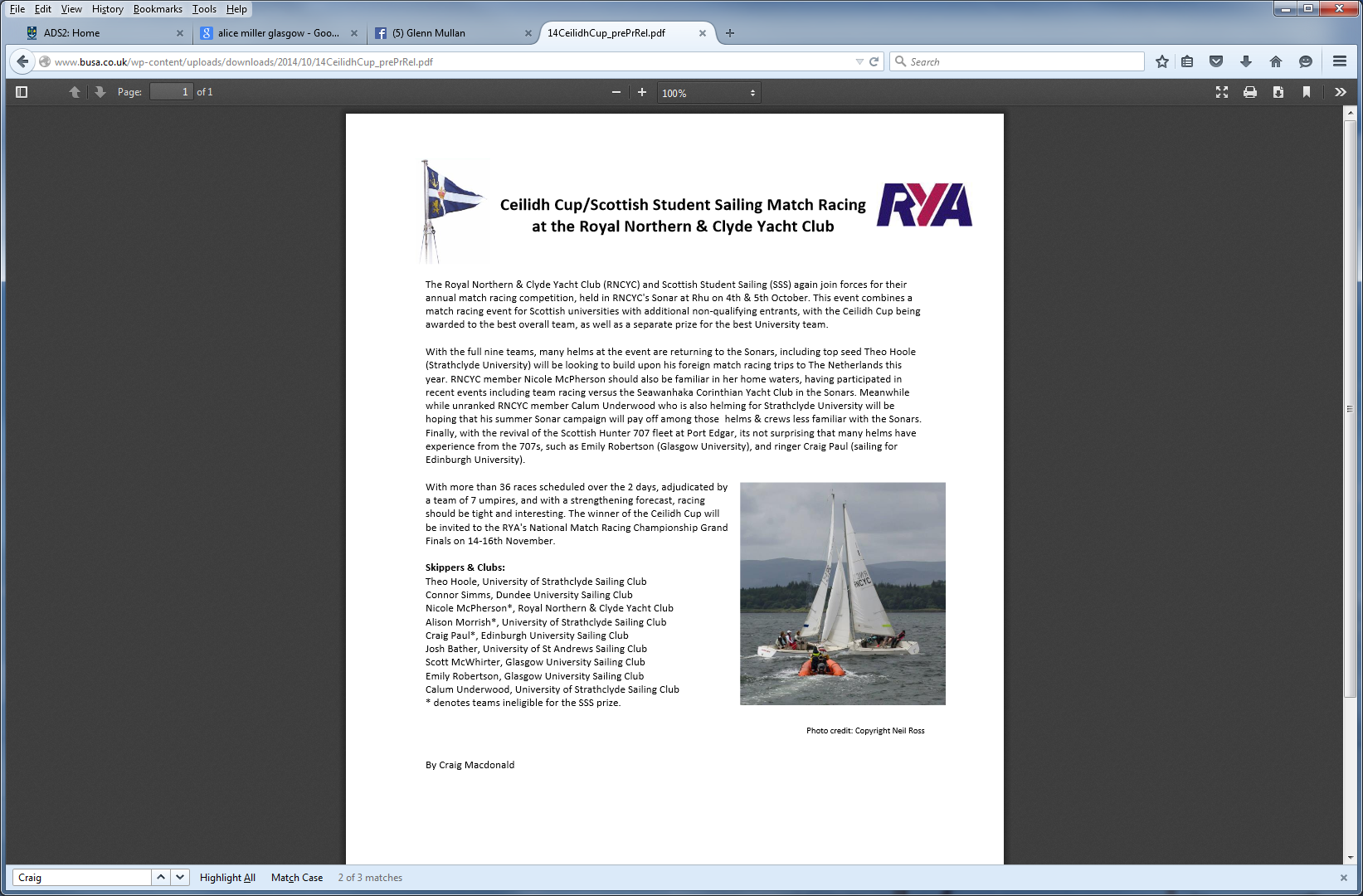 Rhu
This
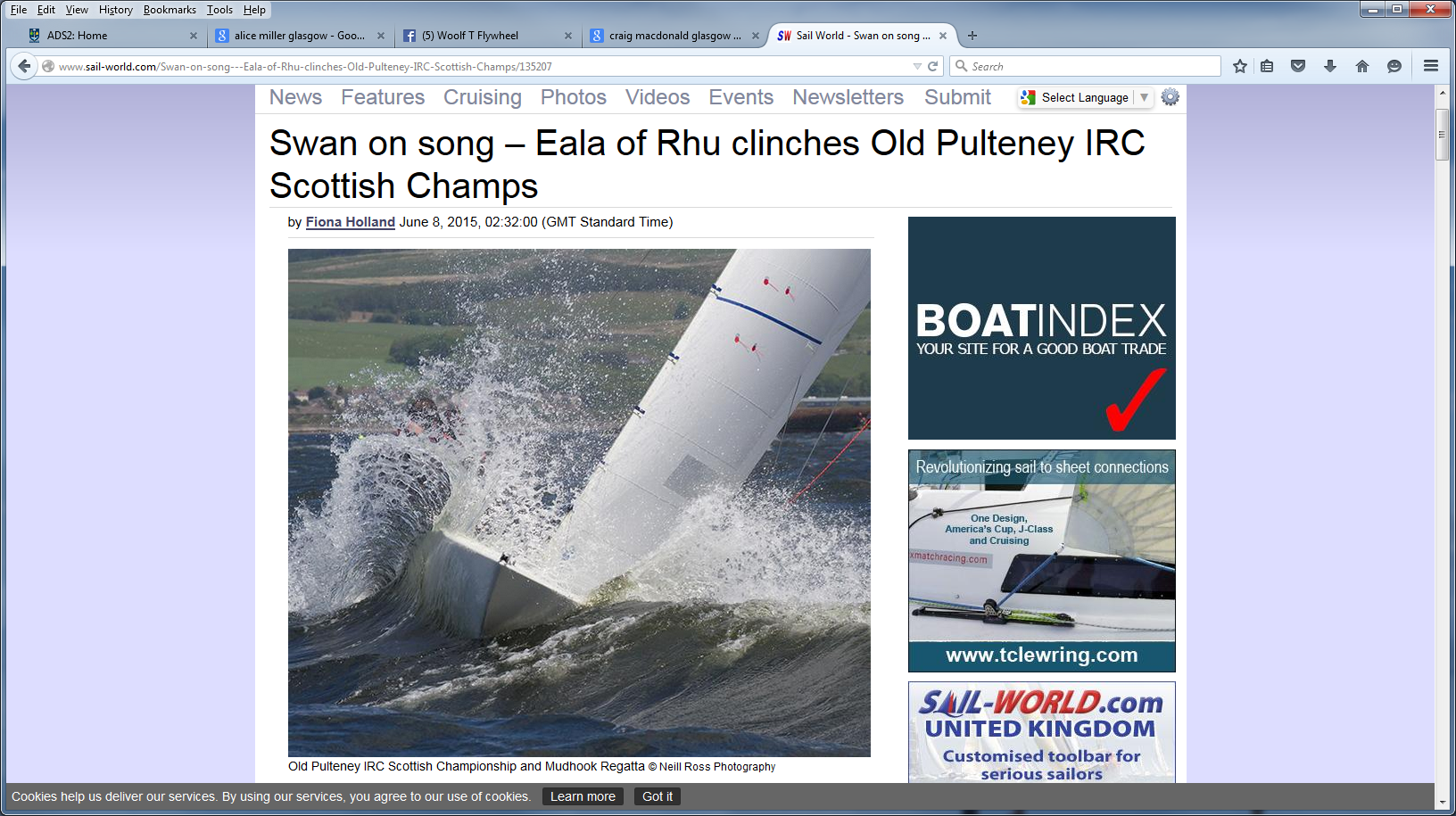 Not this
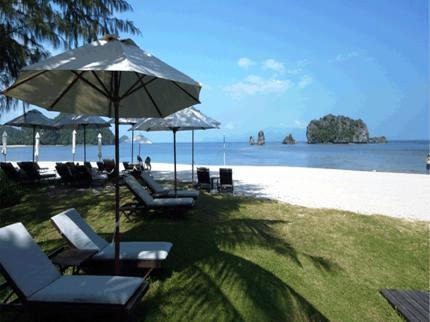 Tanjung Rhu Resort Langkawi
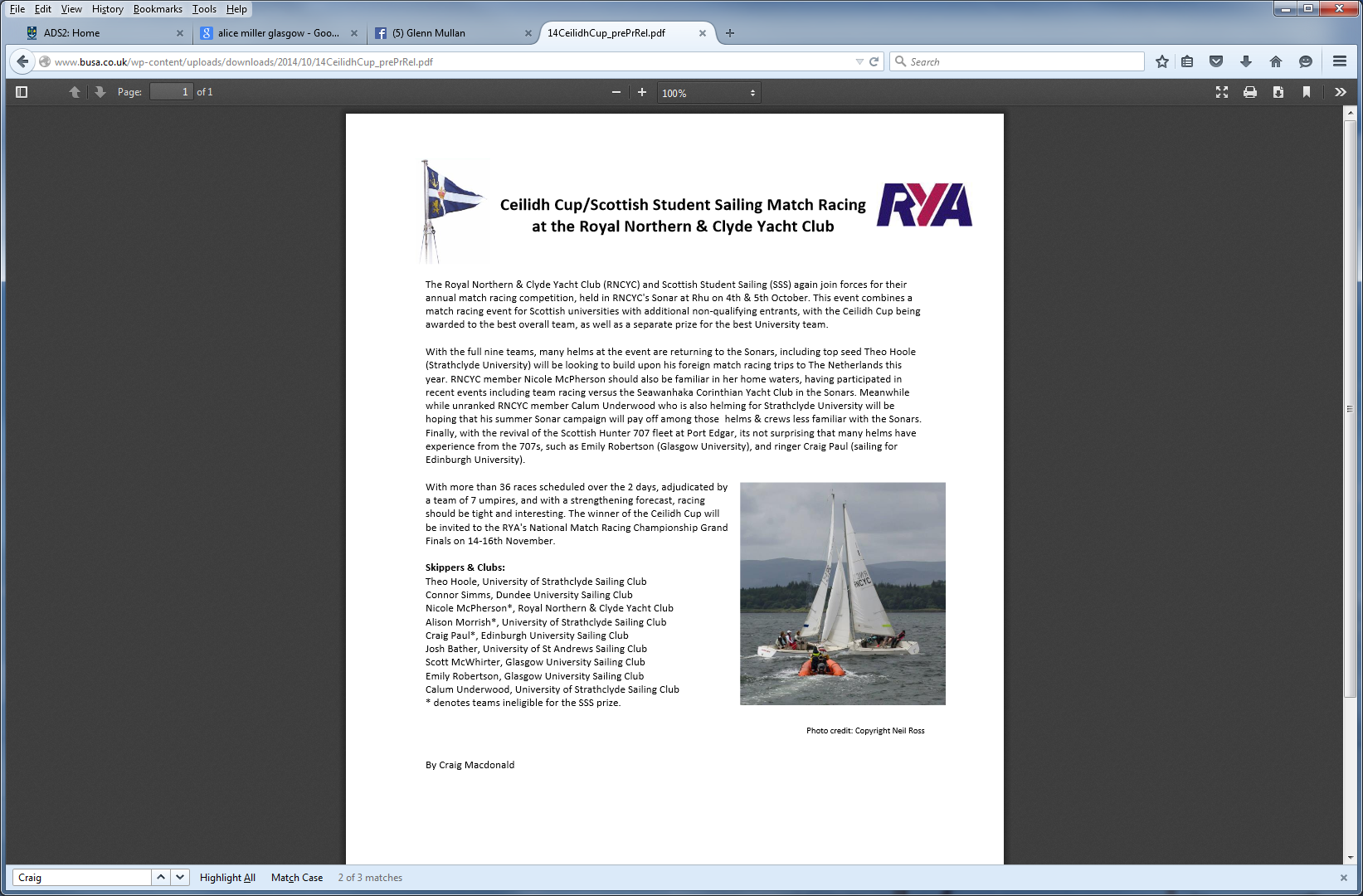 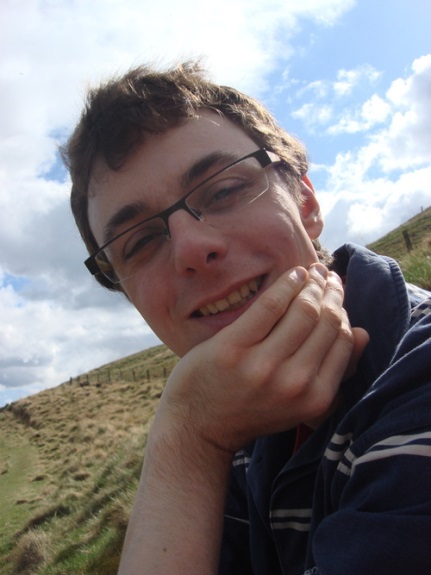 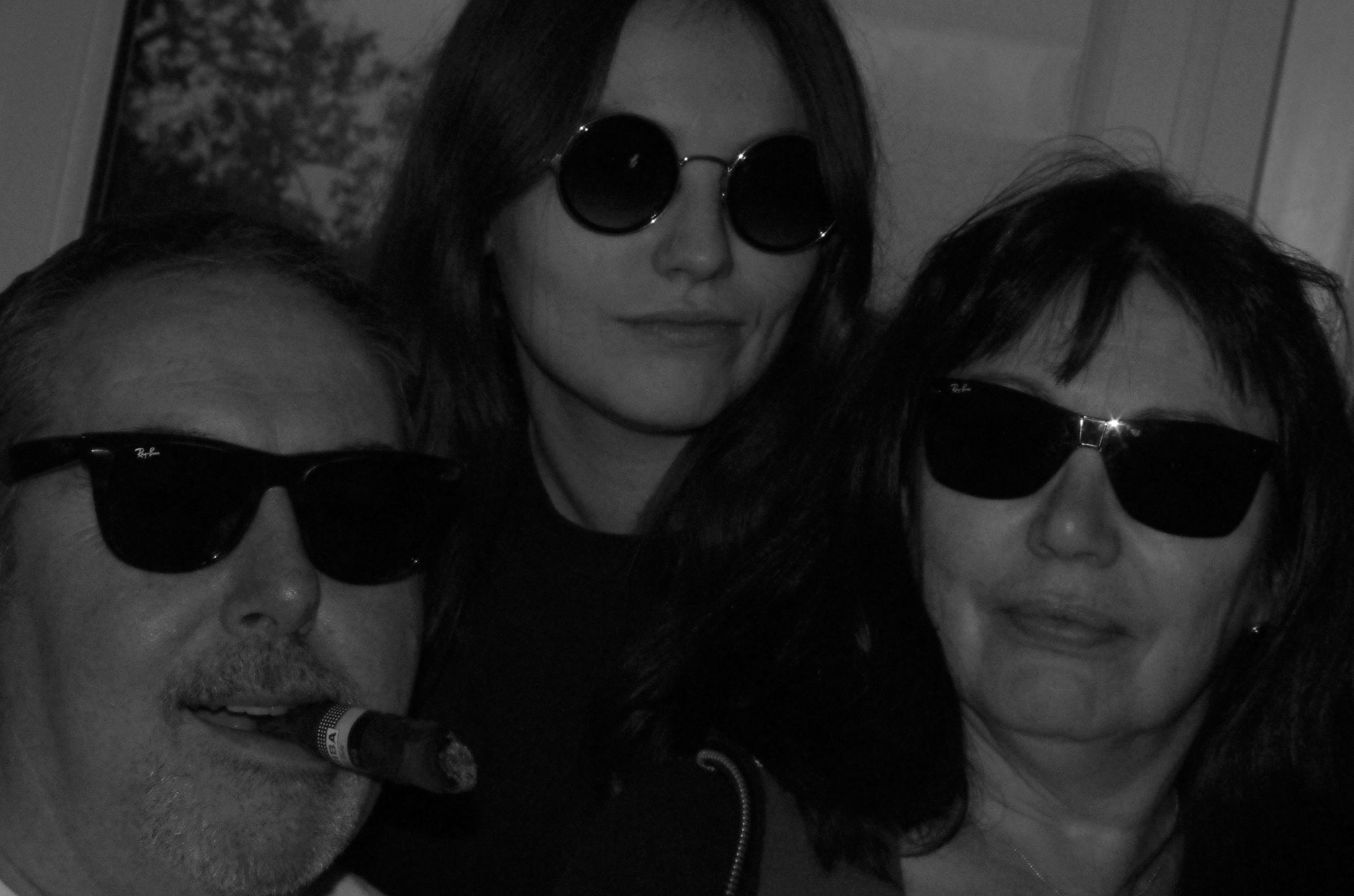 What’s the problem Craig?
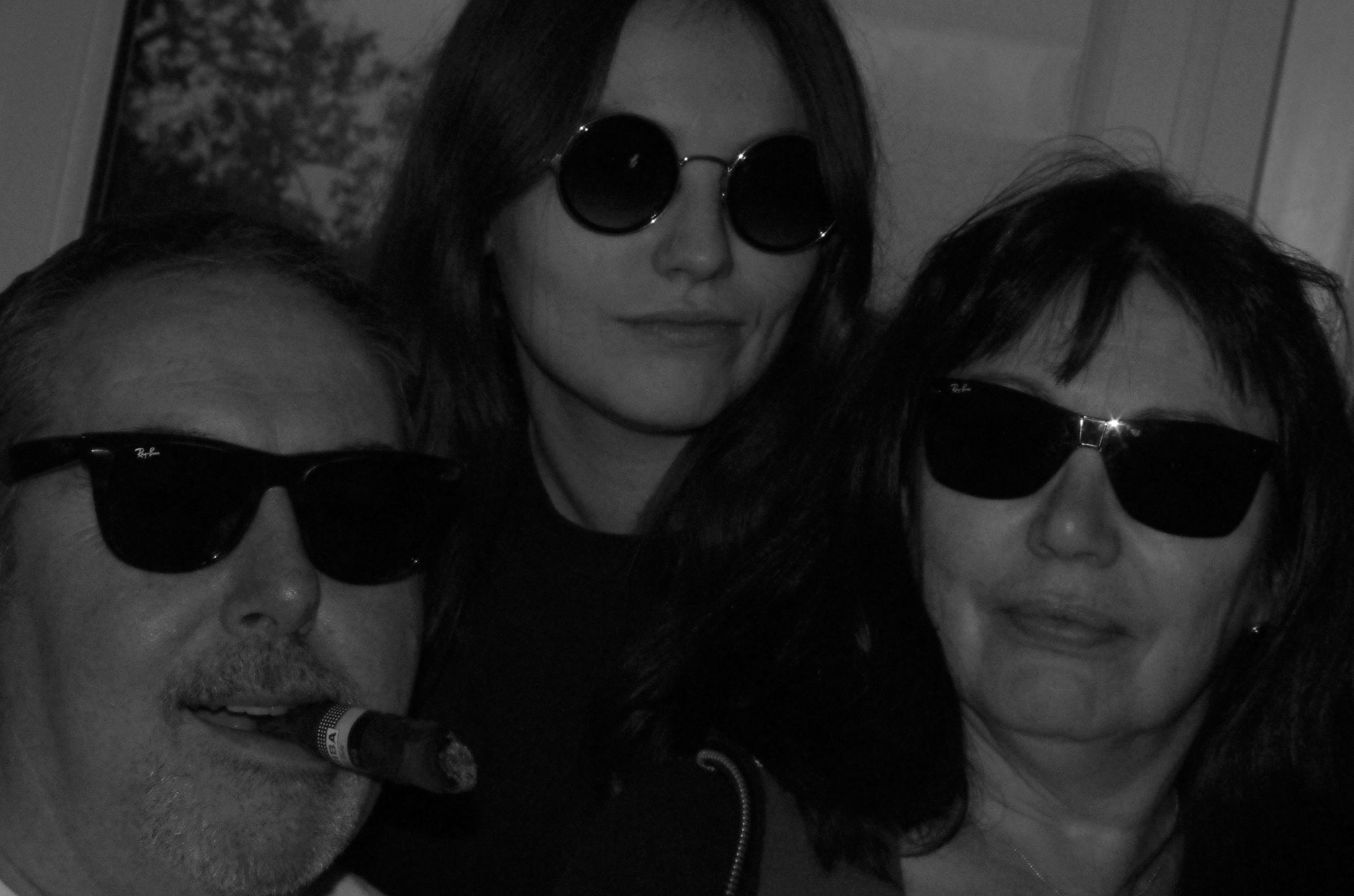 We have n skippers and m boats (m ≤ n)
Each skipper has to compete against every other skipper once and once only.
We can send m skippers out together, in pairs (m/2 pairs)
We call this a flight
There are some restrictions to take into consideration
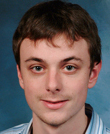 Not a problem.
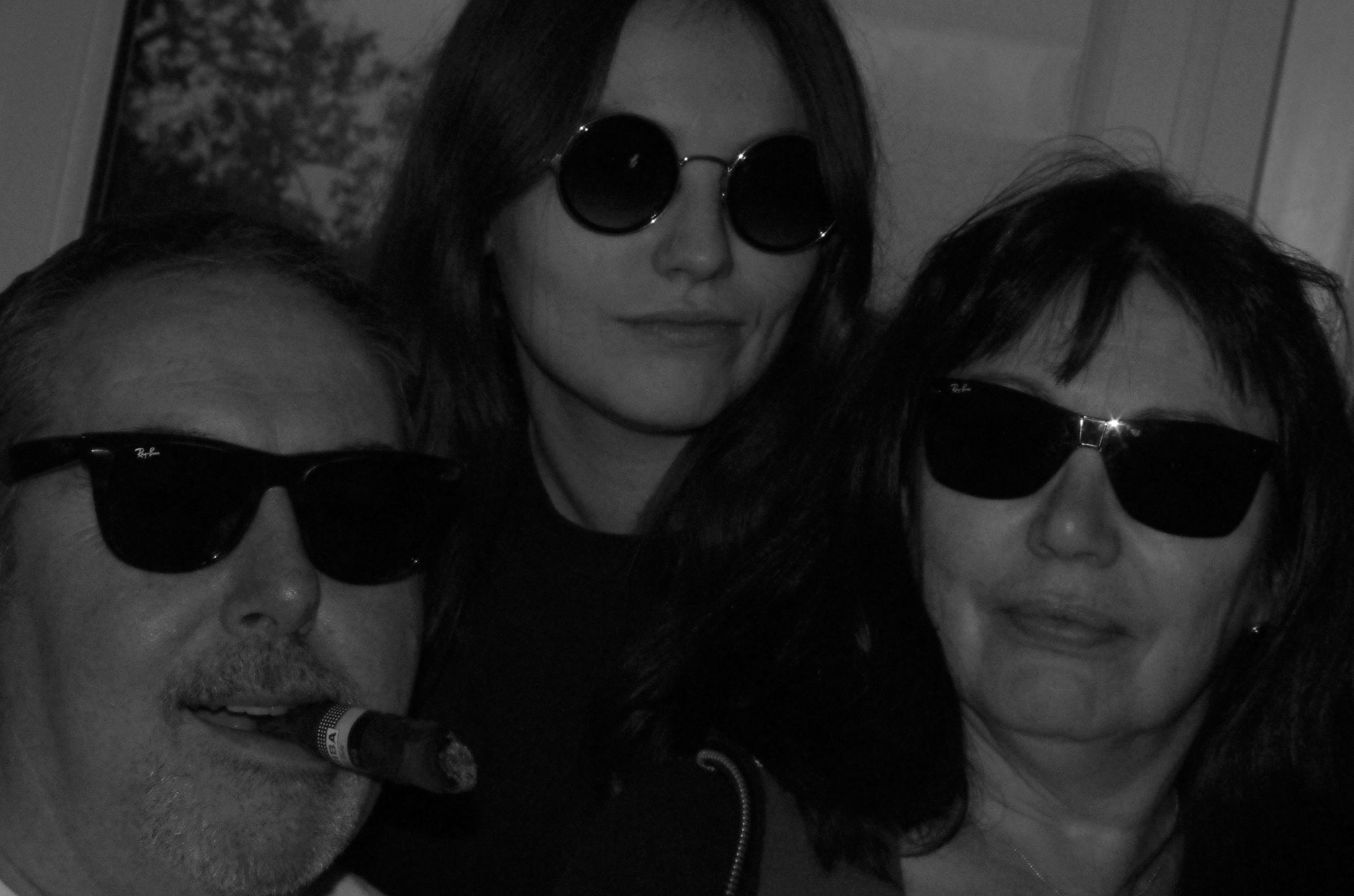 Leave it with us.
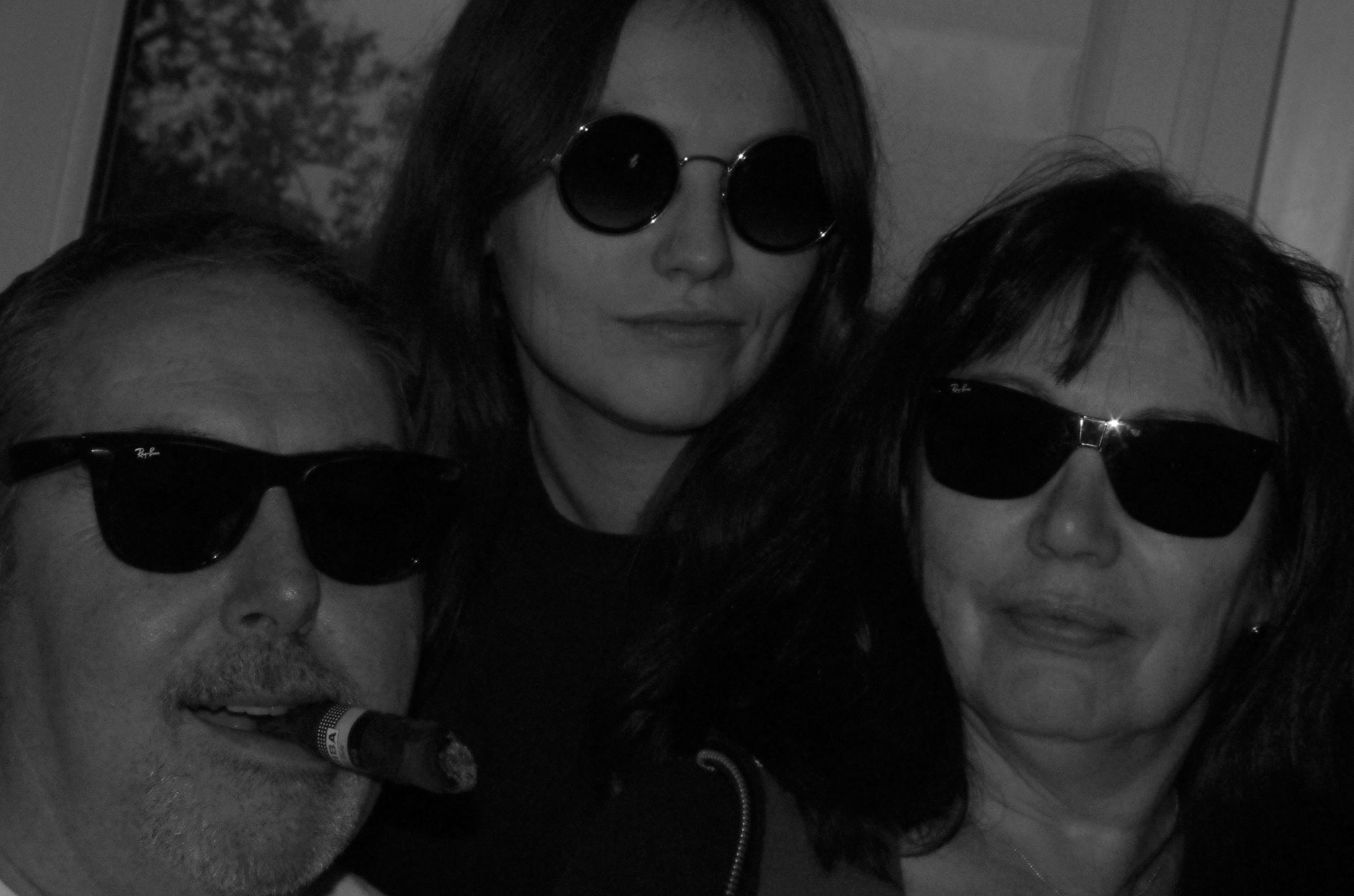 It’s a round robin.
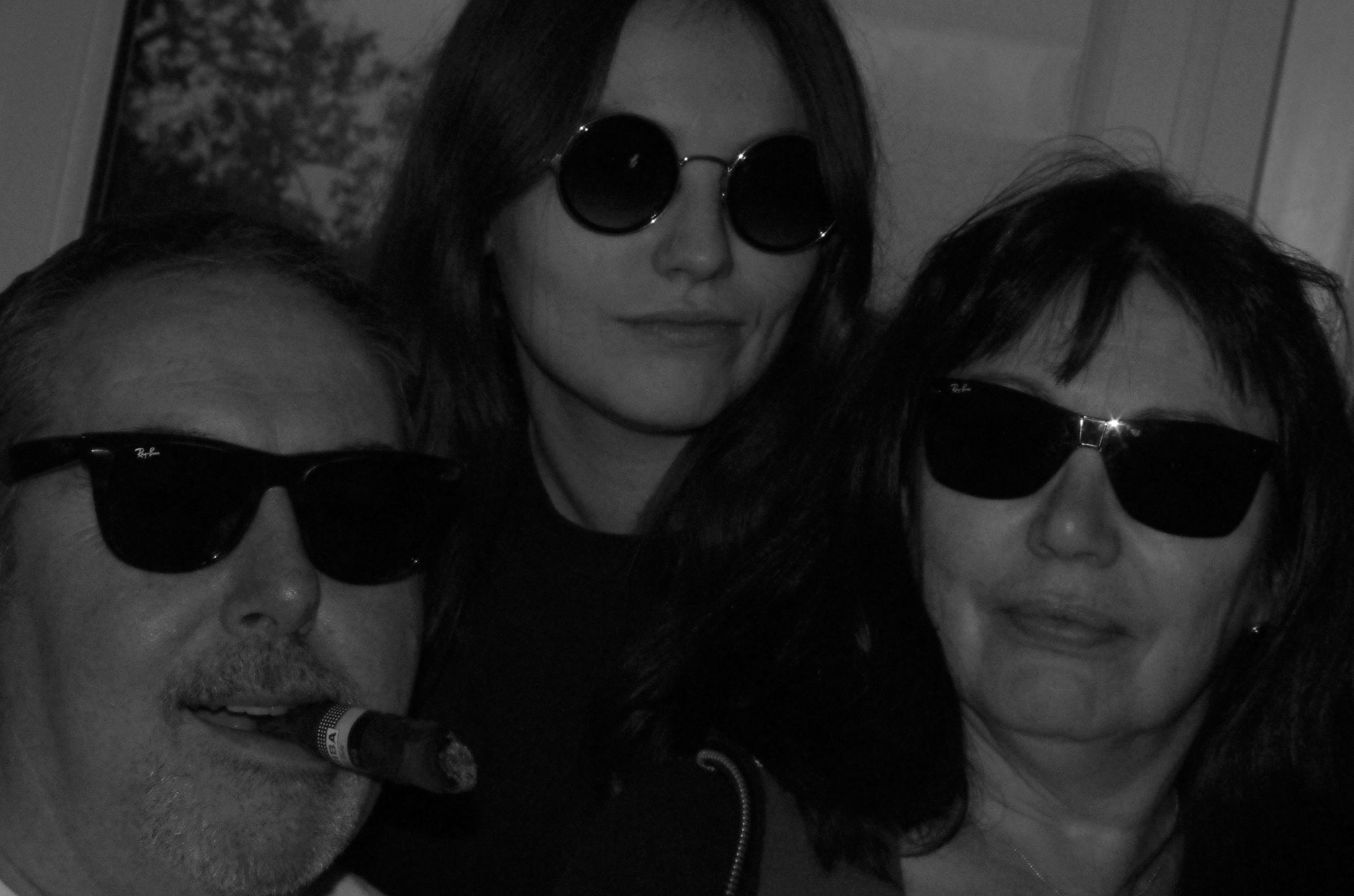 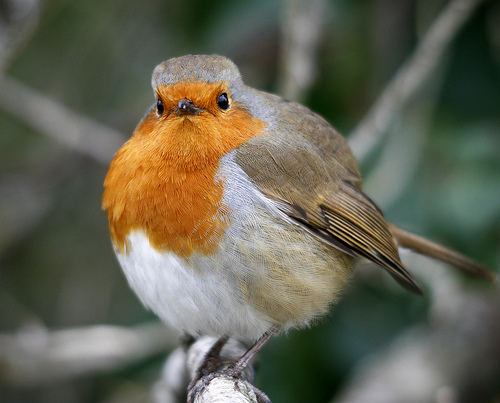 1st Stab
Consider 7 skippers and 6 boats
1st Stab
Consider 7 skippers and 6 boats

We have 7.6/2 = 21 matches
1st Stab
Consider 7 skippers and 6 boats

We have 7.6/2 = 21 matches
Given 6 boats we have 3 matches in each flight
1st Stab
Consider 7 skippers and 6 boats

We have 7.6/2 = 21 matches
Given 6 boats we have 3 matches in each flight
We have 7 flights
1st Stab
Consider 7 skippers and 6 boats

We have 7.6/2 = 21 matches
Given 6 boats we have 3 matches in each flight
We have 7 flights
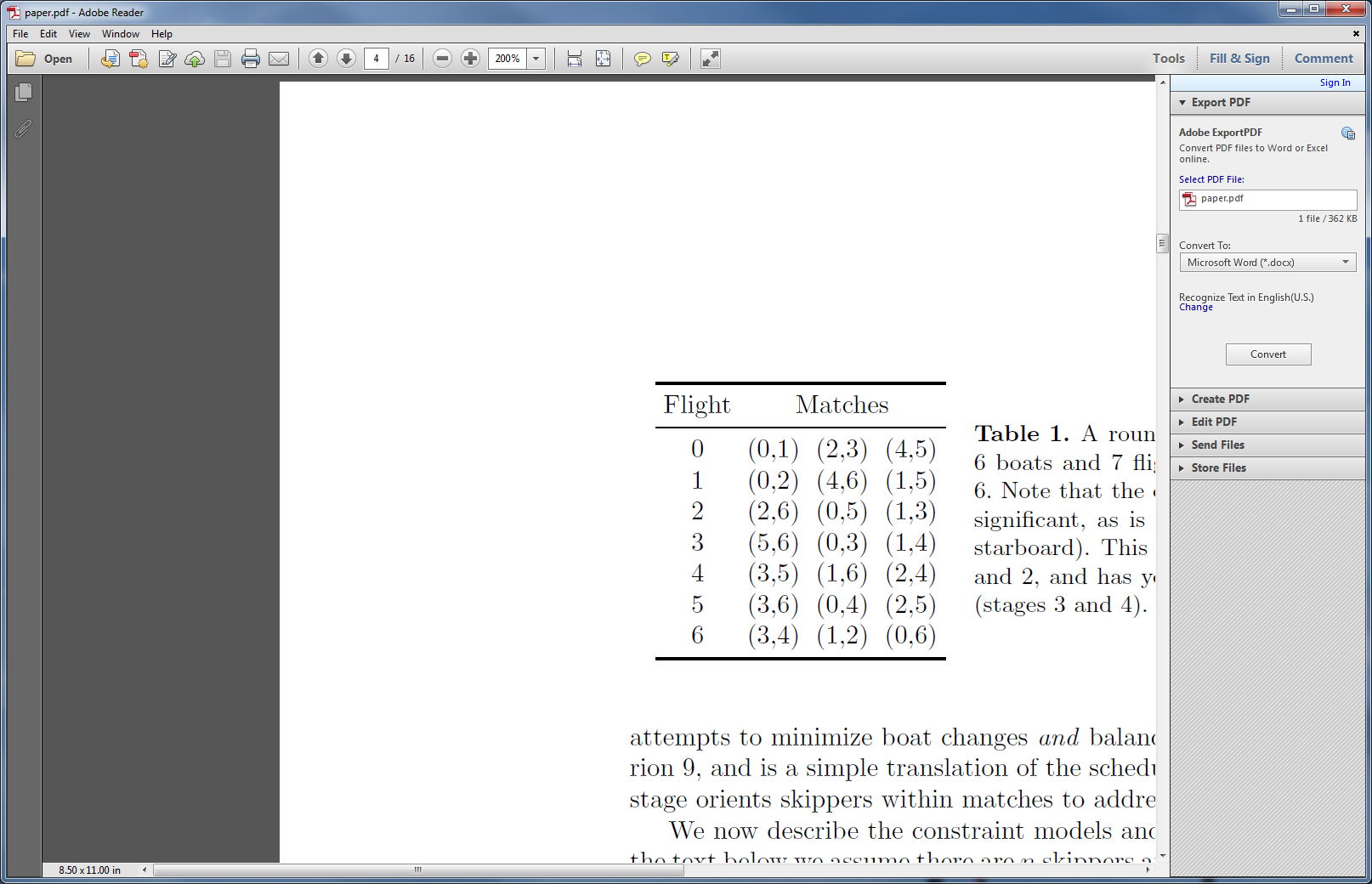 1st Stab
Consider 7 skippers and 6 boats

We have 7.6/2 = 21 matches
Given 6 boats we have 3 matches in each flight
We have 7 flights
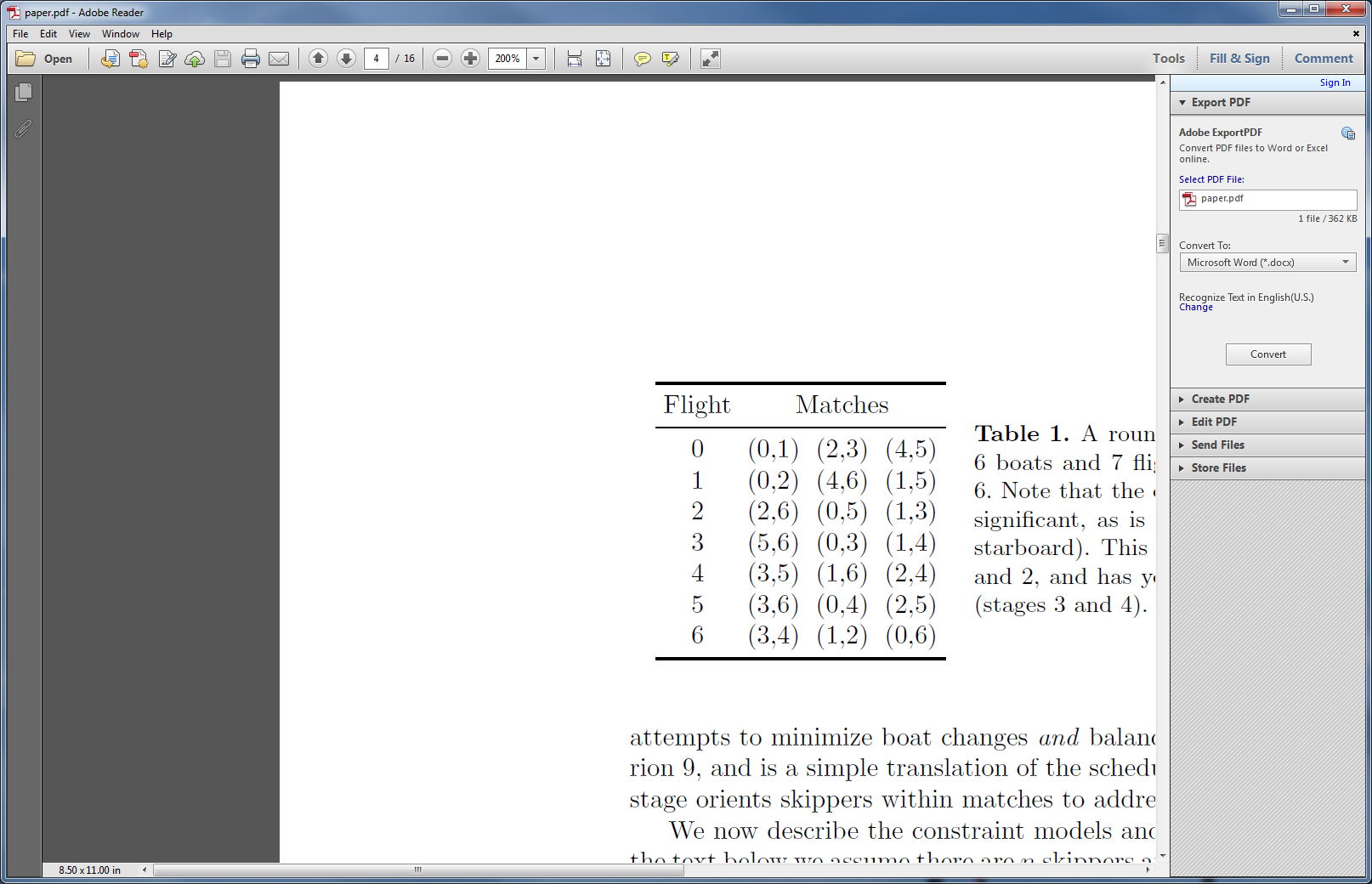 Skipper 0 is in a match with skipper 1 in flight 0
1st Stab
Consider 7 skippers and 6 boats

We have 7.6/2 = 21 matches
Given 6 boats we have 3 matches in each flight
We have 7 flights
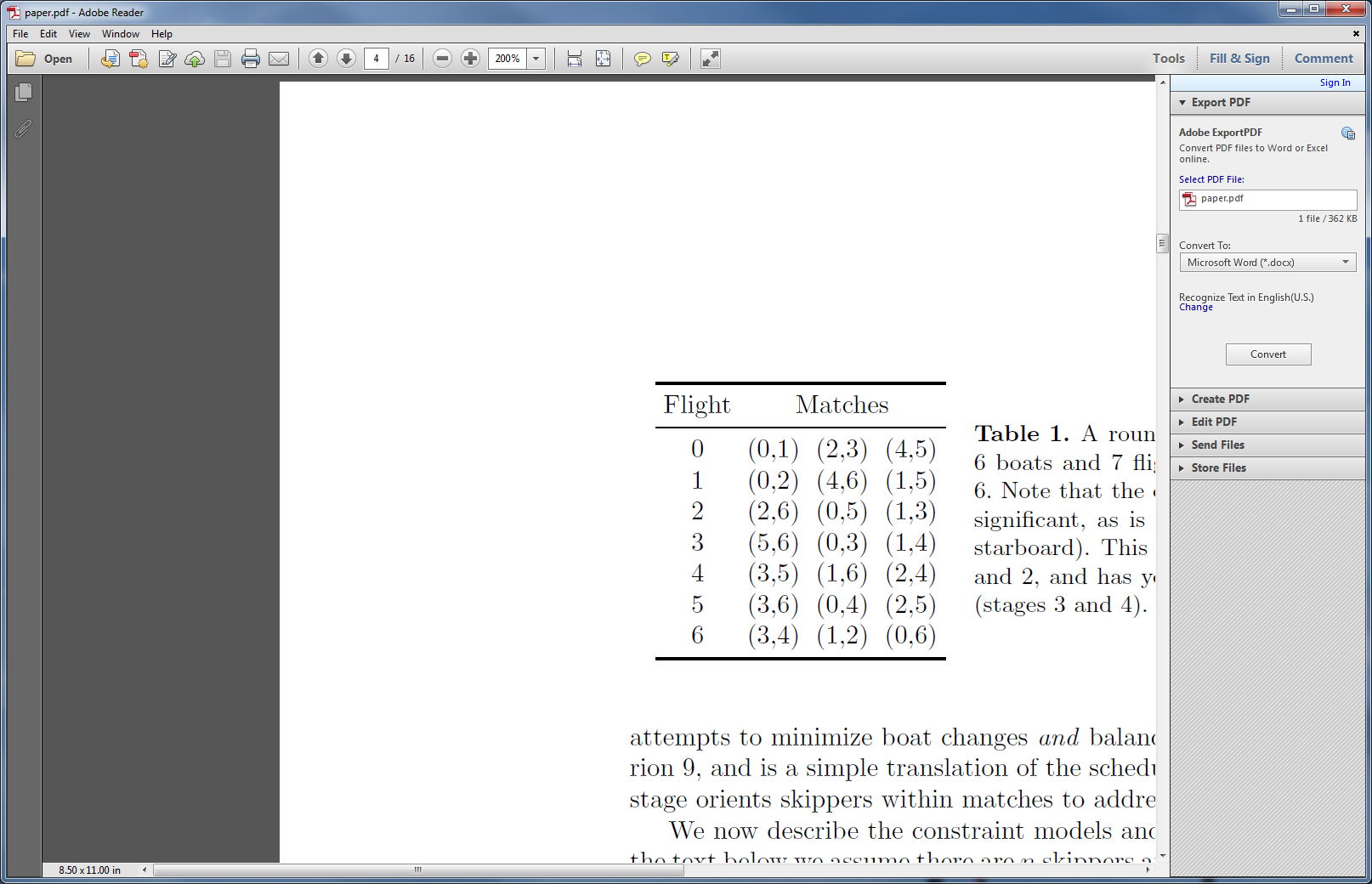 Skipper 1 is in a match with skipper 6 in flight 4
1st Stab
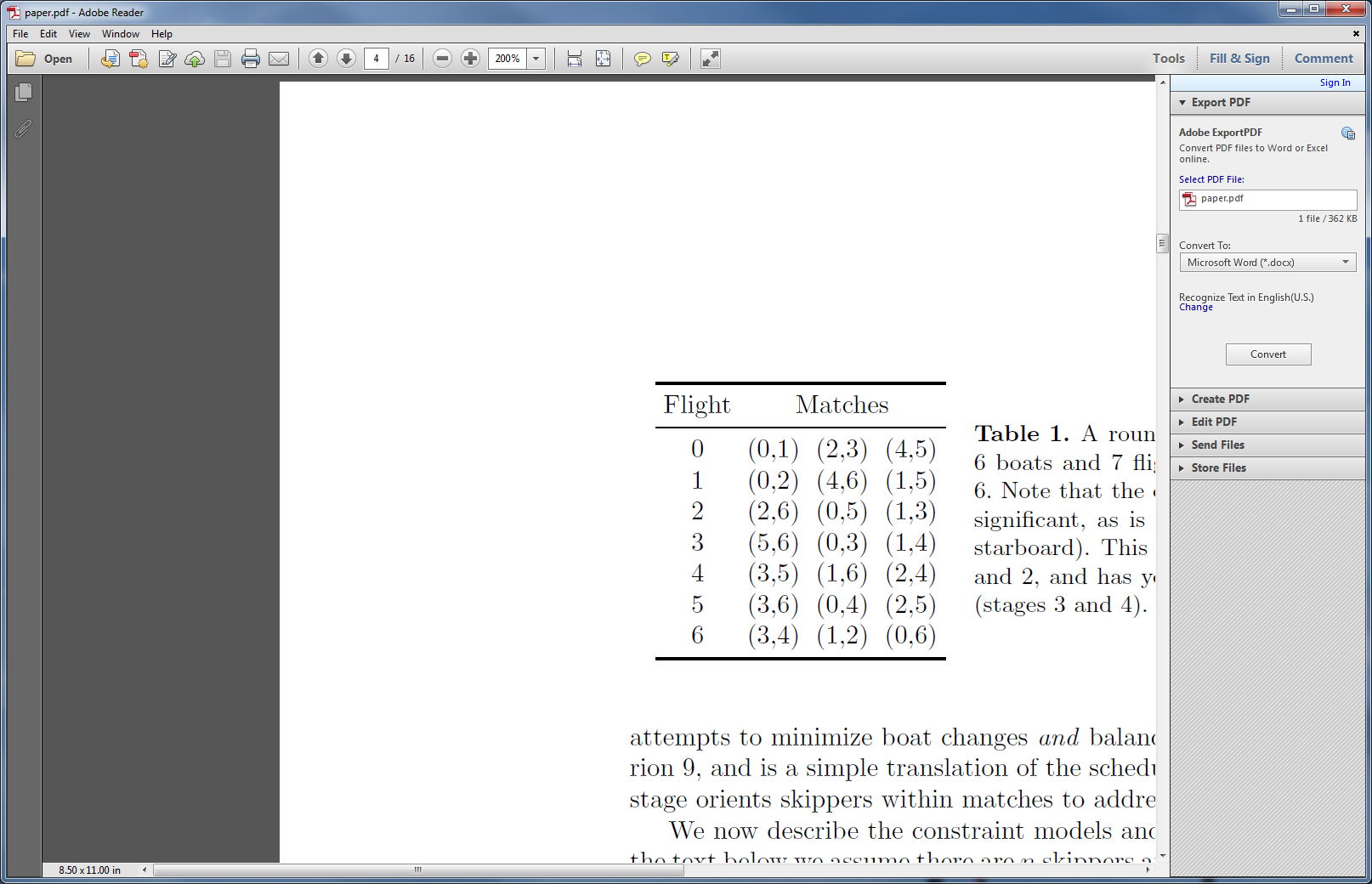 1st Stab
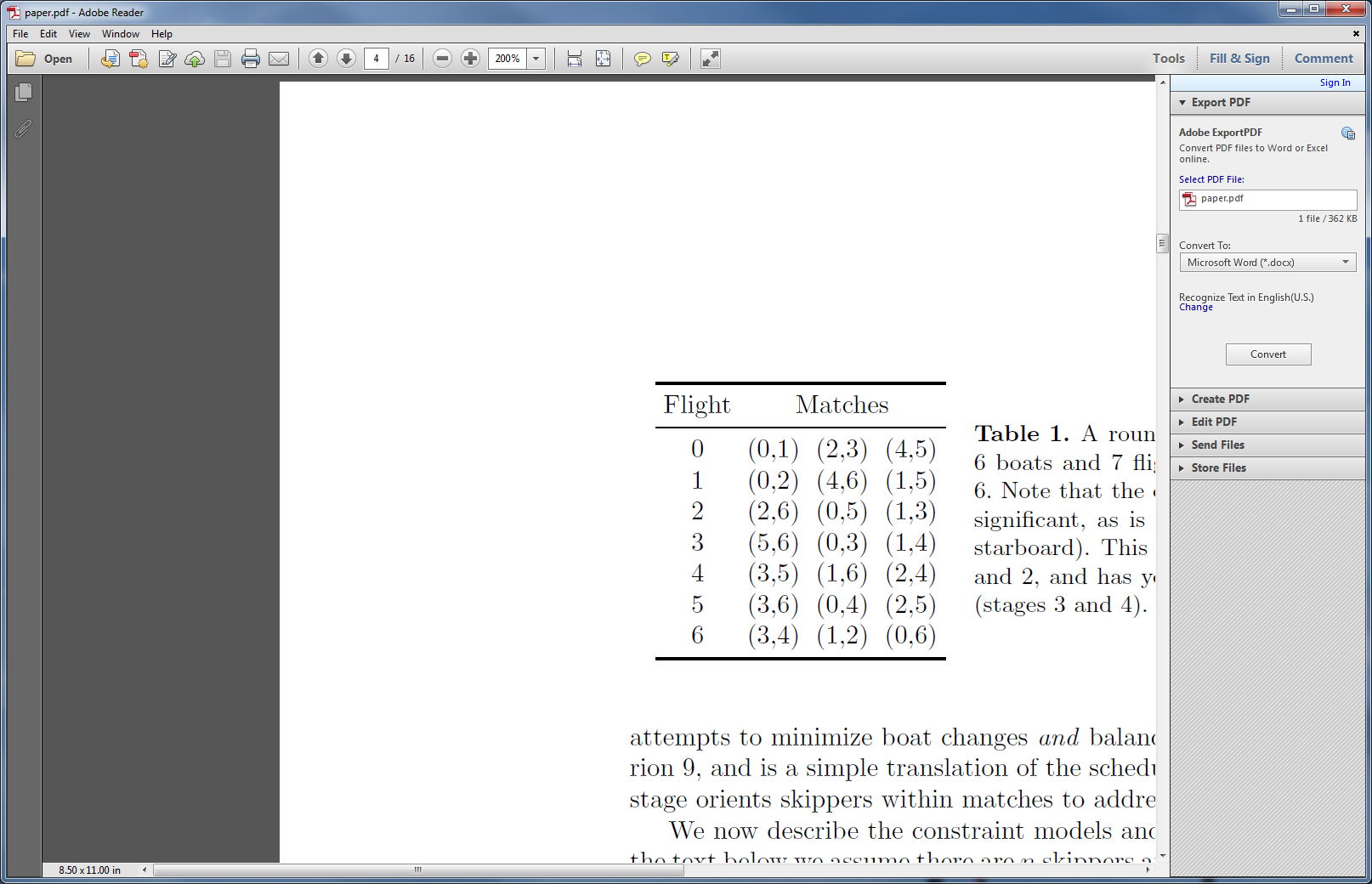 M[i][j] =  flight that match (i,j) takes place
1st Stab
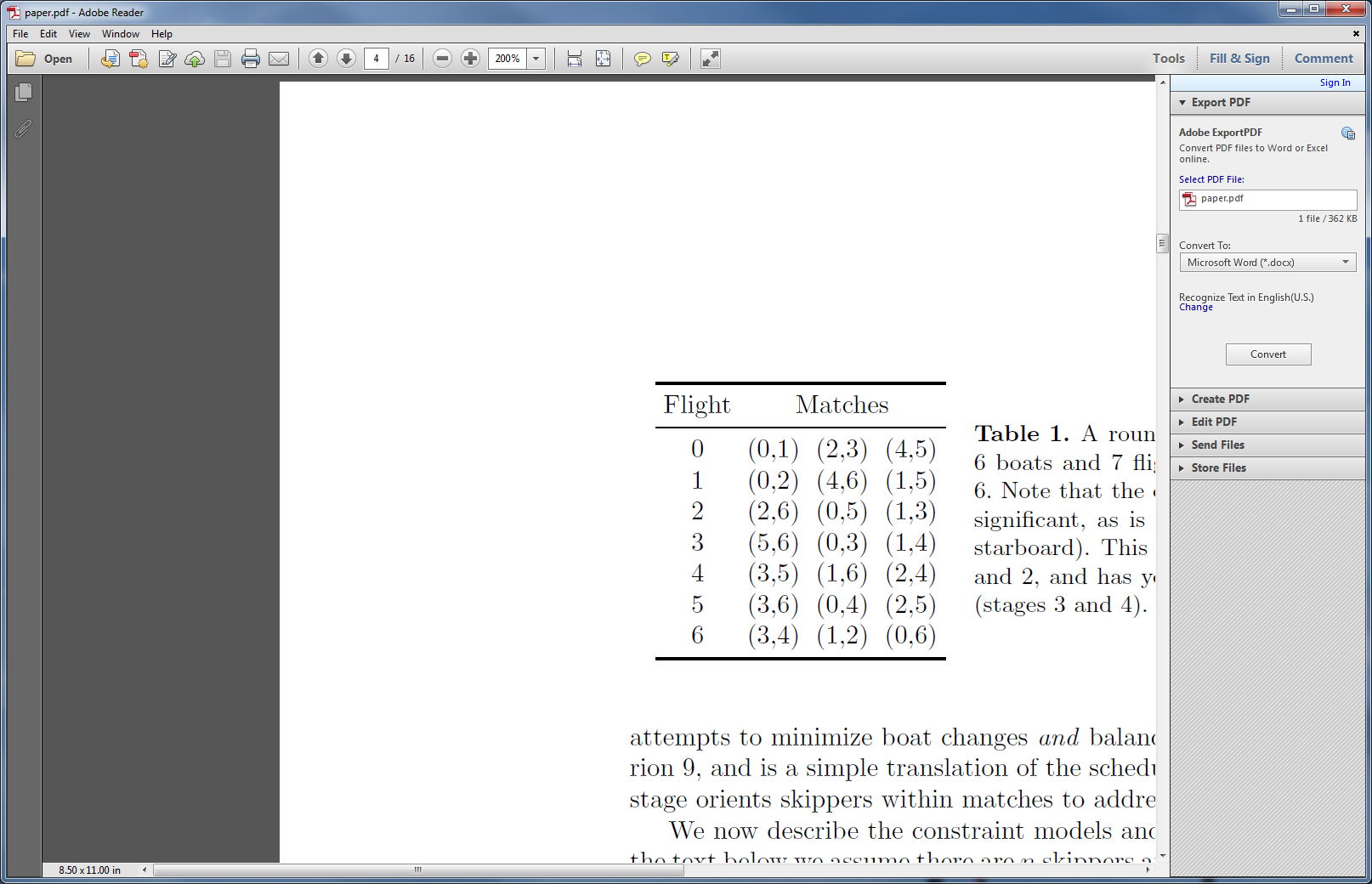 M[i][j] =  flight that match (i,j) takes place
M[i][j] ≡ M[j][i]
1st Stab
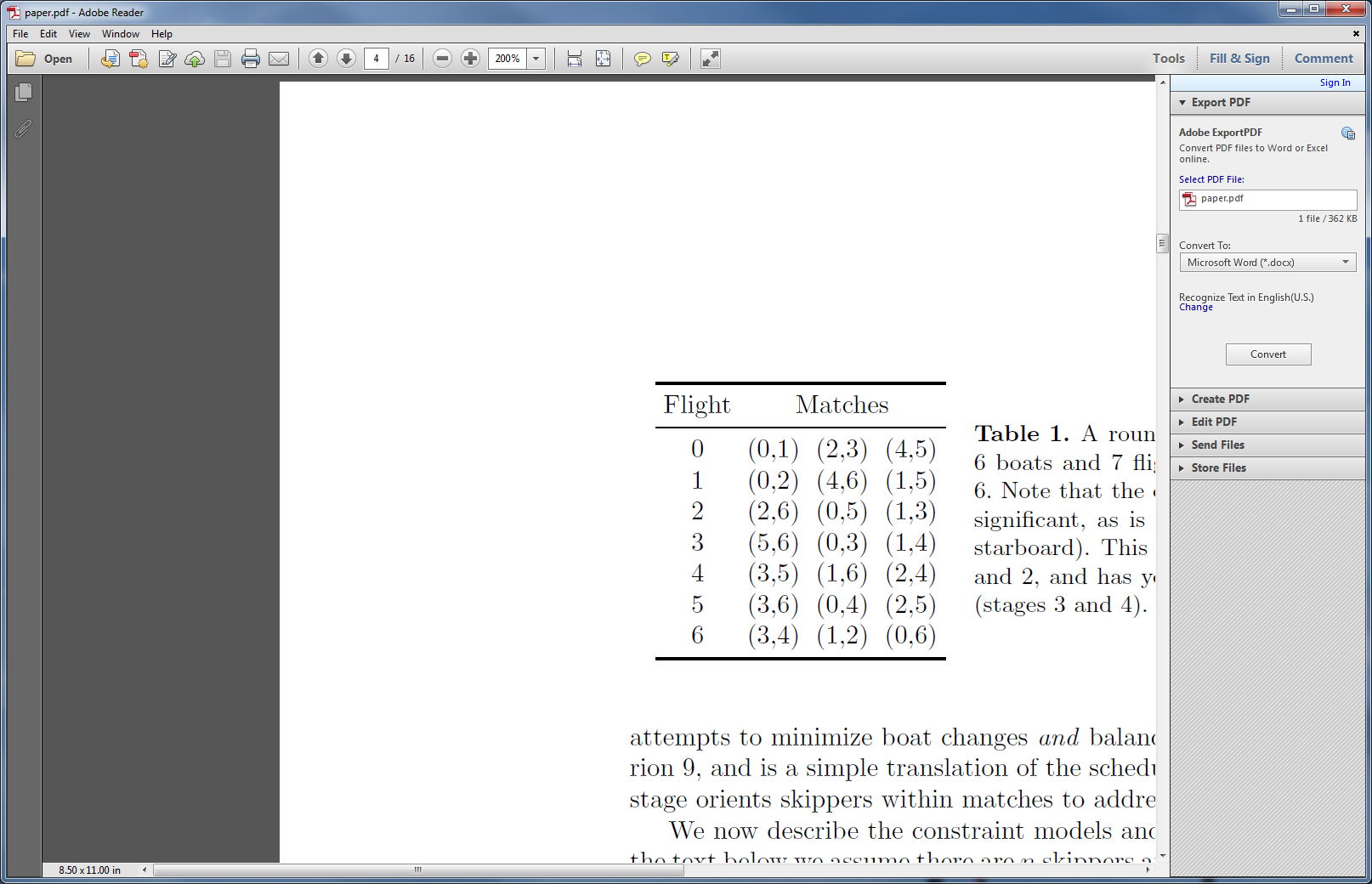 M[i][j] =  flight that match (i,j) takes place
M[i][j] ≡ M[j][i]
allDifferent(M[i])
1st Stab
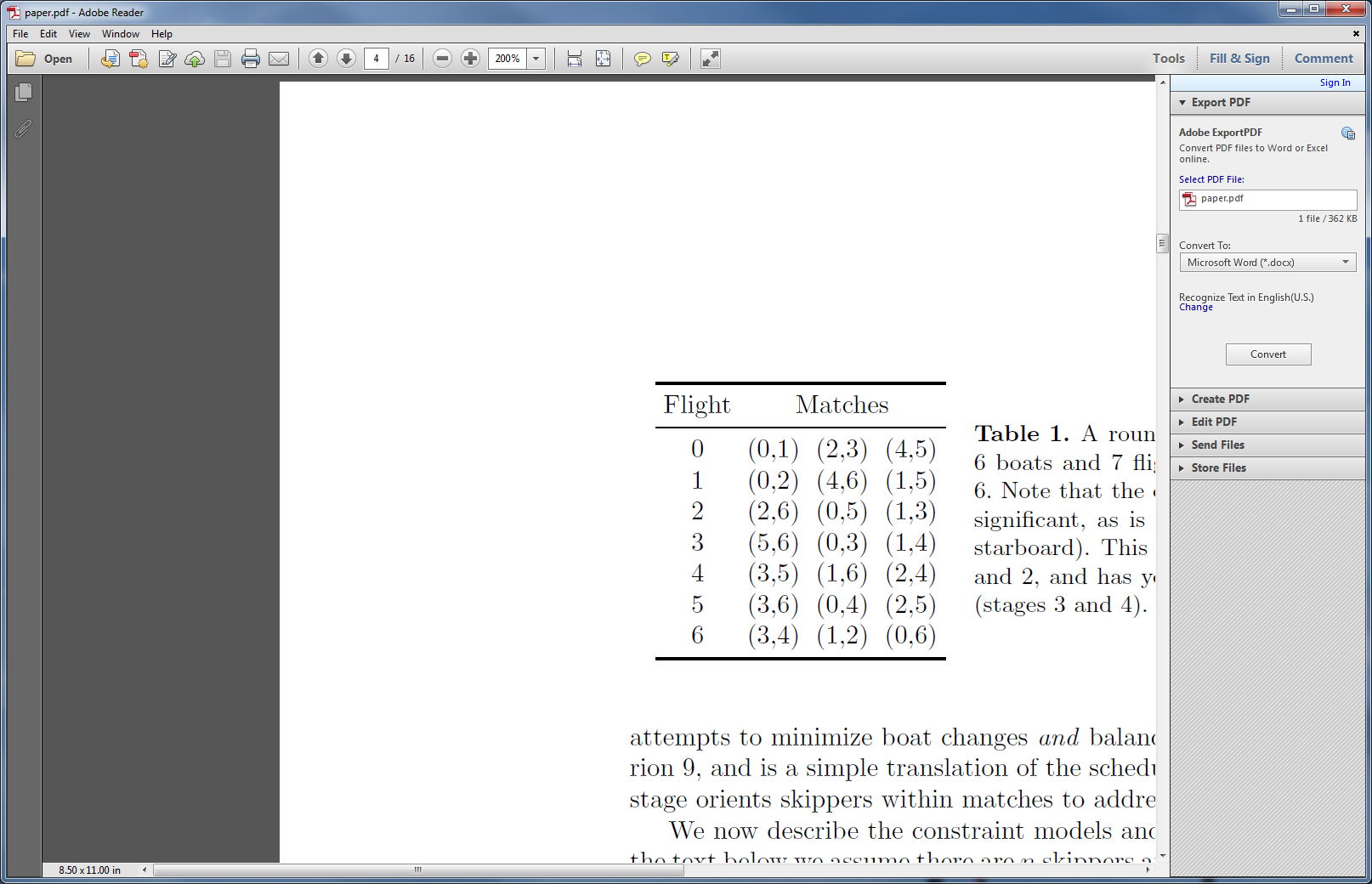 M[i][j] =  flight that match (i,j) takes place
M[i][j] ≡ M[j][i]
allDifferent(M[i])
1st Stab
Another view: vertices are skippers
                       coloured edge is time of match
                       4 skippers & 4 boats & 6 matches
1
2
0
3
1st Stab
Another view: vertices are skippers
                       coloured edge is time of match
                       4 skippers & 4 boats
1
2
0
3
1st Stab
Another view: vertices are skippers
                       coloured edge is time of match
                       4 skippers & 4 boats
1
2
0
3
1st Stab
Another view: vertices are skippers
                       coloured edge is time of match
                       4 skippers & 4 boats
1
2
0
3
1st Stab
Another view: vertices are skippers
                       coloured edge is time of match
                       4 skippers & 4 boats
1
2
0
3
1-factorisation
1st Stab
Another view: vertices are matches
                       edge if matches at same time
                       4 skippers & 4 boats
(0,2)
(0,3)
(0,1)
(2,3)
(1,2)
(1,3)
1st Stab
Another view: vertices are matches
                       edge if matches at same time
                       4 skippers & 4 boats
(0,2)
(0,3)
(0,1)
Flight 0
(2,3)
(1,2)
(1,3)
1st Stab
Another view: vertices are matches
                       edge if matches at same time
                       4 skippers & 4 boats
(0,2)
(0,3)
(0,1)
Flight 1
Flight 0
(2,3)
(1,2)
(1,3)
1st Stab
Another view: vertices are matches
                       edge if matches at same time
                       4 skippers & 4 boats
(0,2)
(0,3)
(0,1)
Flight 1
Flight 2
Flight 0
(2,3)
(1,2)
(1,3)
1st Stab
Another view: vertices are matches
                       edge if matches at same time
                       4 skippers & 4 boats
(0,2)
(0,3)
(0,1)
Flight 1
Flight 2
Flight 0
(2,3)
(1,2)
(1,3)
Colouring of the line graph
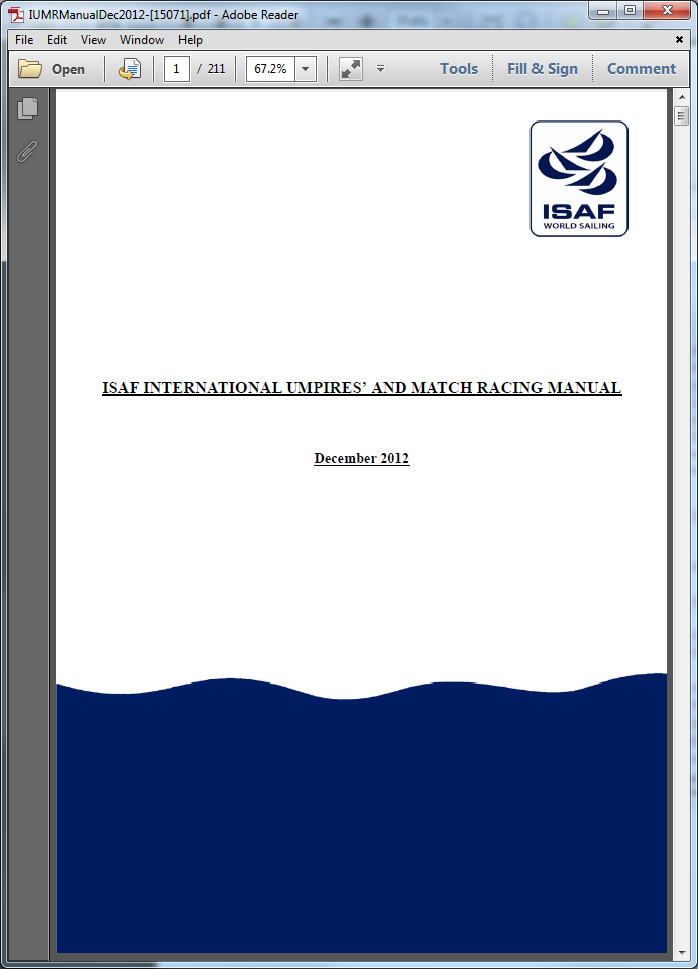 There are some restrictions to take into consideration
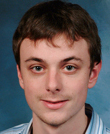 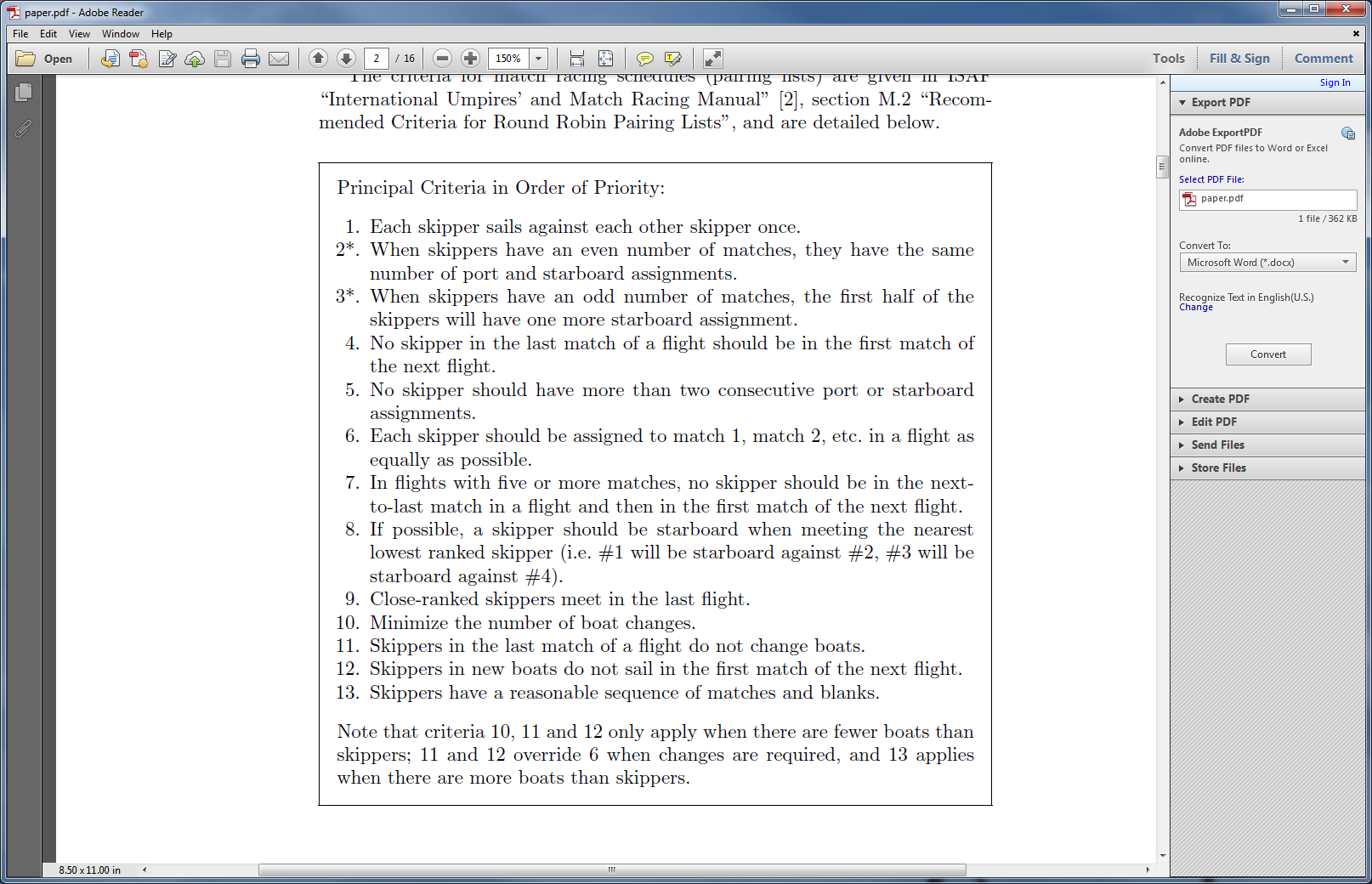 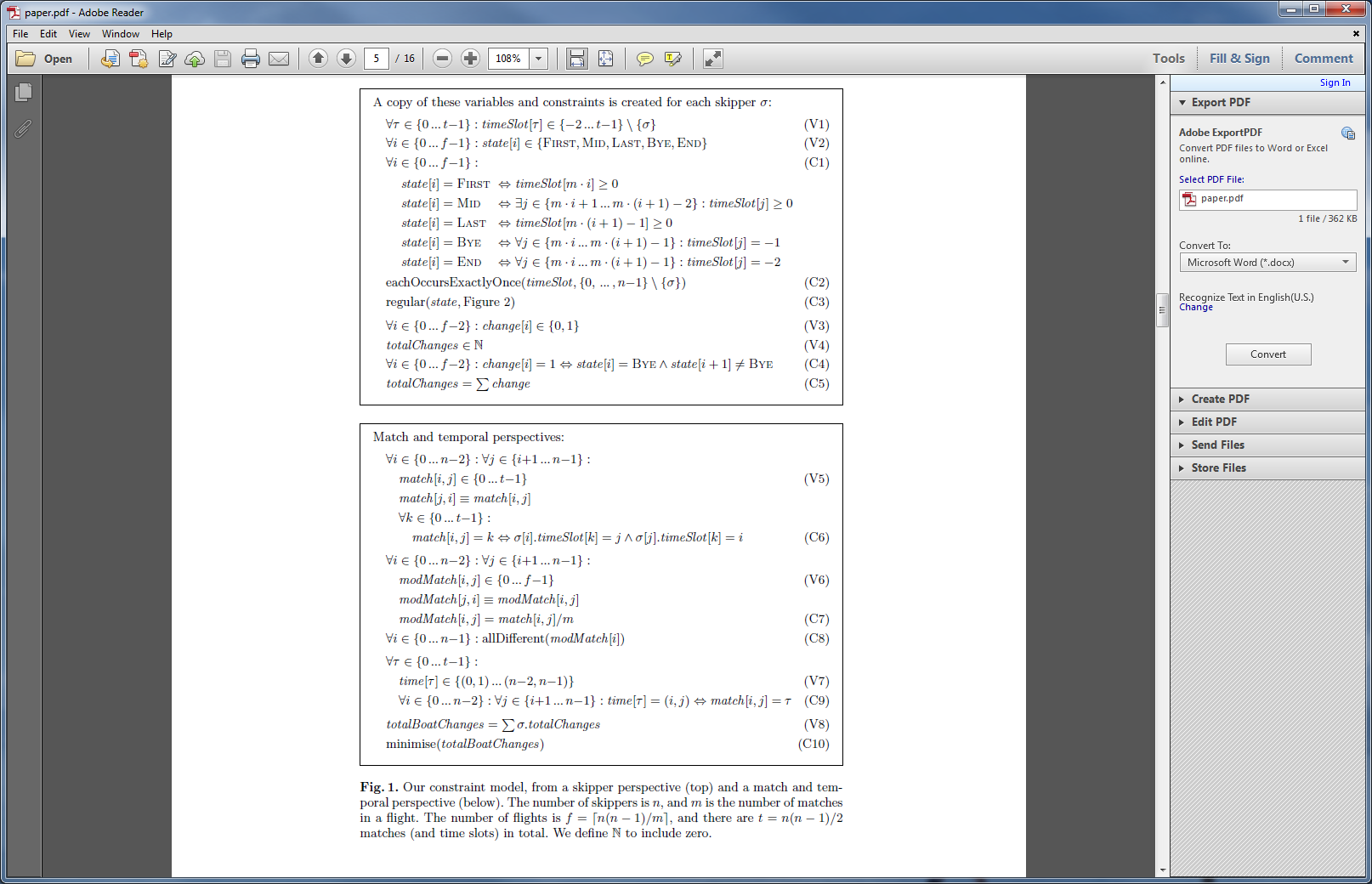 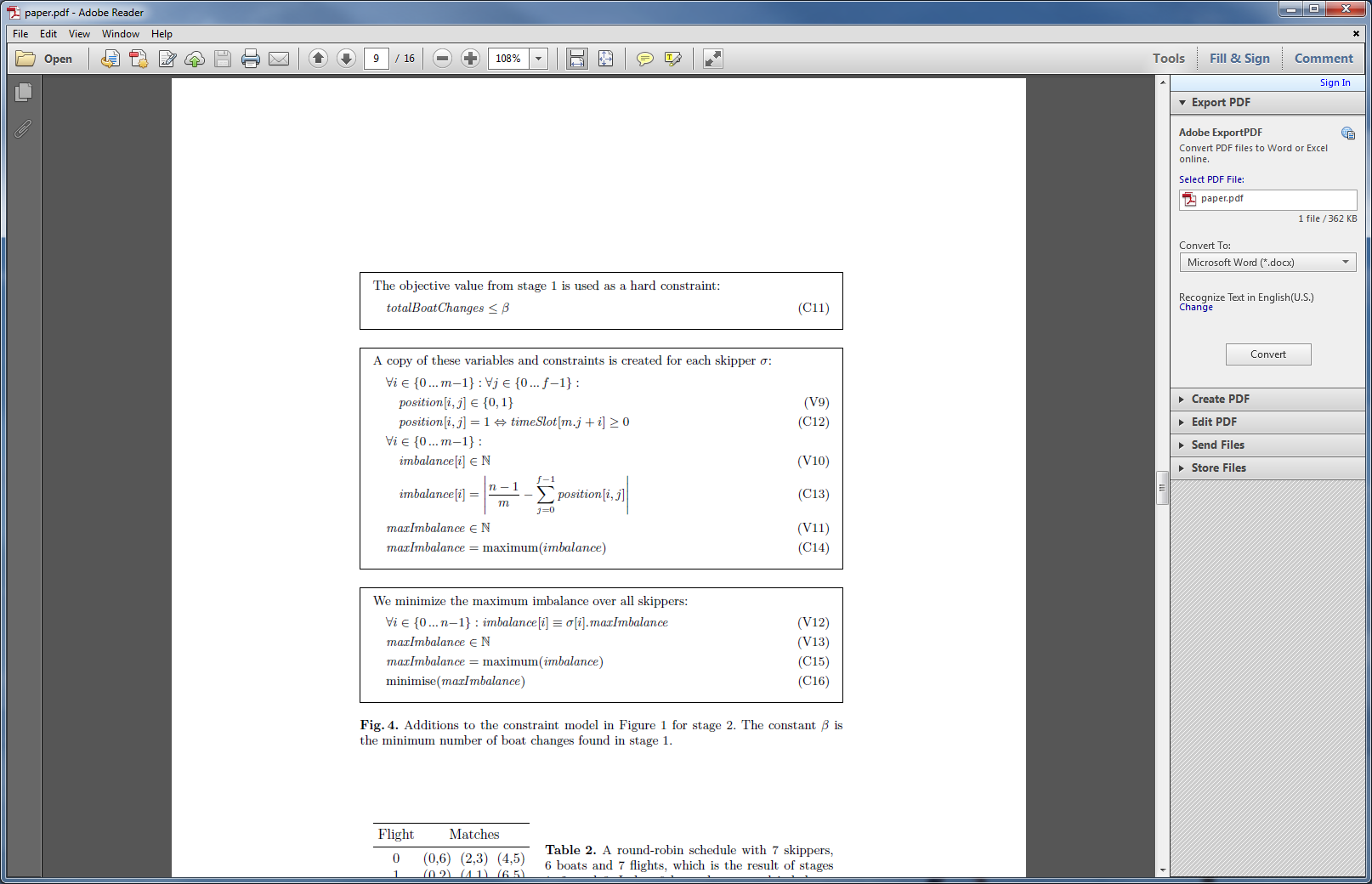 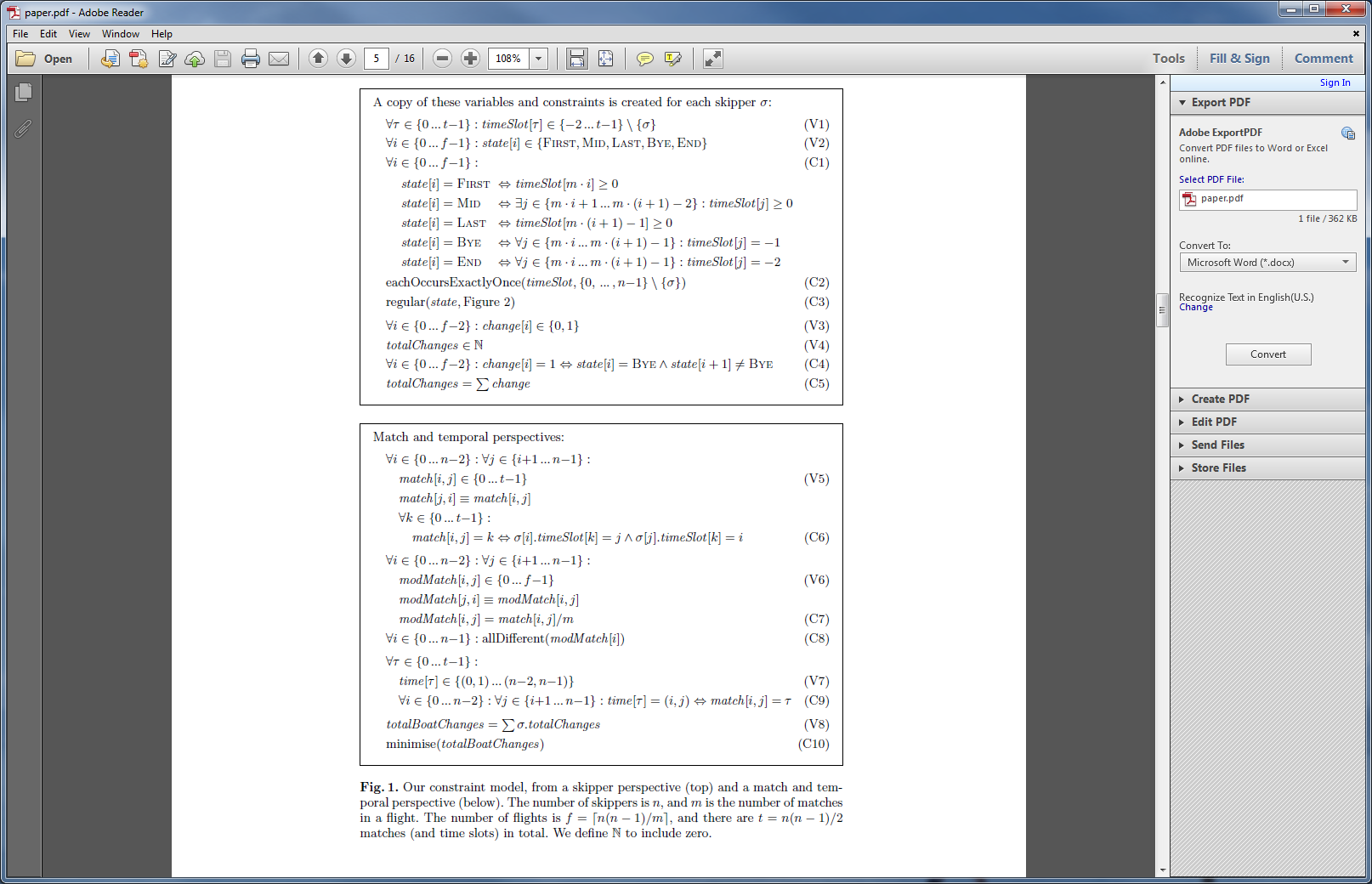 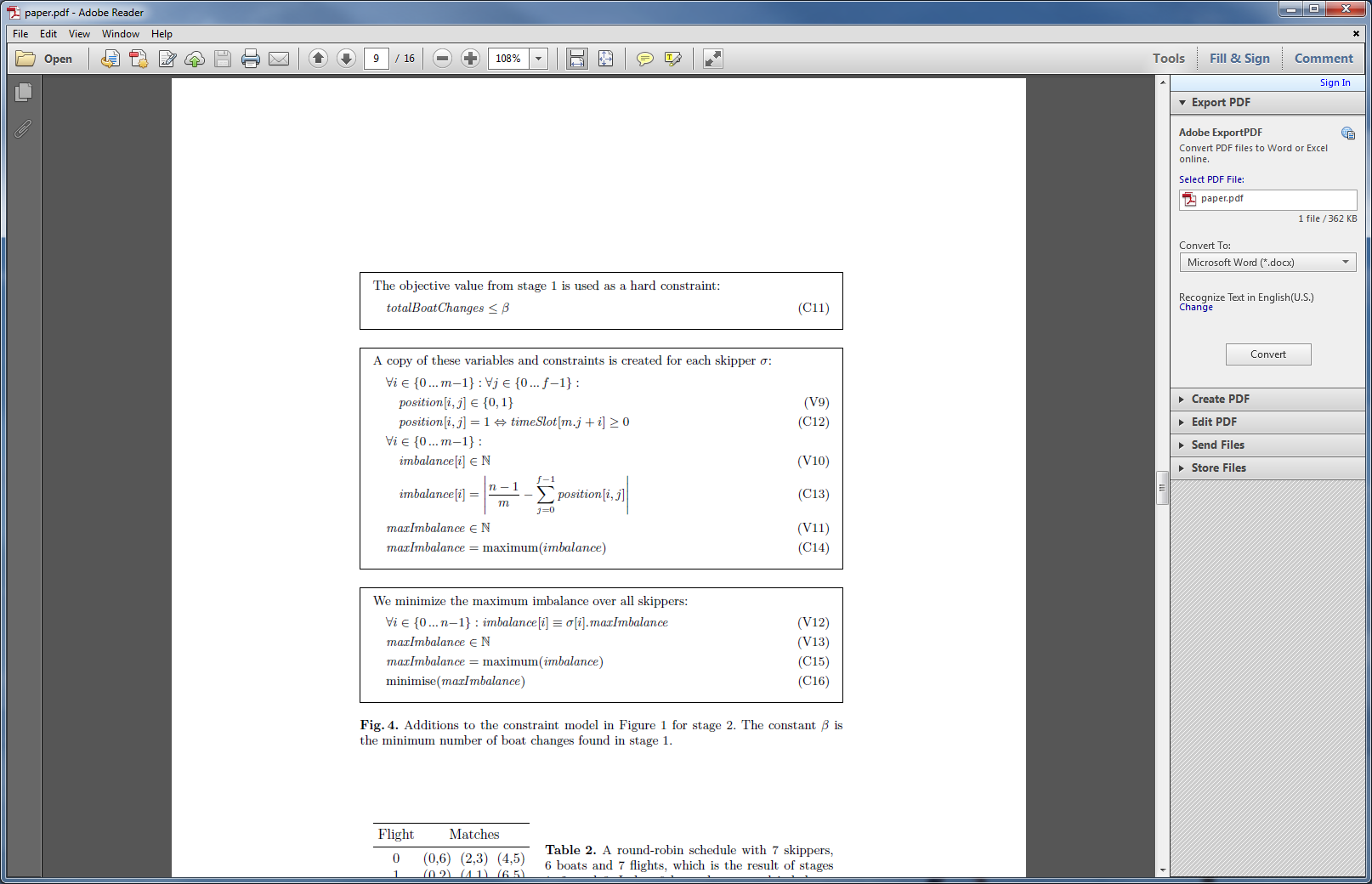 For an explanation at this level of detail, read the paper
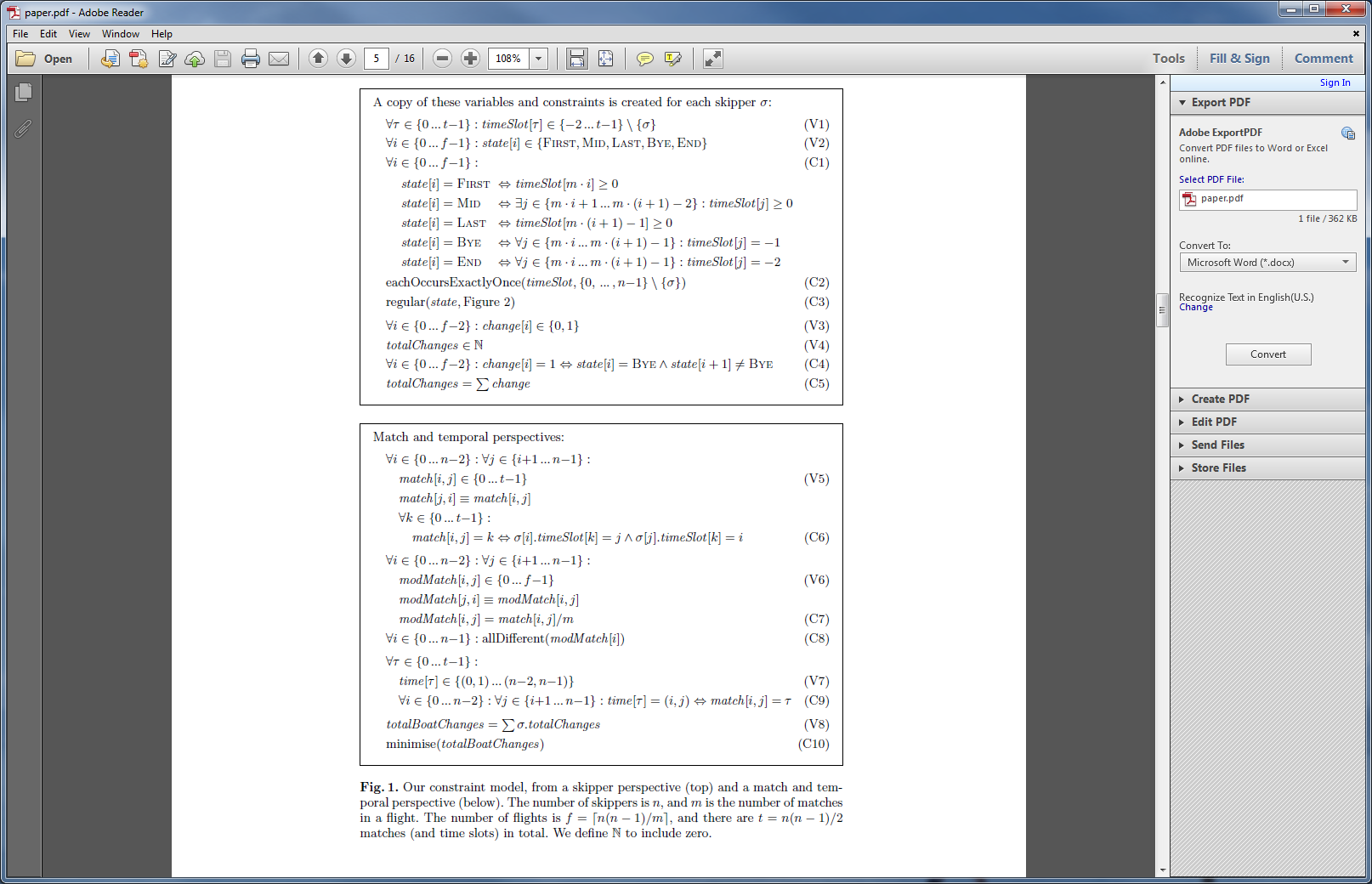 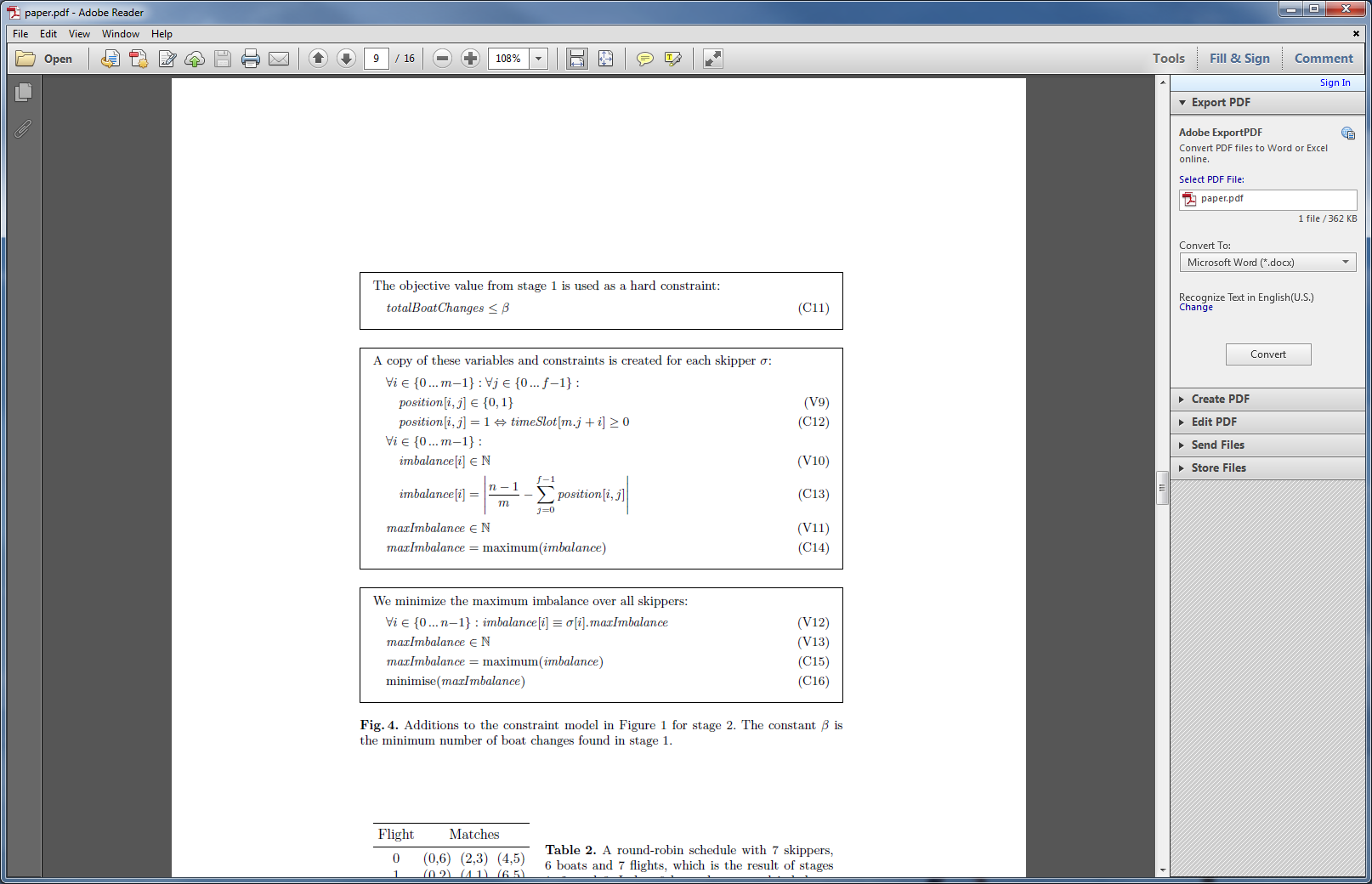 For an explanation at this level of detail, read the paper
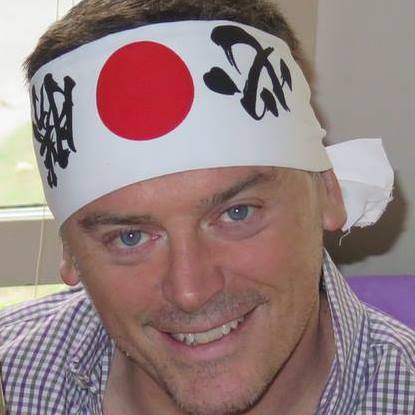 Taking Mark Drummond’s point of view (IJCAI93) this presentation is an advertisement for the paper
What follows is a sketch
Phase 1
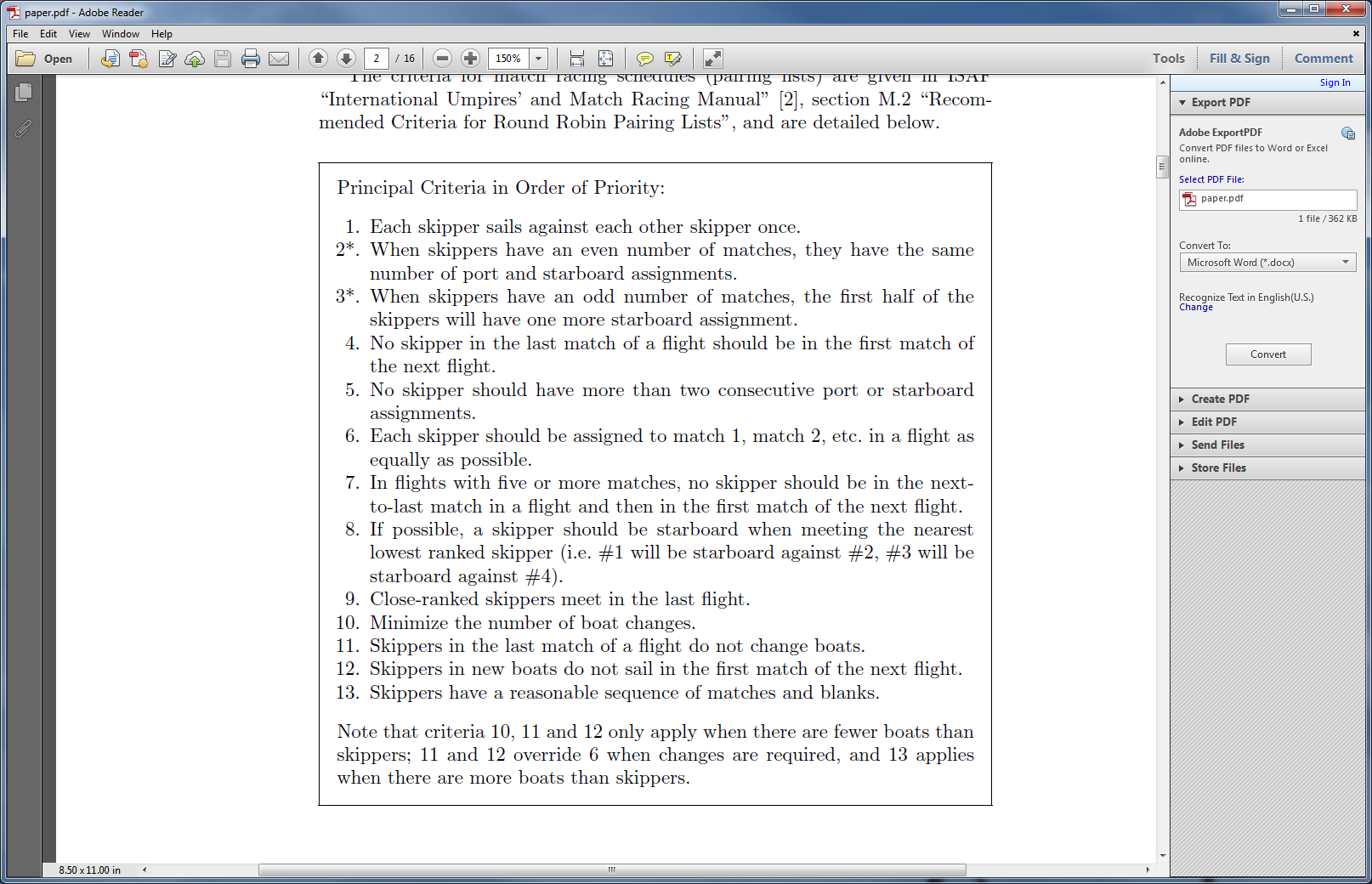 Stage 1
What is a “boat change”?
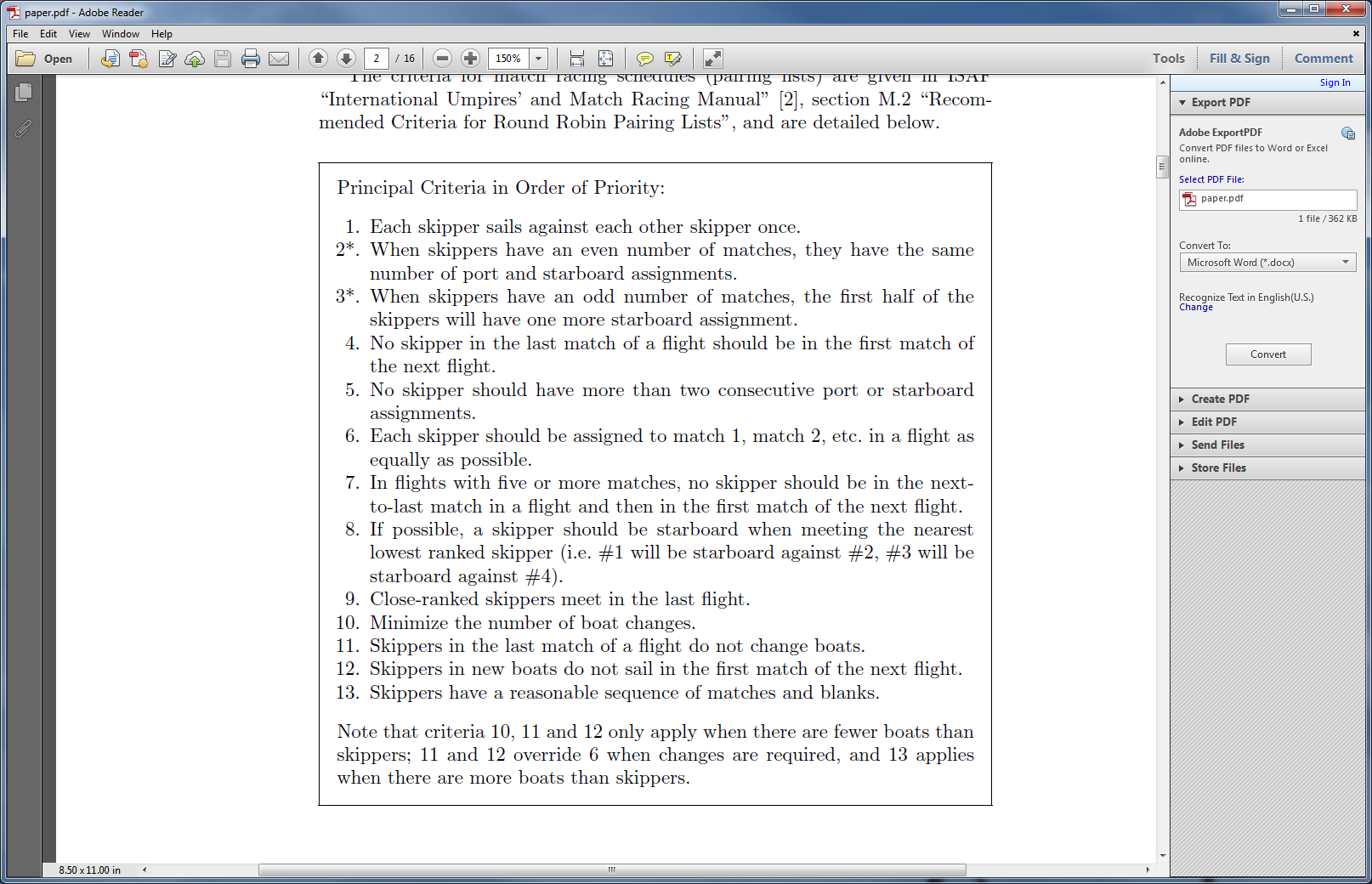 Phase 1
What is a “boat change”?
There are fewer boats than skippers and
A skipper gets into a boat for the 1st time ever (and is in a “new” boat)  or …
A skipper has had a “bye” and then goes out  into a flight (and is in a “new” boat)
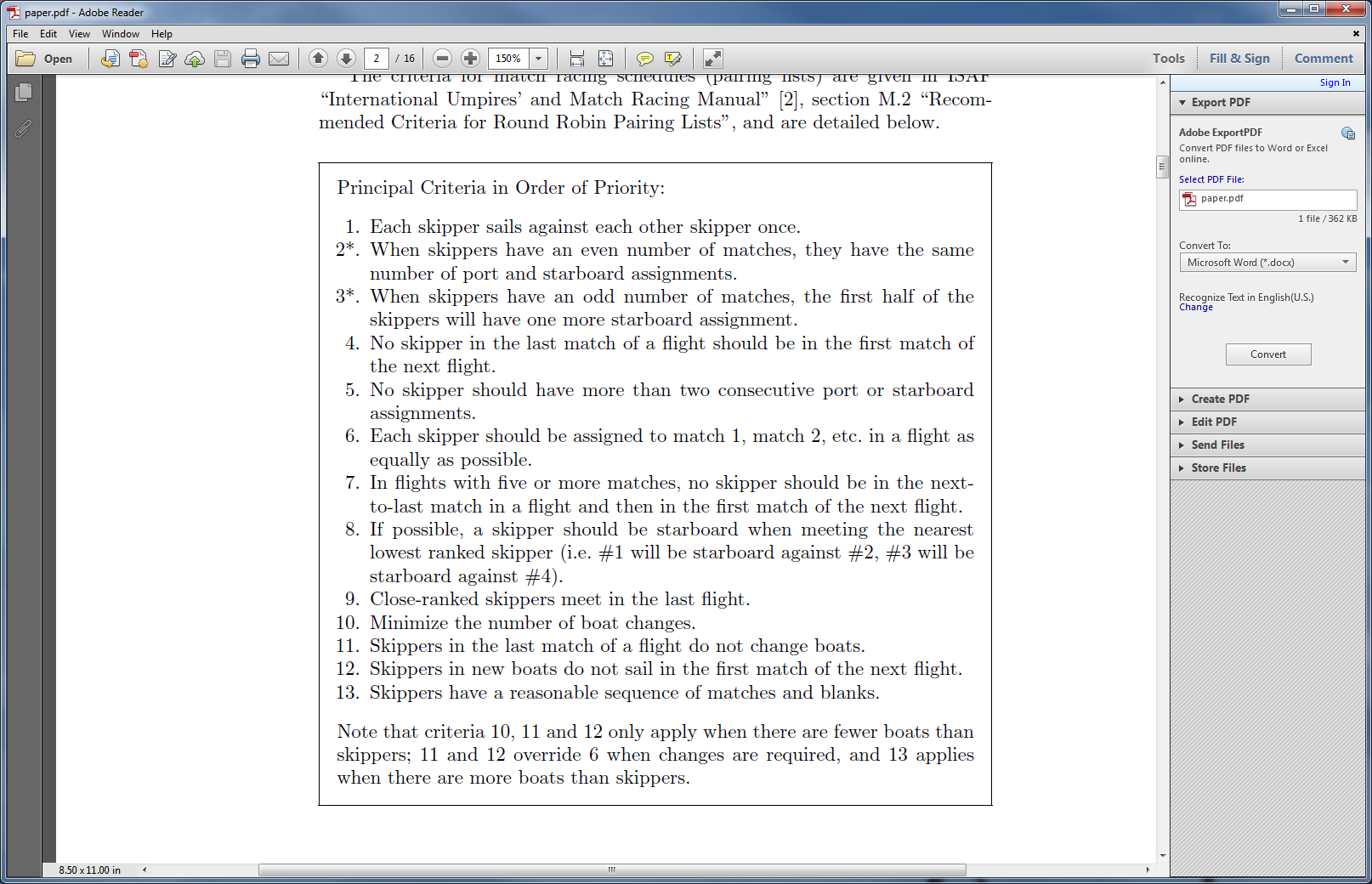 Modelling a Skipper
A skipper has 
a temporal view of his schedule (who do I race at time t?) and
a state view (where am I racing in flight f?)
Modelling a Skipper
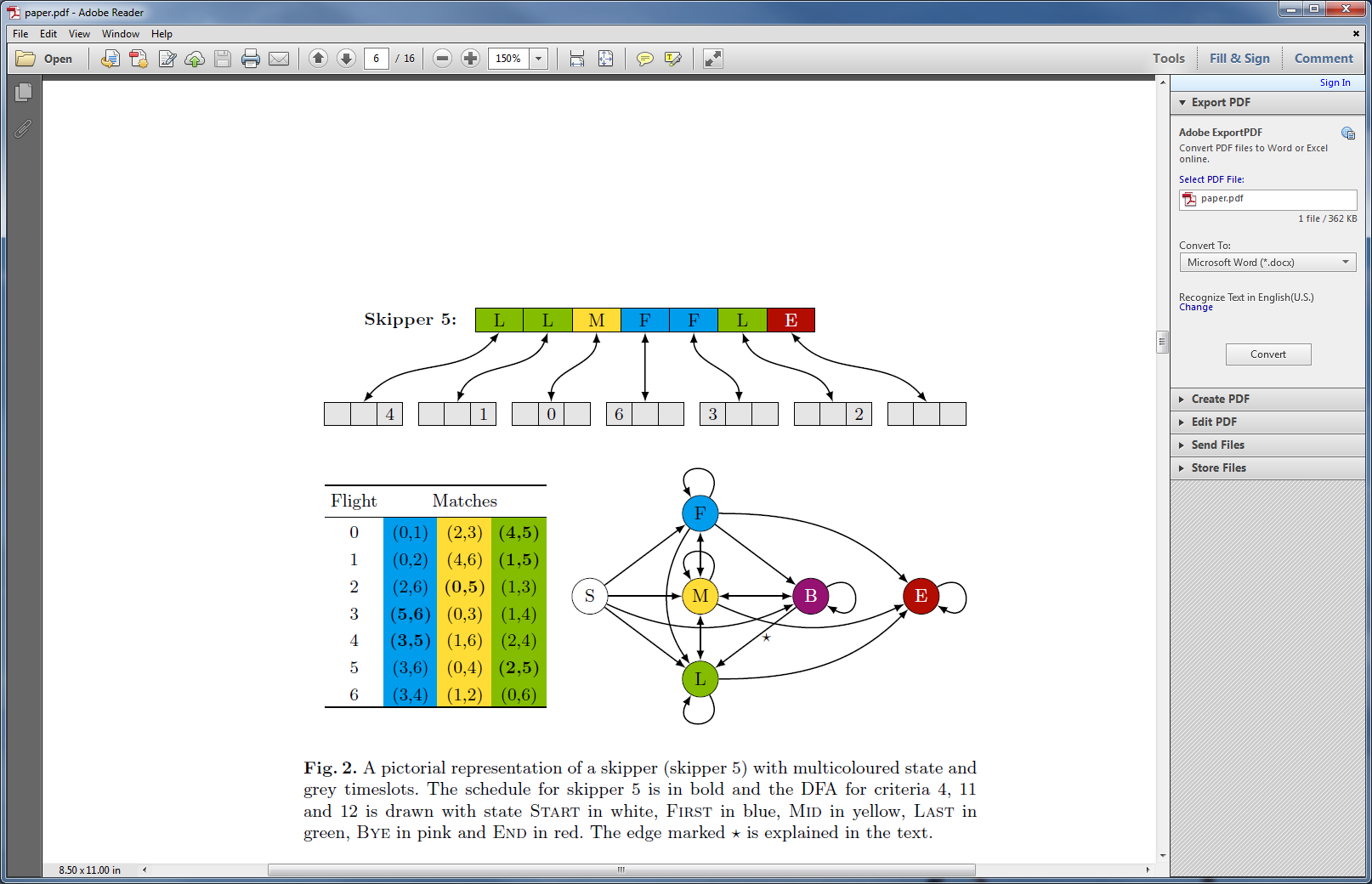 Modelling a Skipper
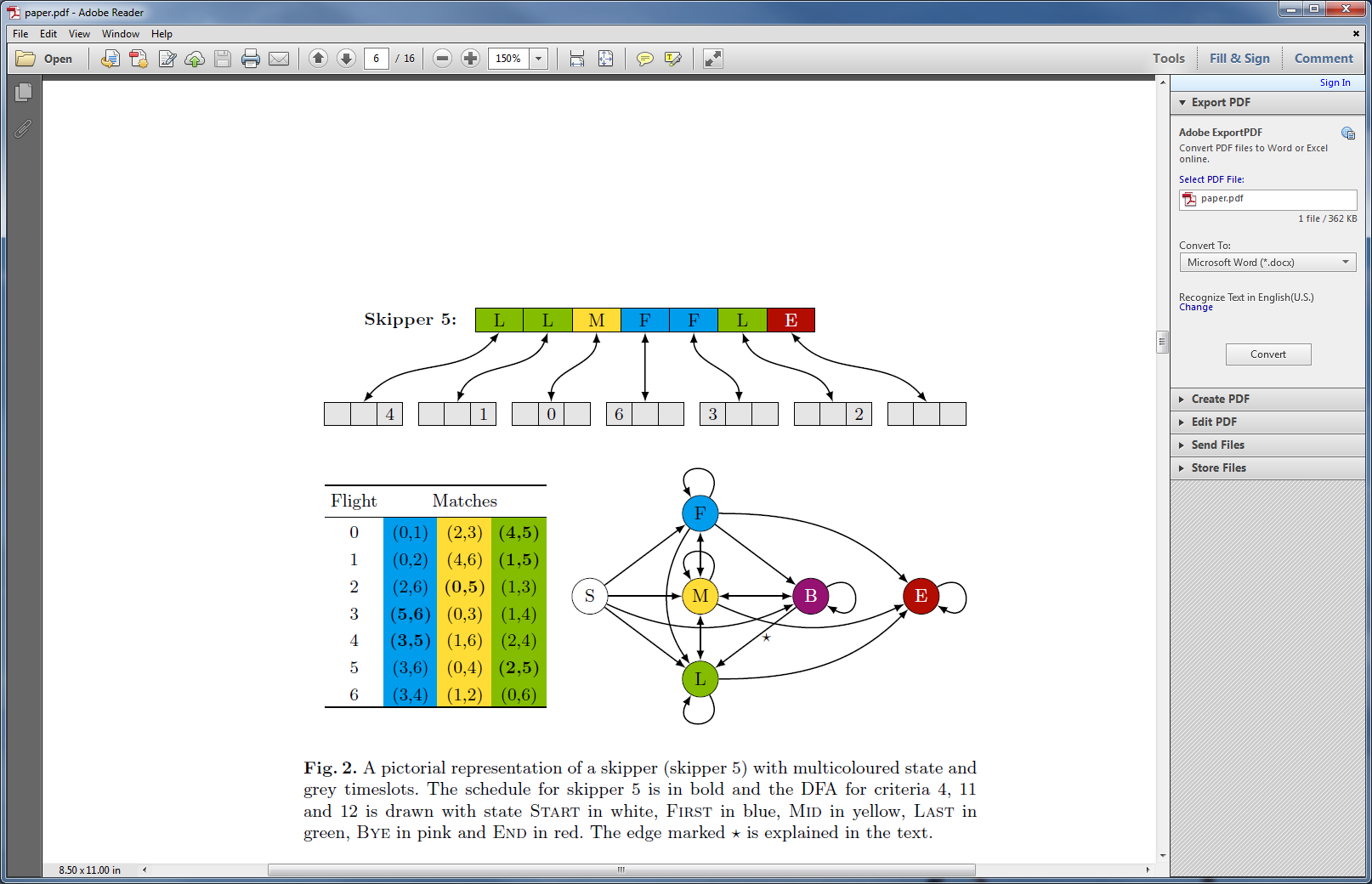 Schedule for skipper 5
Modelling a Skipper
Schedule for skipper 5
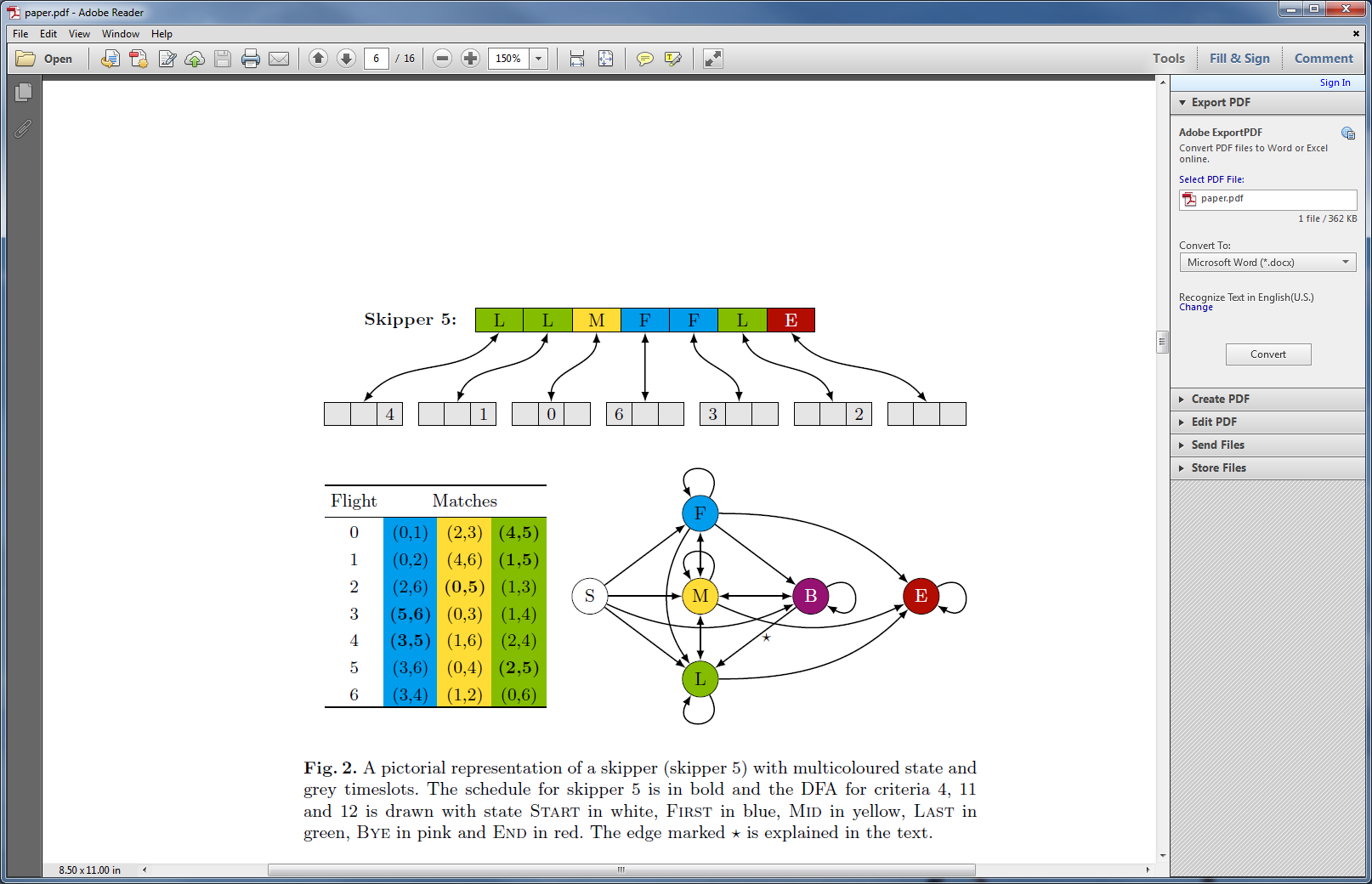 Modelling a Skipper
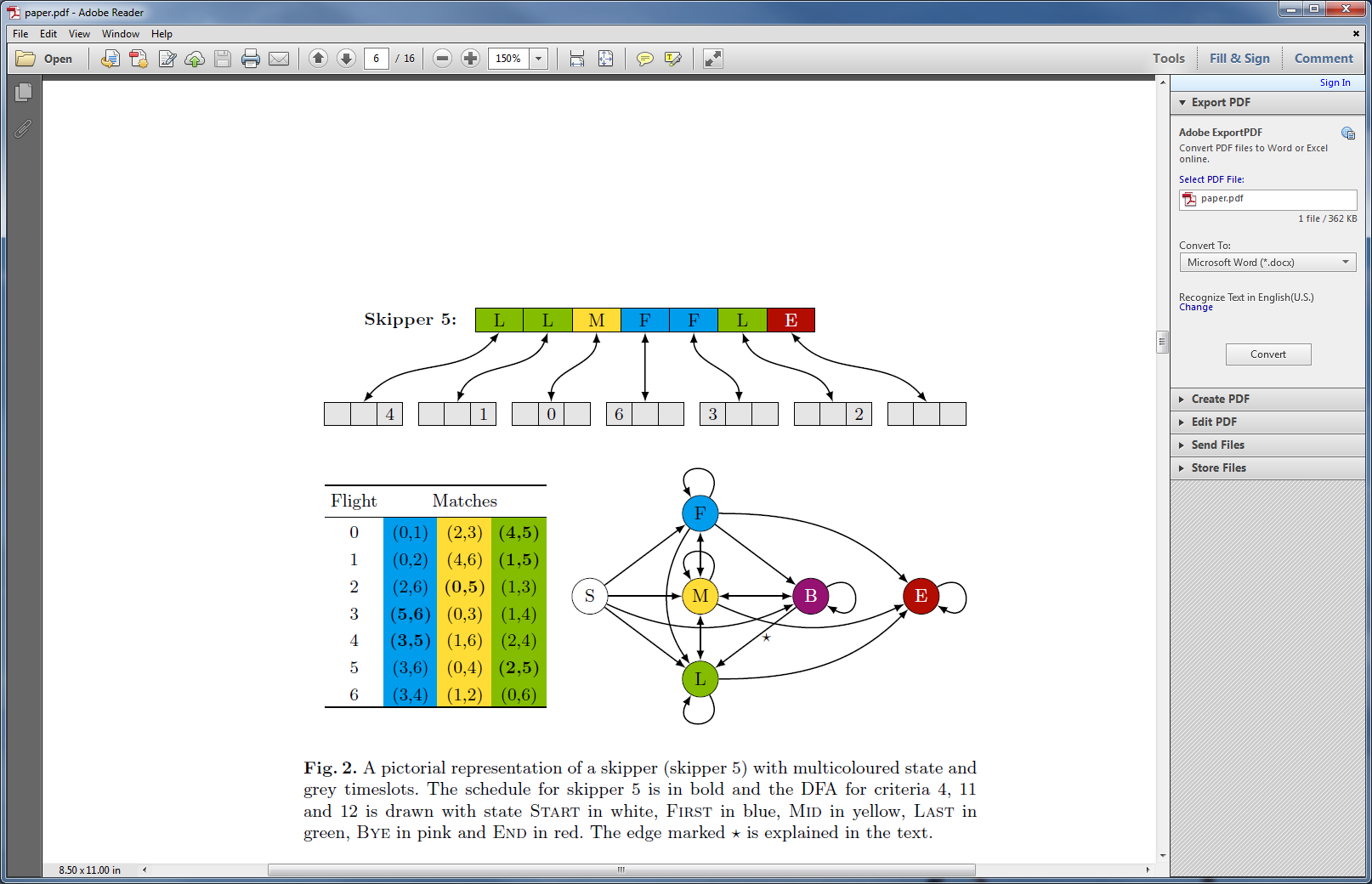 In flight 0 
Competes against skipper 4 in last position
Modelling a Skipper
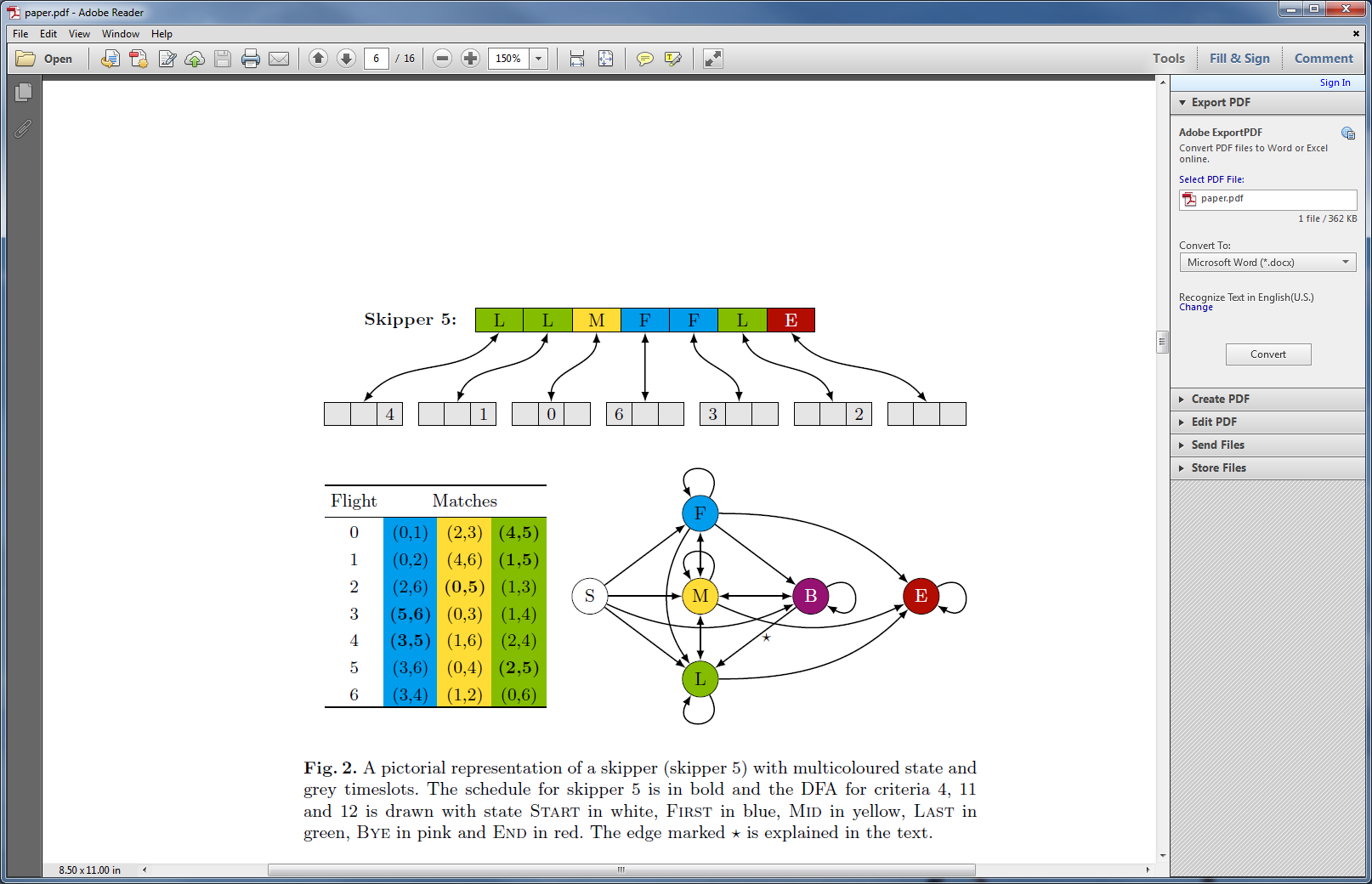 In flight 1 
Competes against skipper 1 in last position
Modelling a Skipper
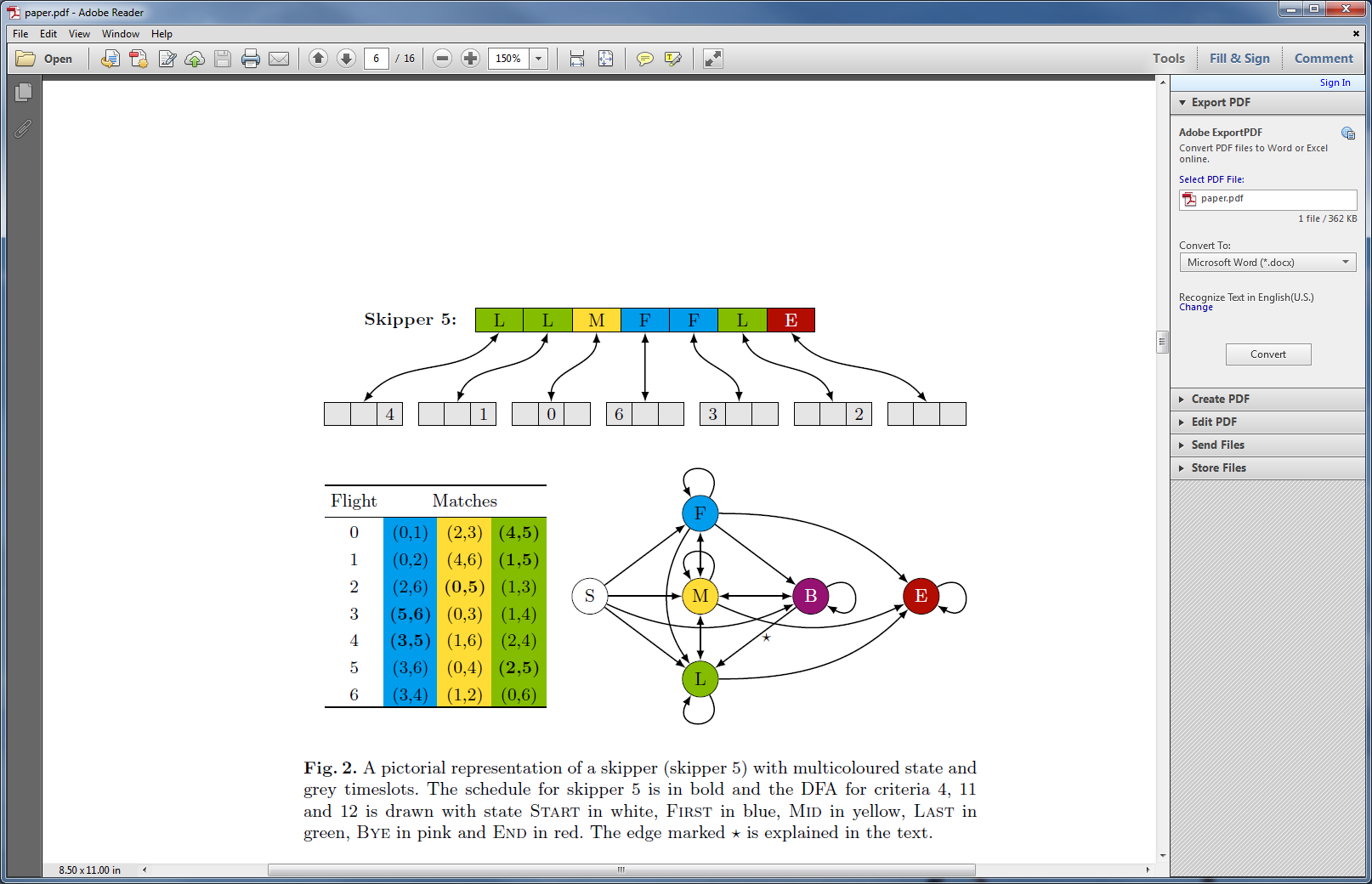 In flight 2 
Competes against skipper 0 in middle position
Modelling a Skipper
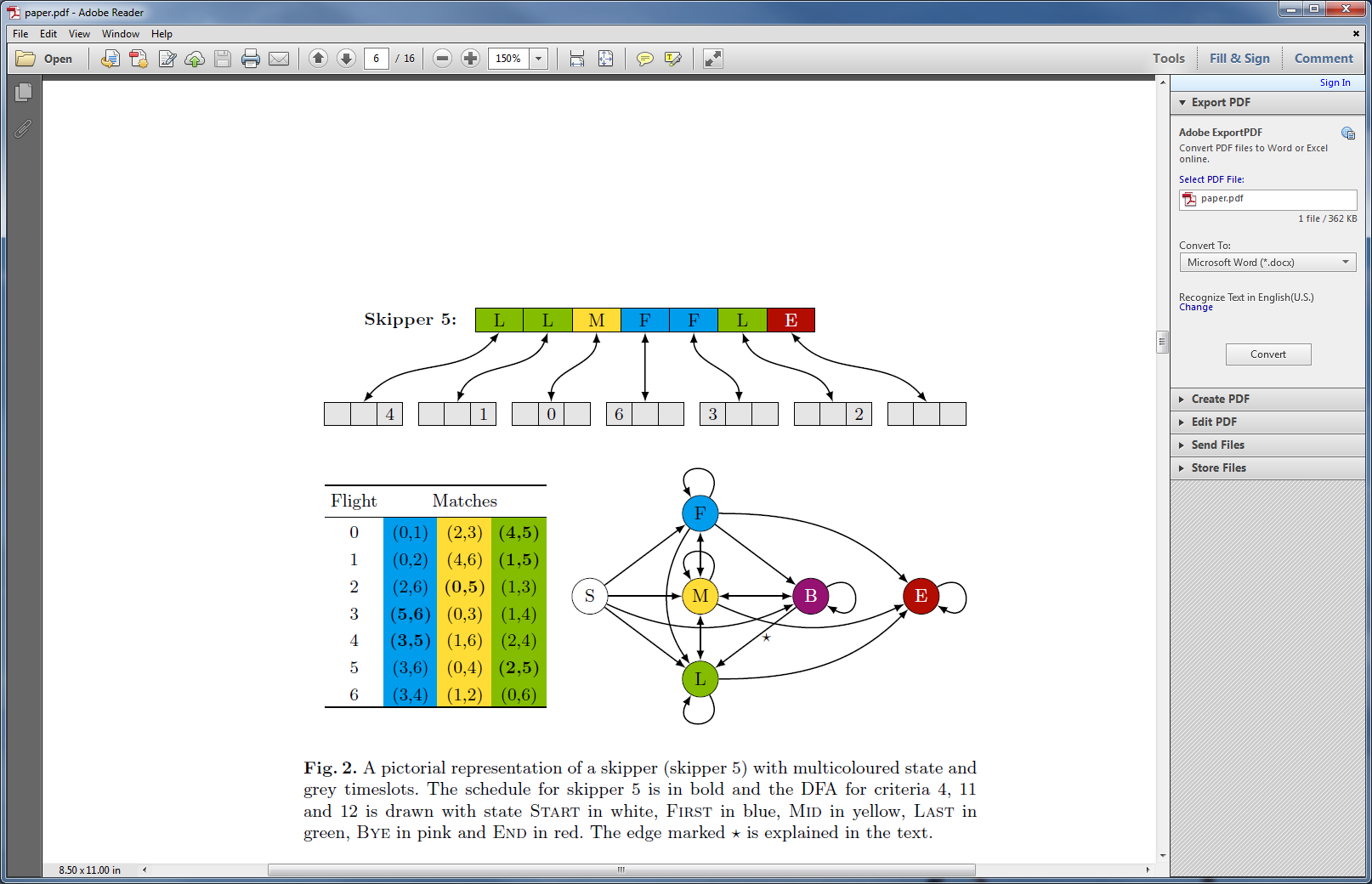 In flight 3 
Competes against skipper 6 in first position
Modelling a Skipper
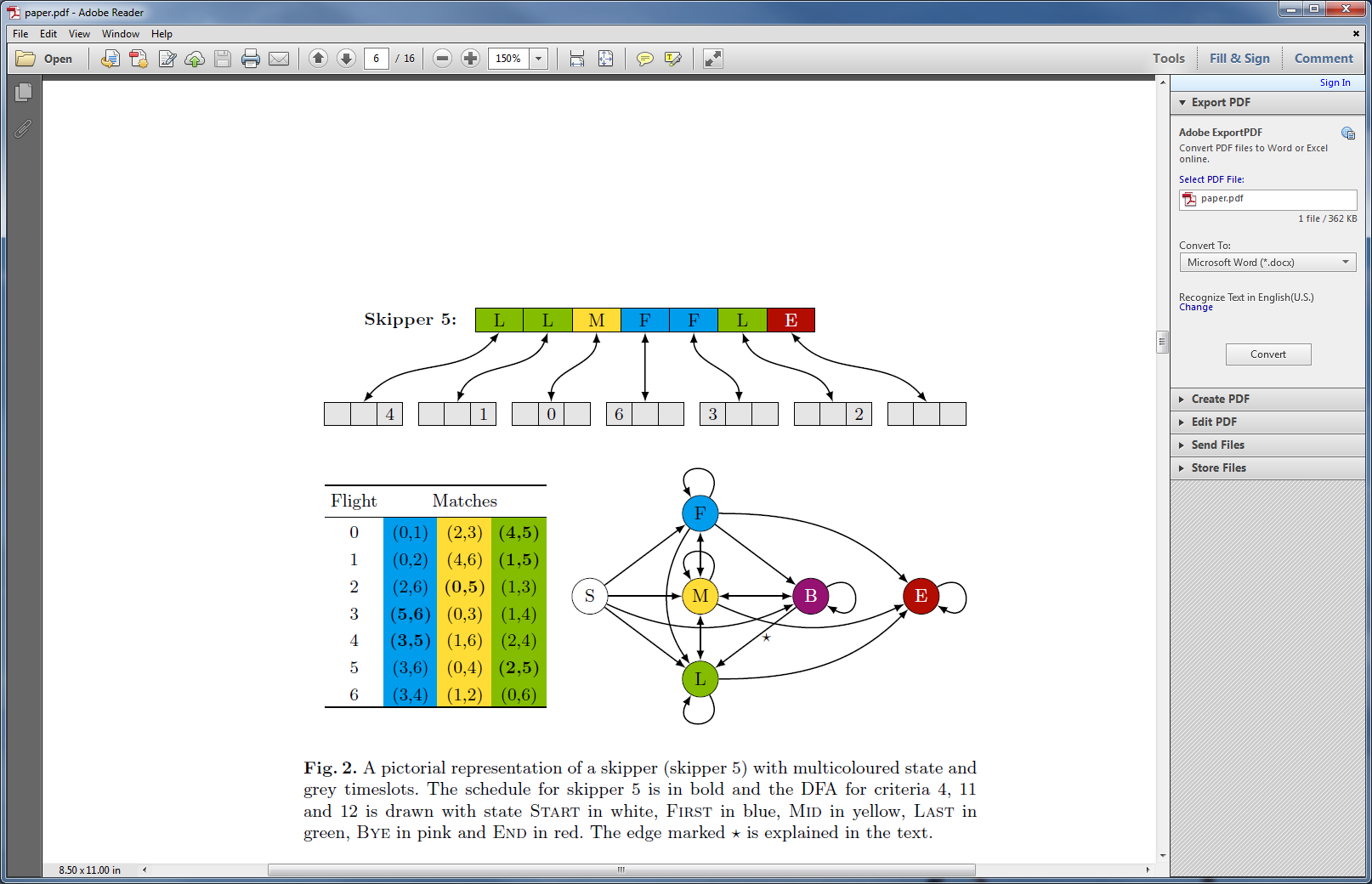 In flight 4
Competes against skipper 3 in first position
Modelling a Skipper
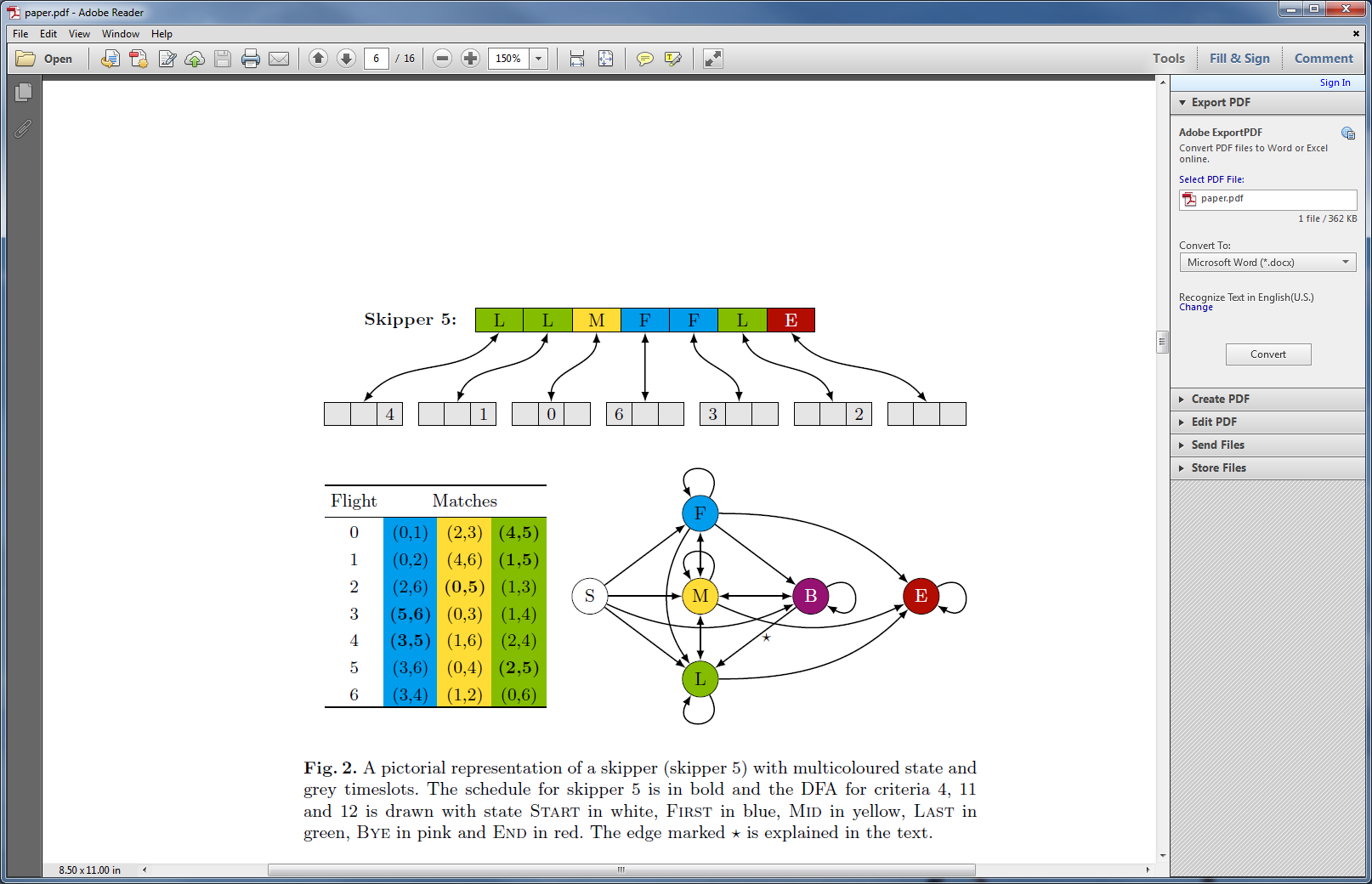 In flight 5
Competes against skipper 2 in last position
Modelling a Skipper
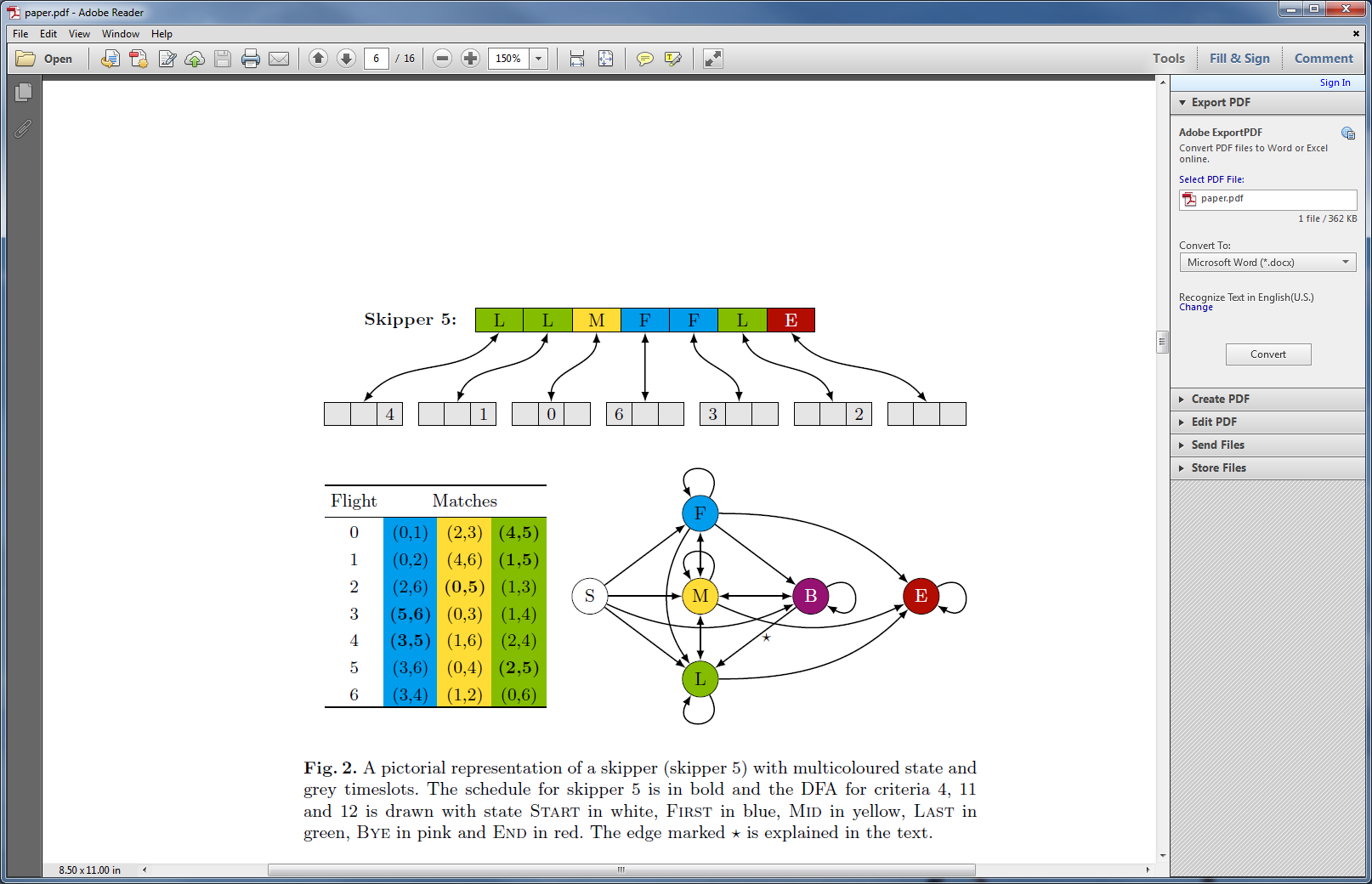 Not in flight 6
This is the end
Modelling a Skipper
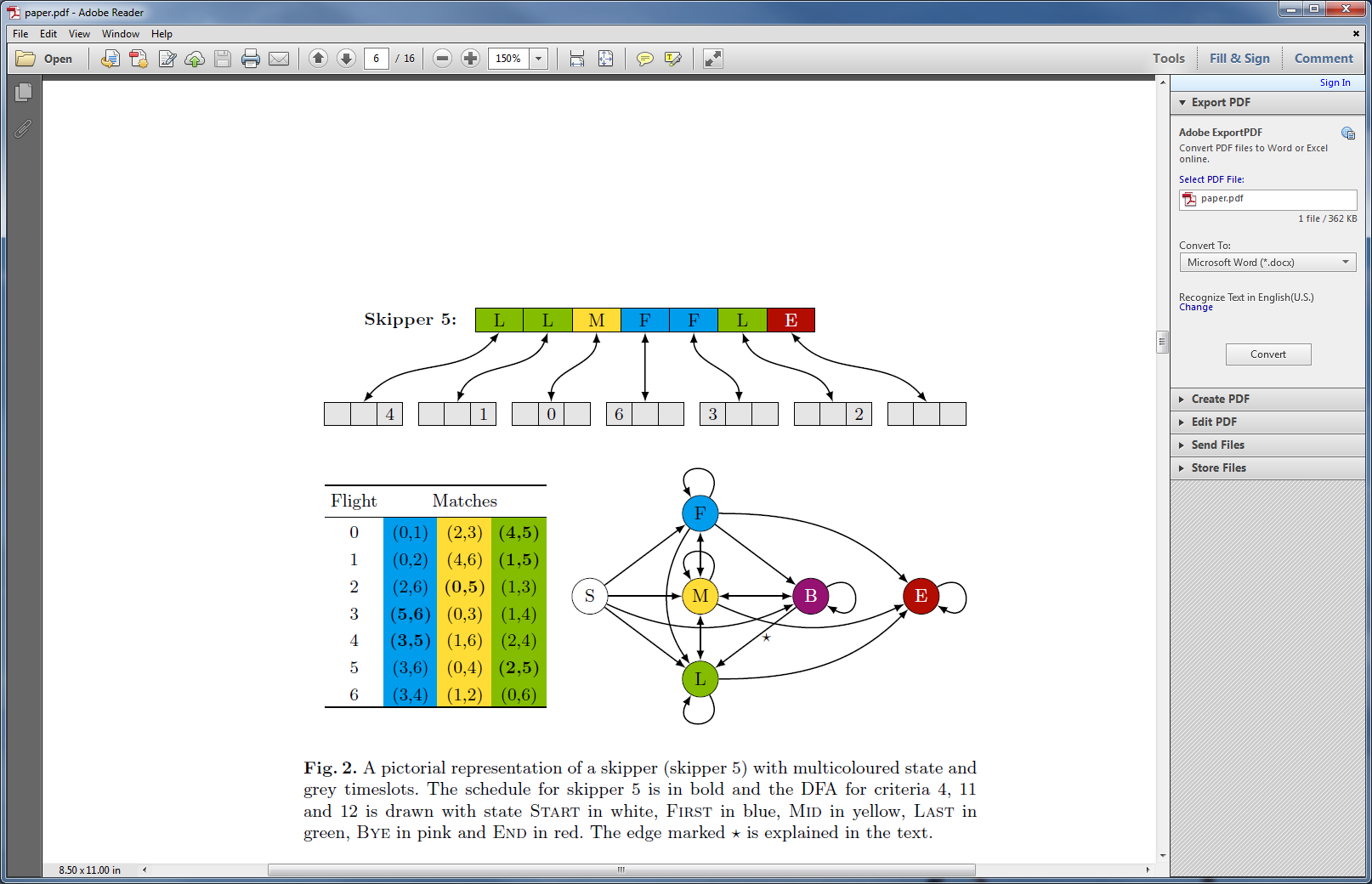 And yes … (x,y) is different from (y,x)!
(x,y) x is port
(x,y) y is starboard
Modelling a Skipper
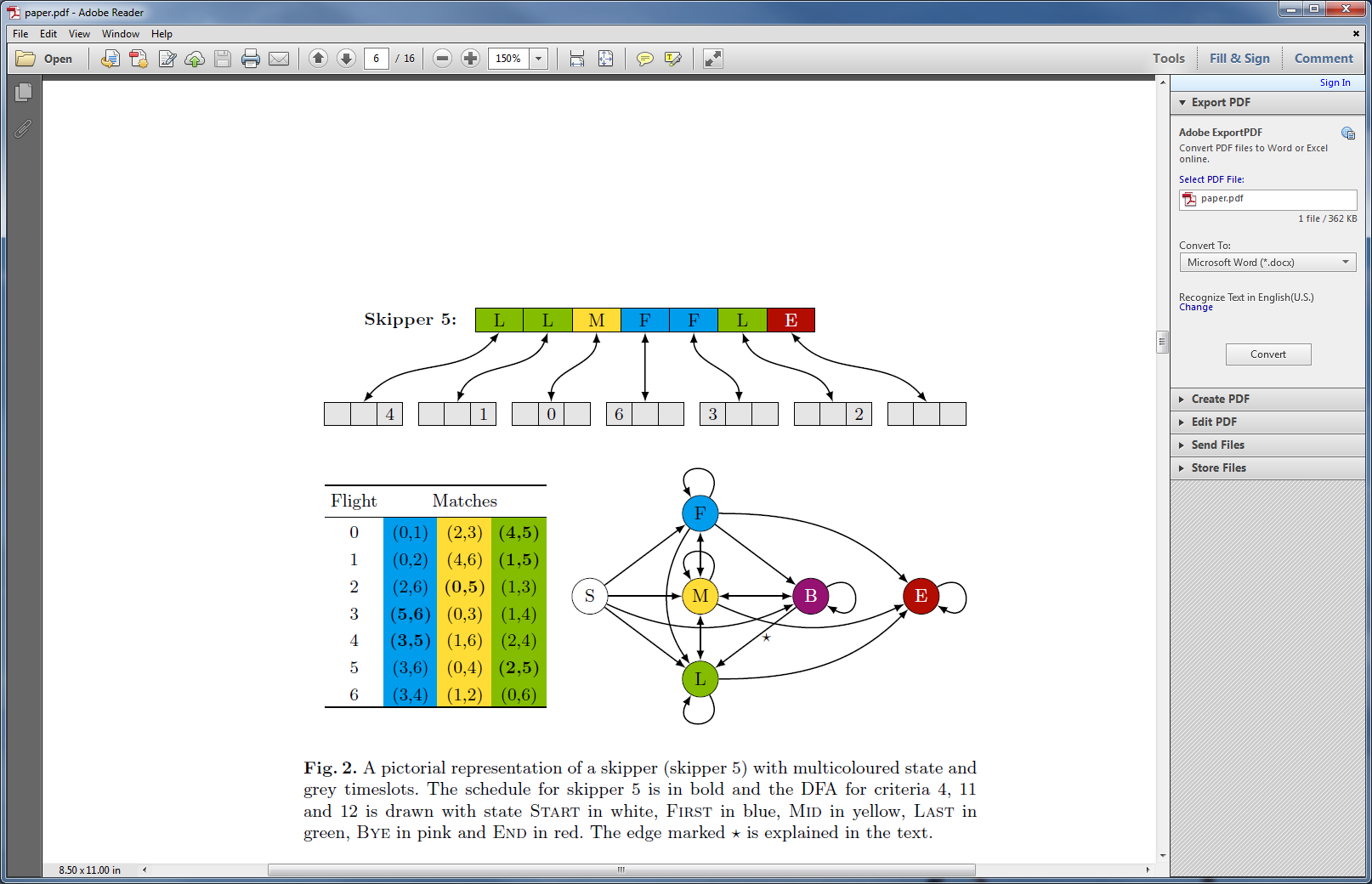 And yes … (x,y) is different from (y,x)!
(x,y) x is port
(x,y) y is starboard
There’s no red Port left in the bottle
Modelling a Skipper
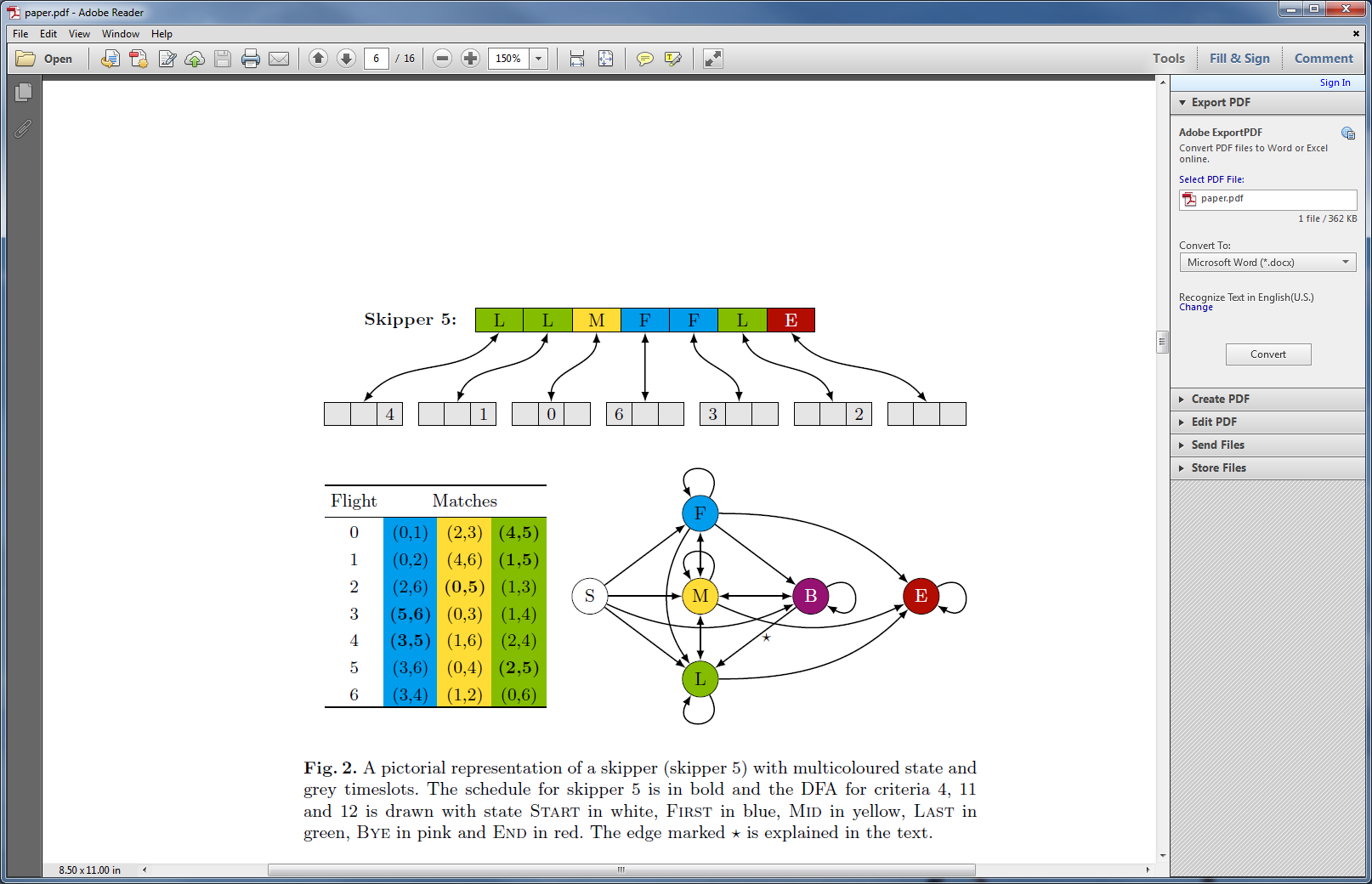 0  1    2       3   4    5      6    7   8      9   10  11   12  13 14    15  16 17   18 19  20
Time slots, in this case divide by 3 to find out flight
Modelling a Skipper
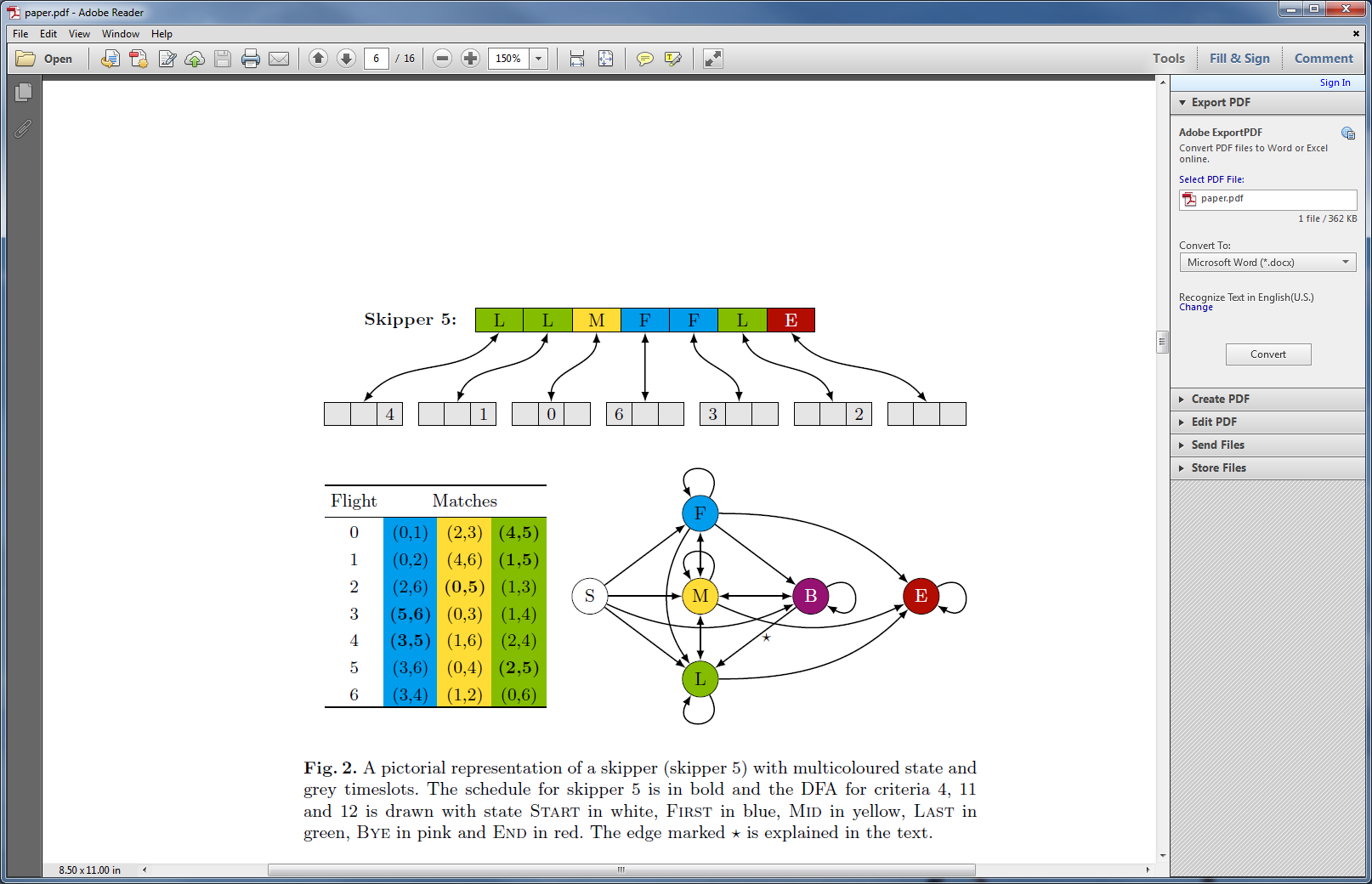 0  1    2       3   4    5      6    7   8      9   10  11   12  13 14    15  16 17   18 19  20
Value in timeslot is the skipper we compete against
Modelling a Skipper
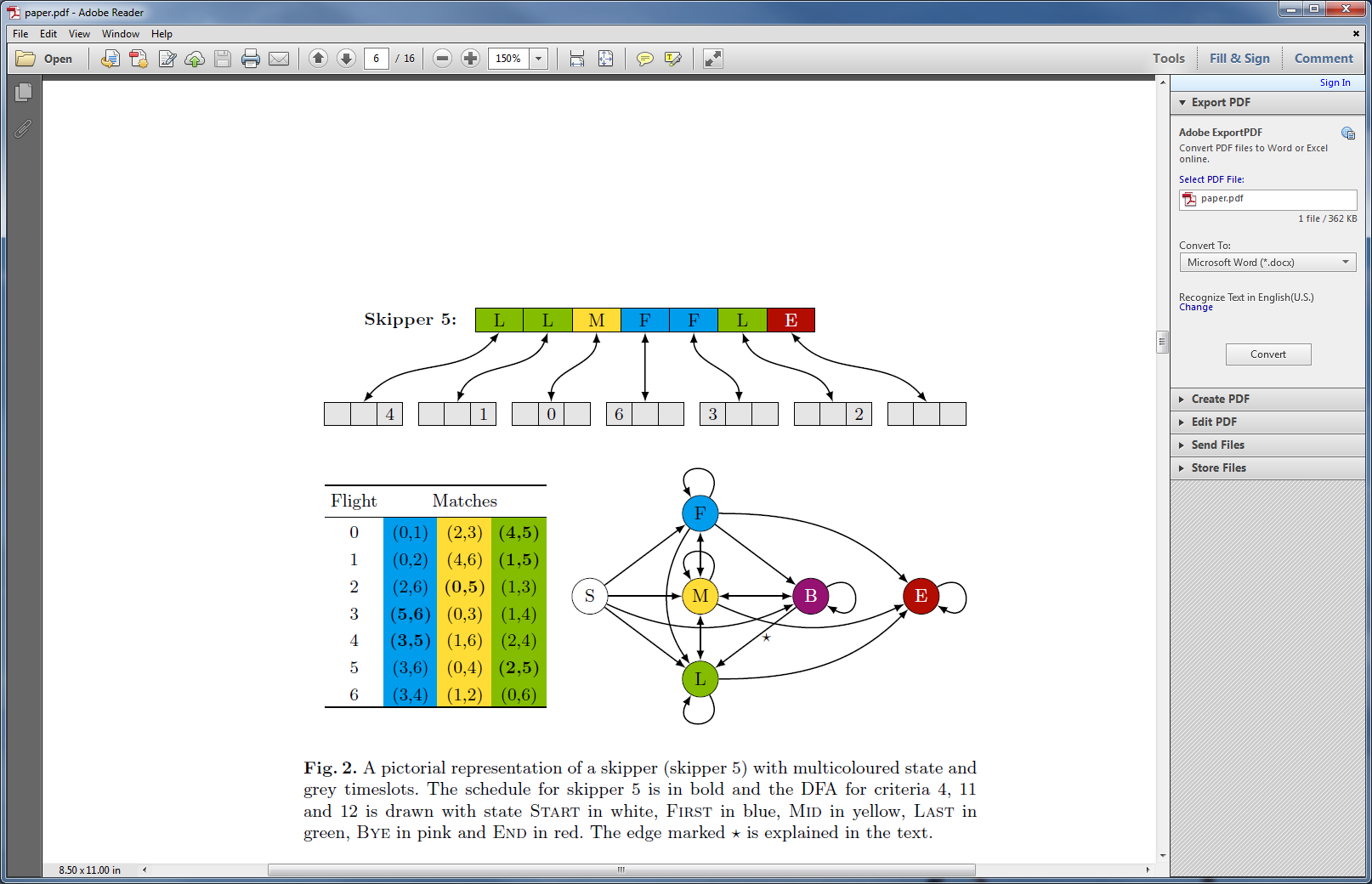 Skipper 5 is in Last place in flight 0 and competes with skipper 4
Modelling a Skipper
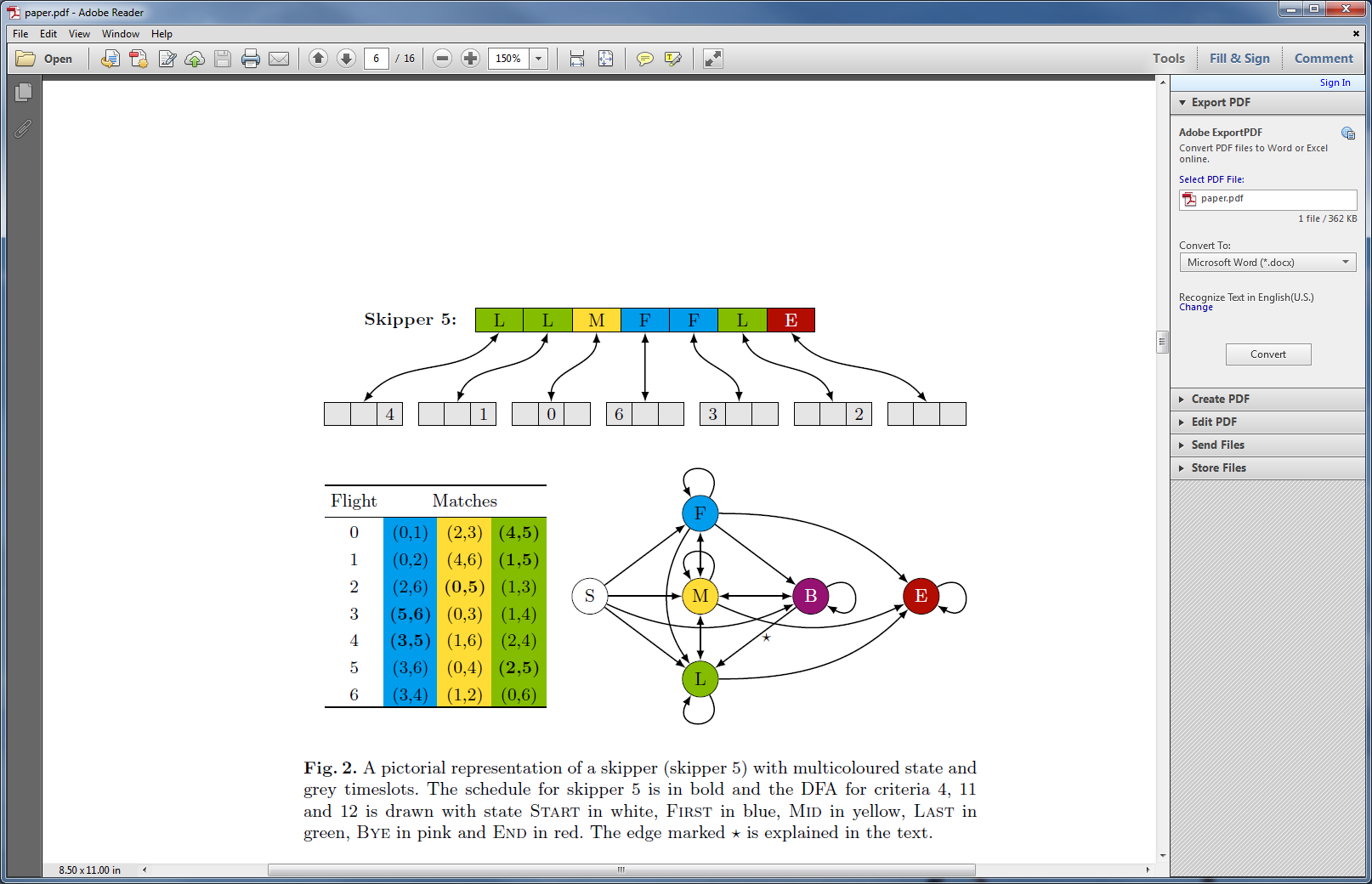 Skipper 5 is in Middle place in flight 2 and competes with skipper 0
Modelling a Skipper
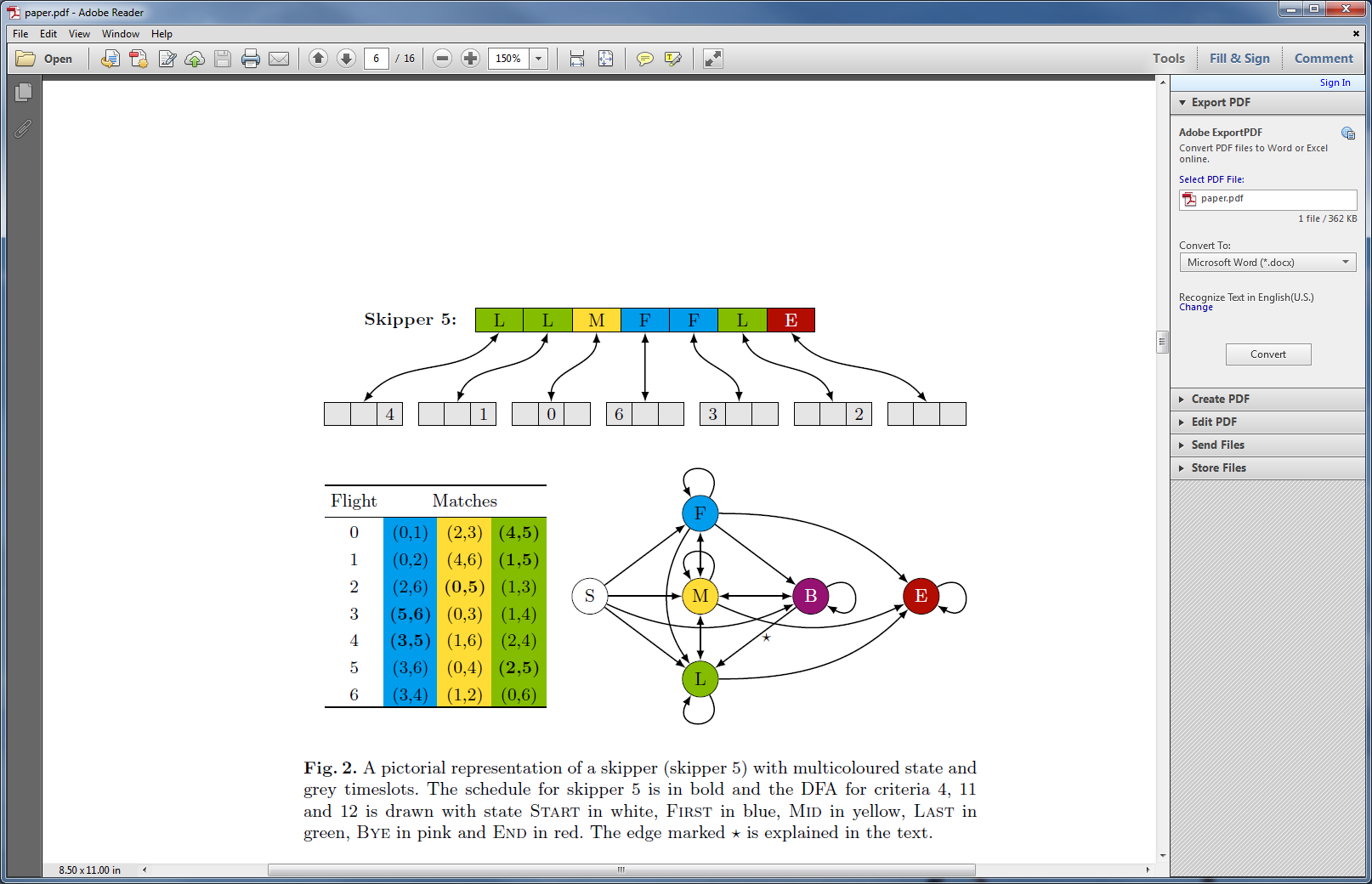 Skipper 5 is in the End state in flight 6
Modelling a Skipper
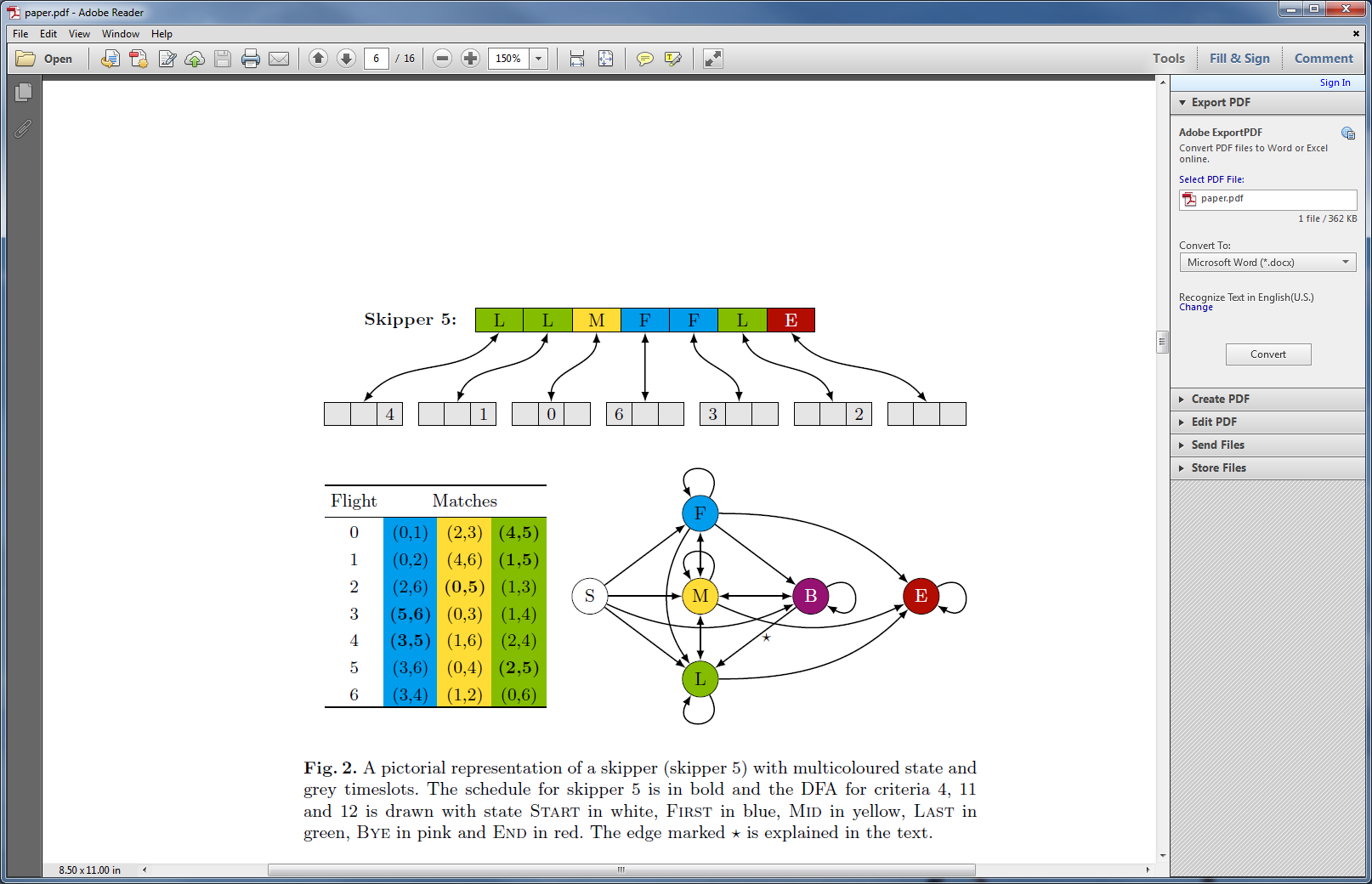 Channel between timeslots and state!
Modelling a Skipper
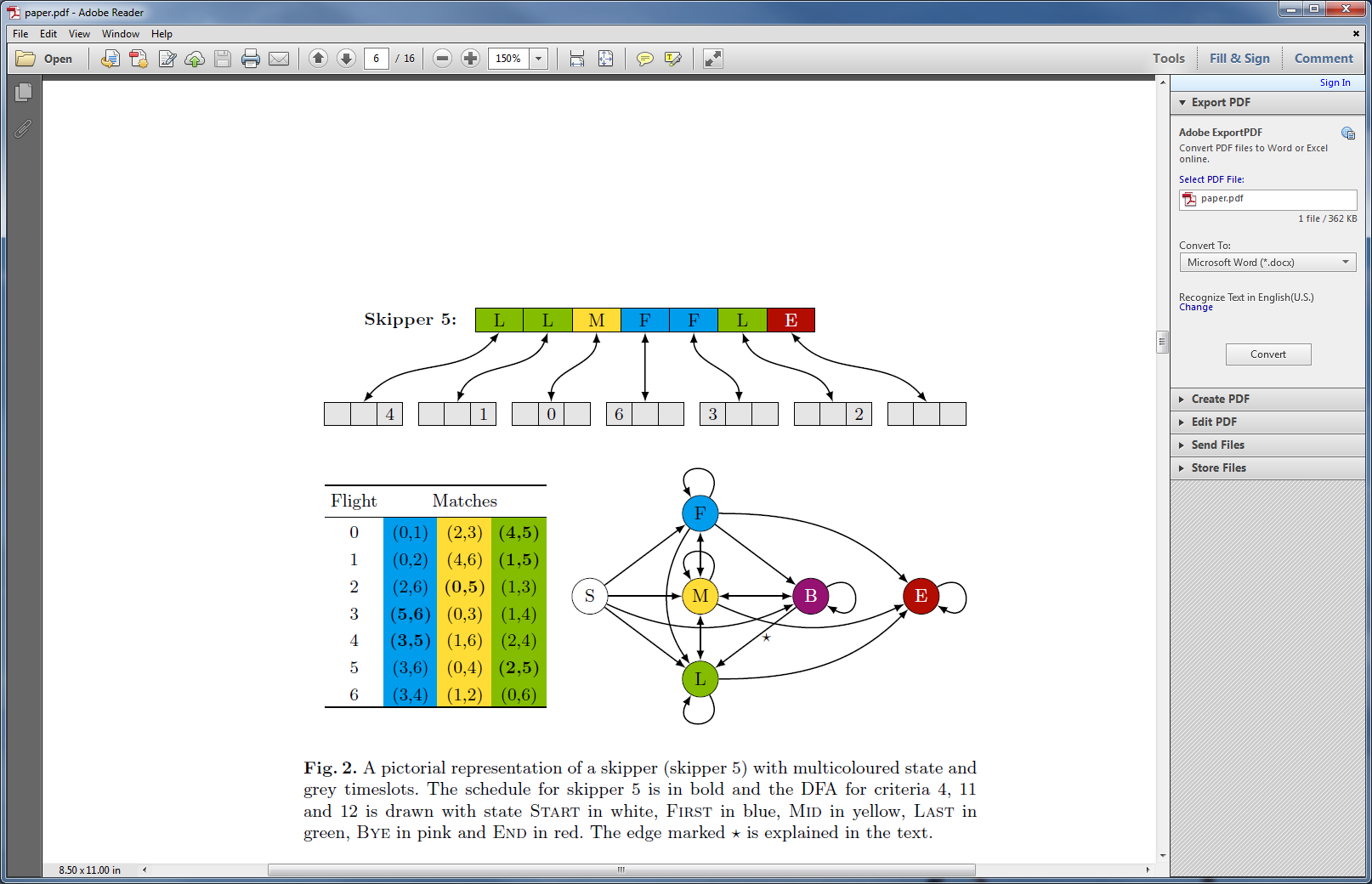 Channel between timeslots and state!
state is Last, First, Mid, Bye or End, i.e. position in flight
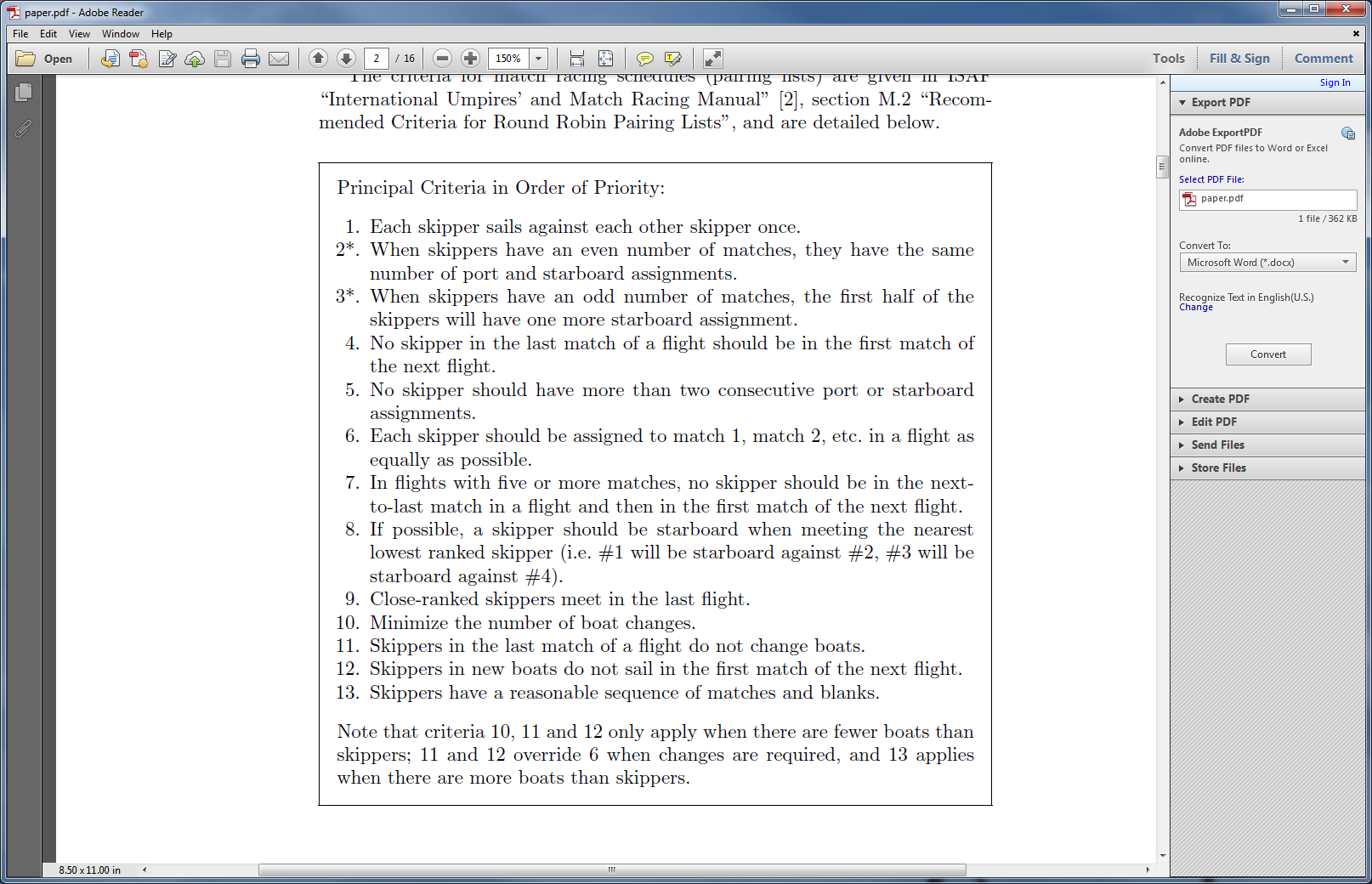 Modelling a Skipper
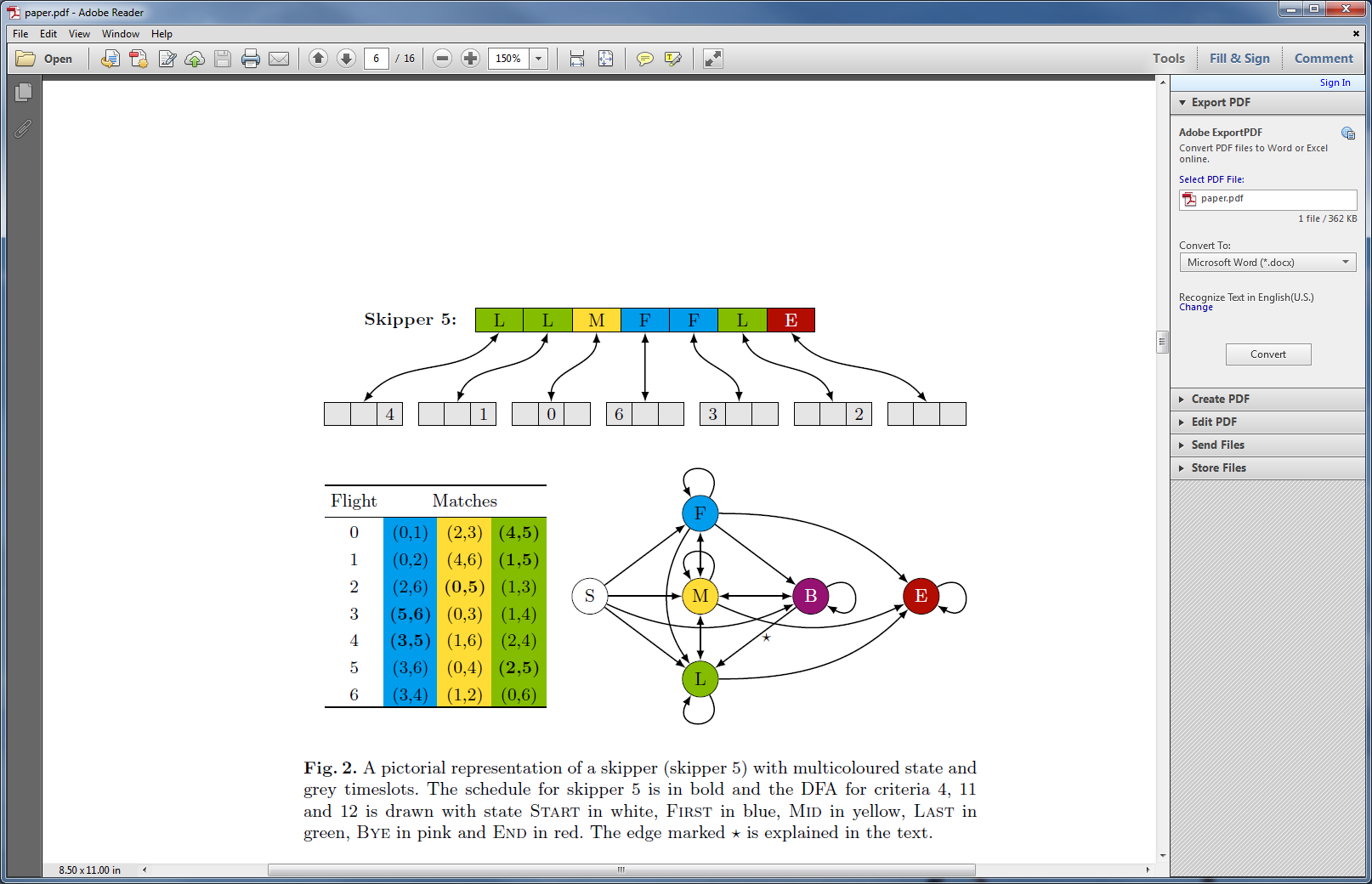 Finite Automata to describe criteria 4, 11 and 12
Regular constraint acts on skipper’s state
Modelling a Skipper
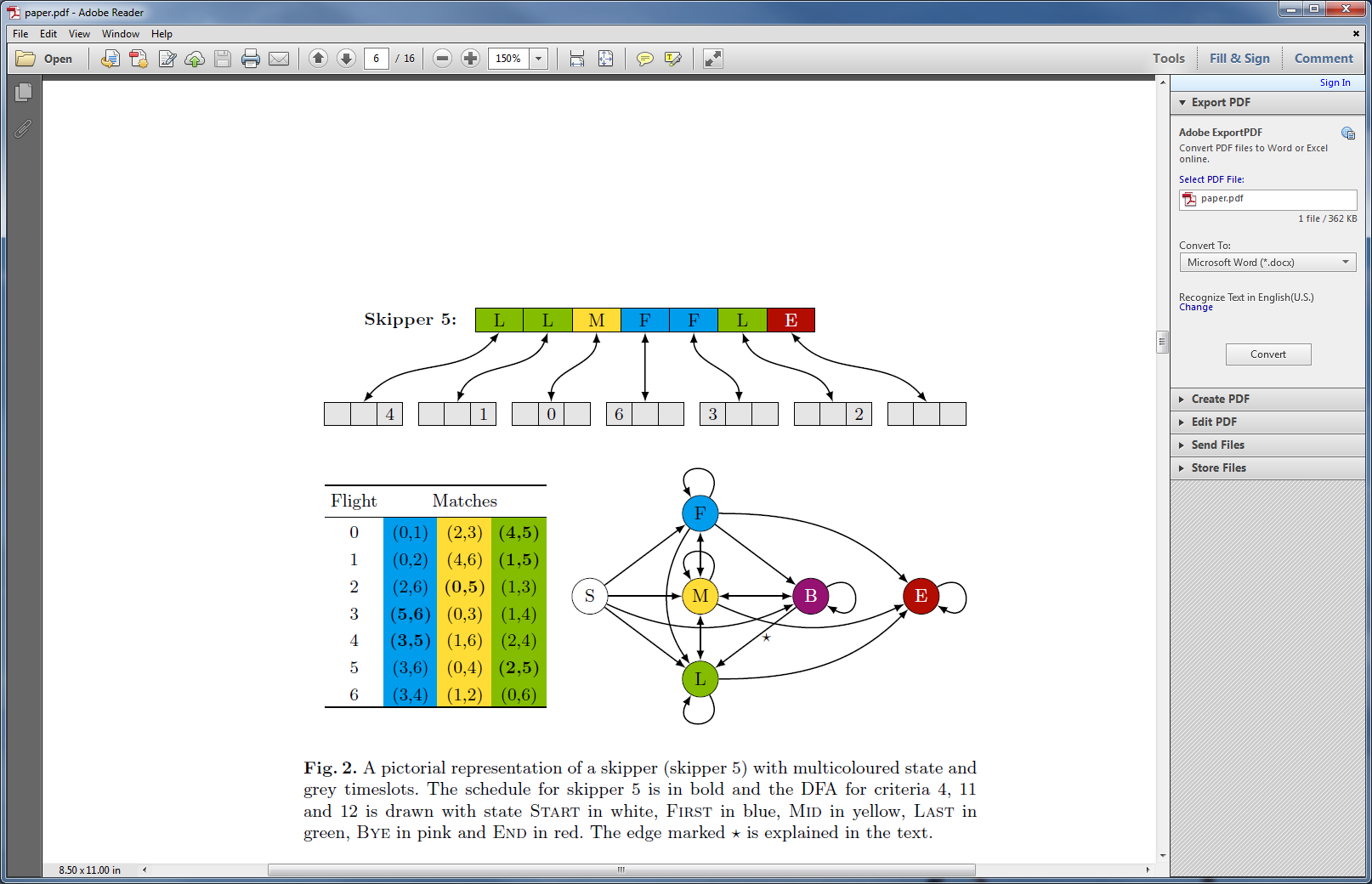 Skipper is last in flight 0 (green) and can move in next flight to states Last, Mid or End
i.e. cannot go into a Bye or go First
We also have 

array match[i][j] = timeslot for match (i,j)

time[t] is a pair (i,j), where match (i,j) is in timeslot t
These are channelled into skippers
Time is decision variable (what do we do now?)
7 Skippers and 6 Boats: phase 1
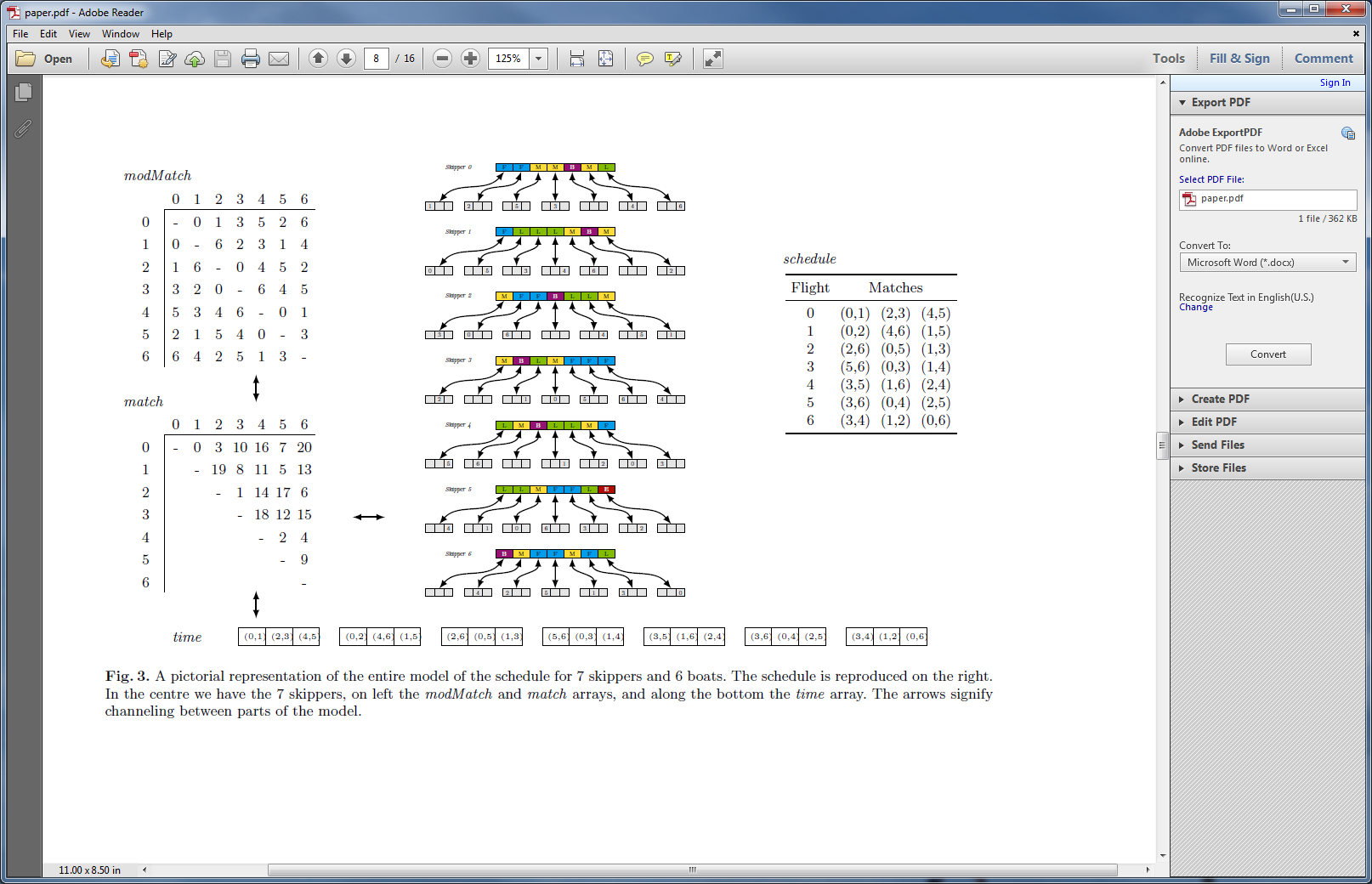 7 Skippers and 6 Boats: phase 1
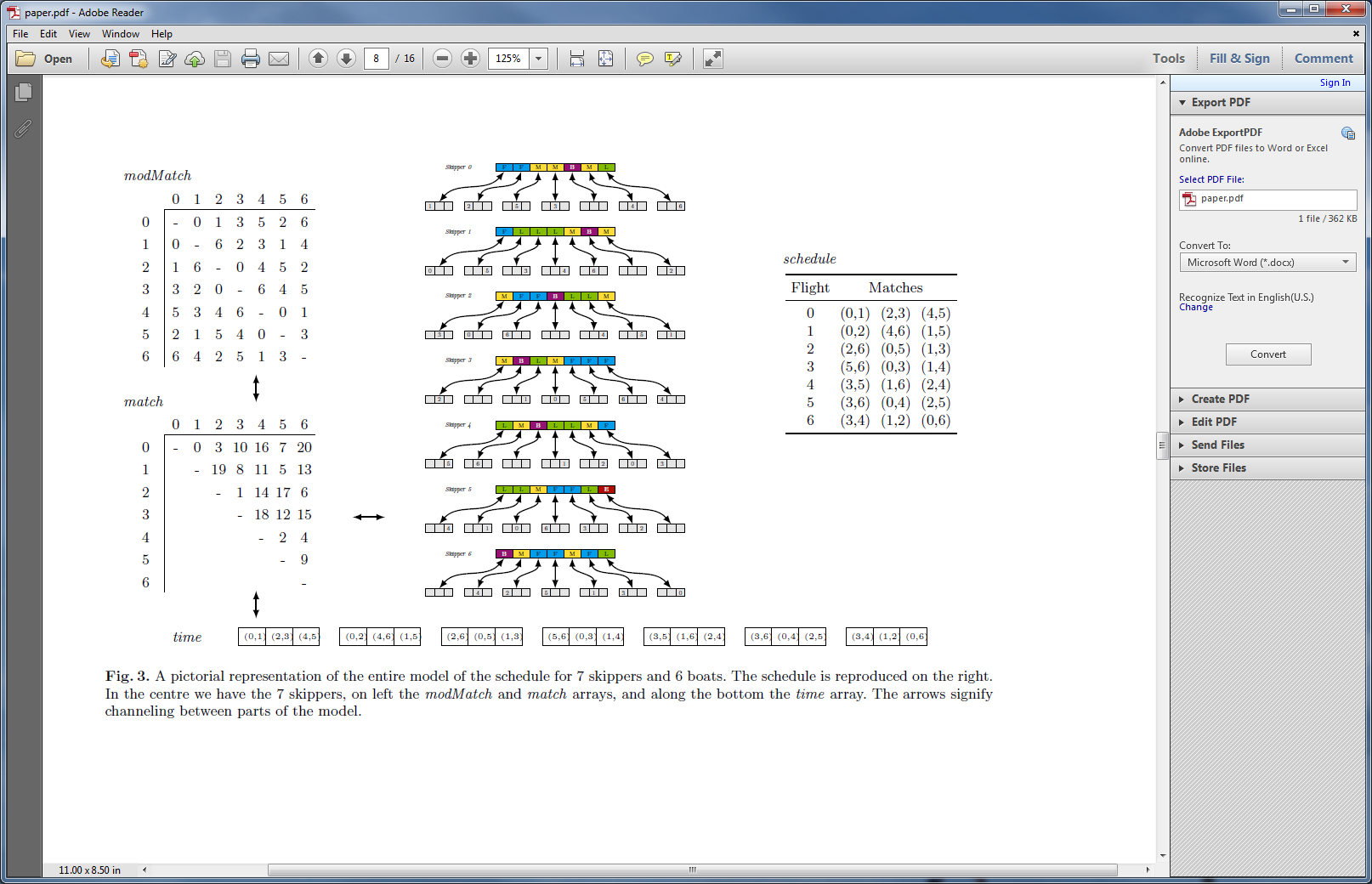 modMatch converts timeslots in match into flights, forces skipper’s matches into different flights
7 Skippers and 6 Boats: phase 1
Symmetry break at top of search … first flight contains matches (0,1), (2,3), (4,5)

Phase 1, minimise boat changes (total or worst case skipper)

Output the integer … number of boat changes, as input to Phase 2
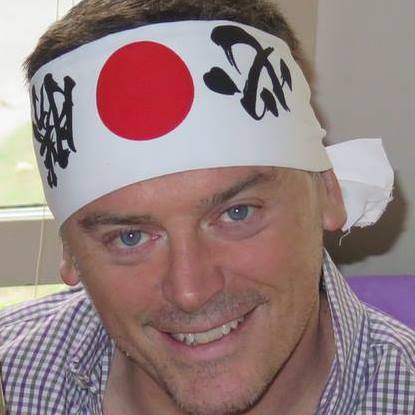 Phase 2
Minimise imbalance
Phase 2
Given the number of boat changes, produce a schedule that is “balanced” and 
has at most the given number of boat changes.

Balance of a skipper is balance between … number of times first, number of 
times middle, number of times last

Balance for schedule, is balance of worst skipper
Phase 2
Given the number of boat changes, produce a schedule that is “balanced” and 
has at most the given number of boat changes.

Balance of a skipper is balance between … number of times first, number of 
times middle, number of times last

Balance for schedule, is balance of worst skipper
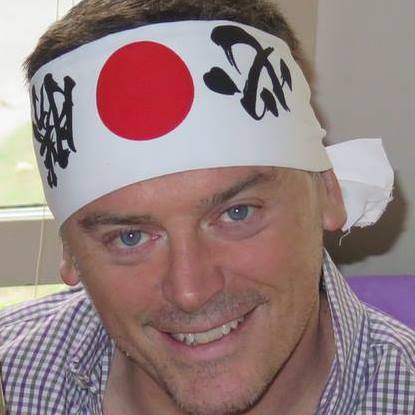 Read the paper for details (I’m running out of time)
Phase 3
Renumbering
Phase 3
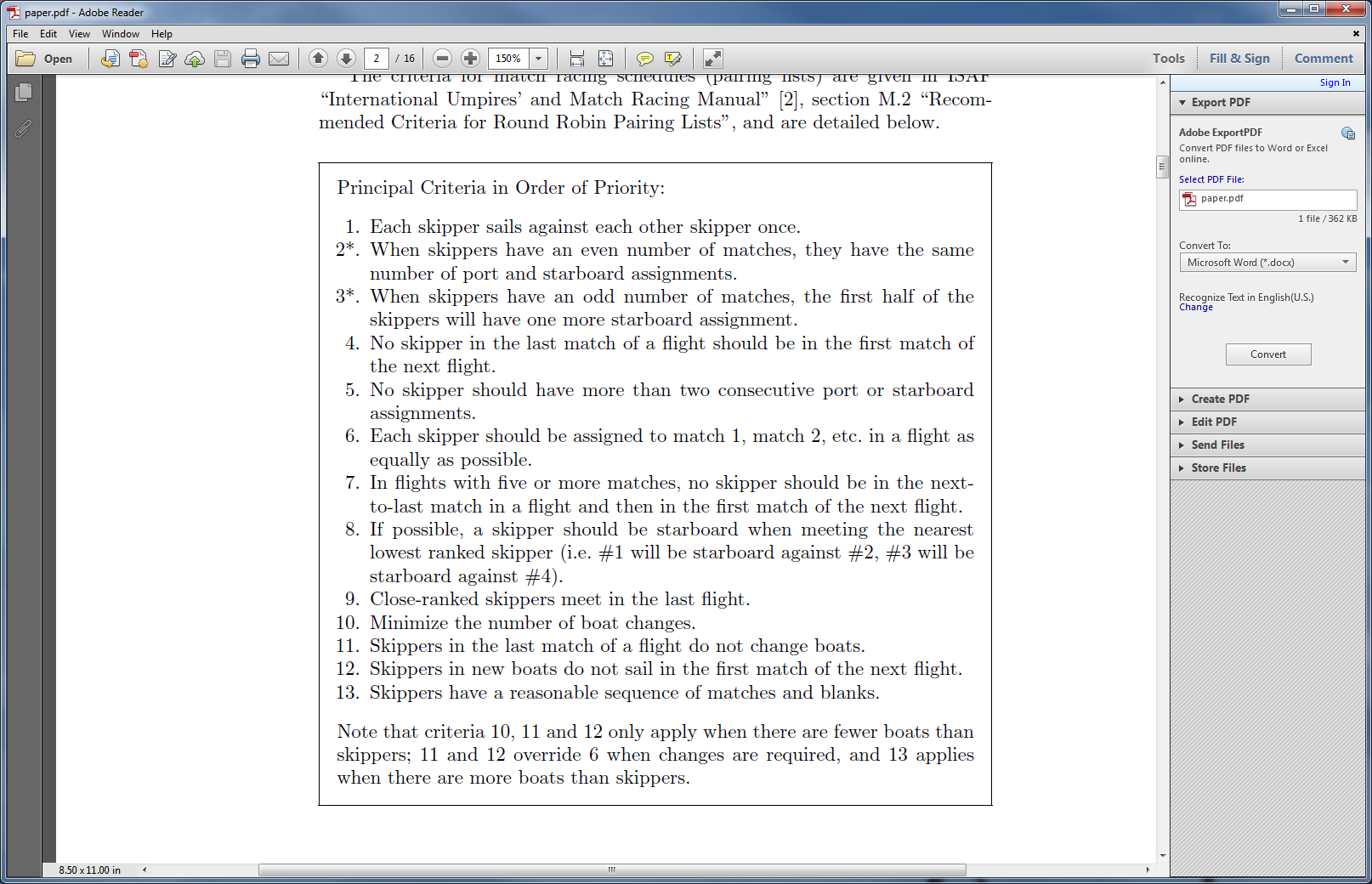 Phase 3
Skippers 0 and 1 are in a match in the last flight
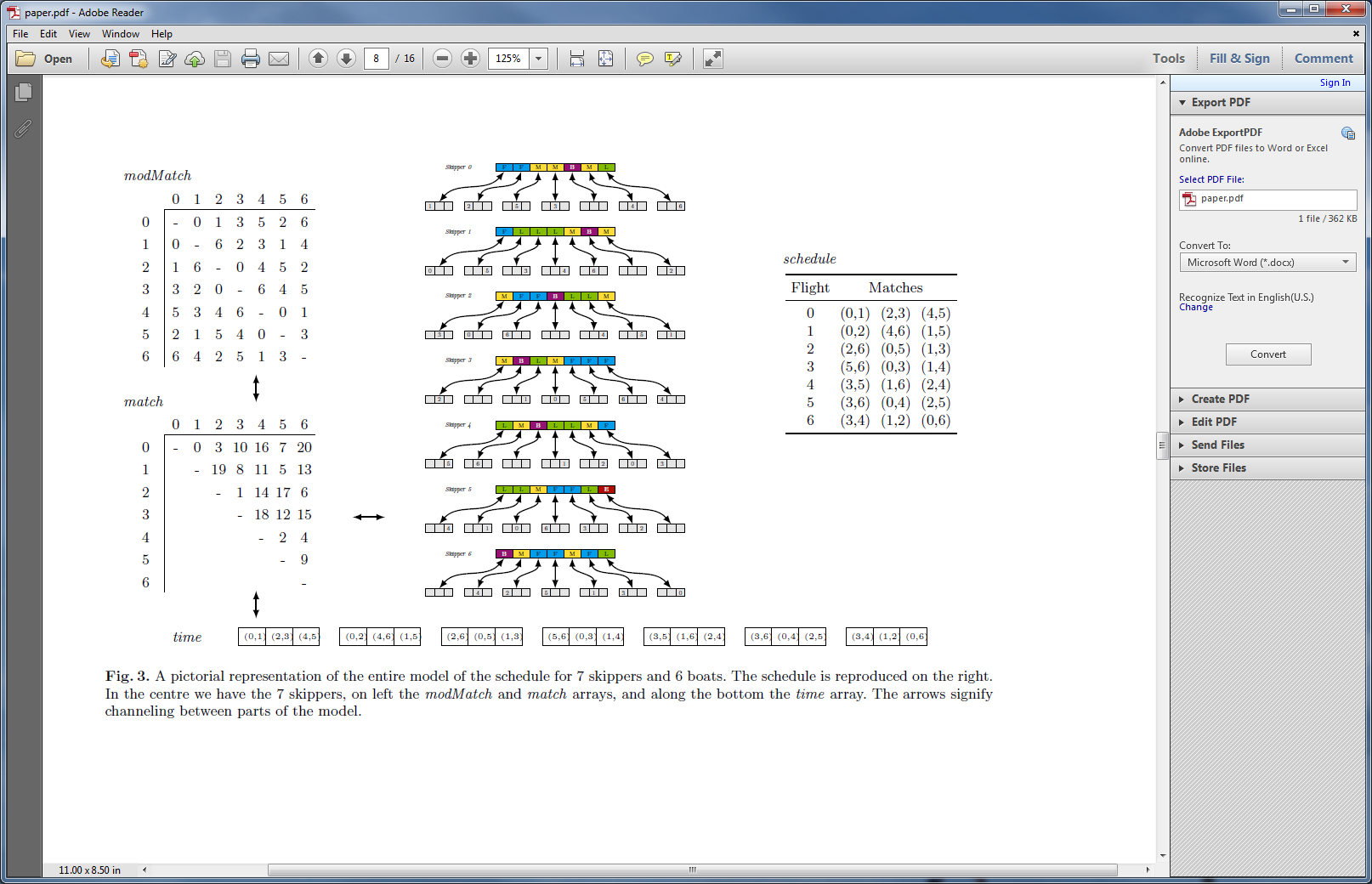 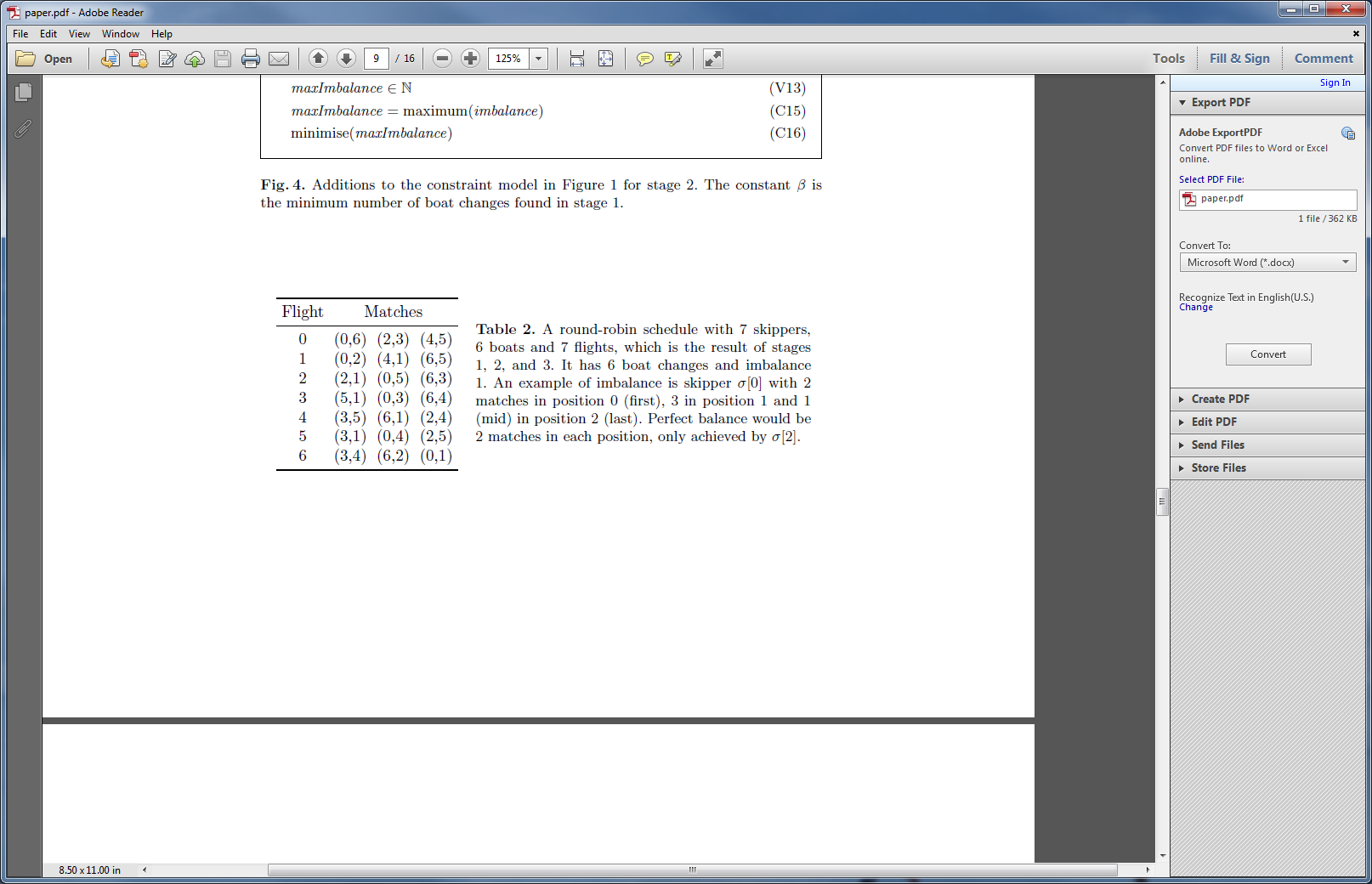 In the above, swap all 0’s with 0’s and swap all 6’s with 1’s so last match is (0,1)
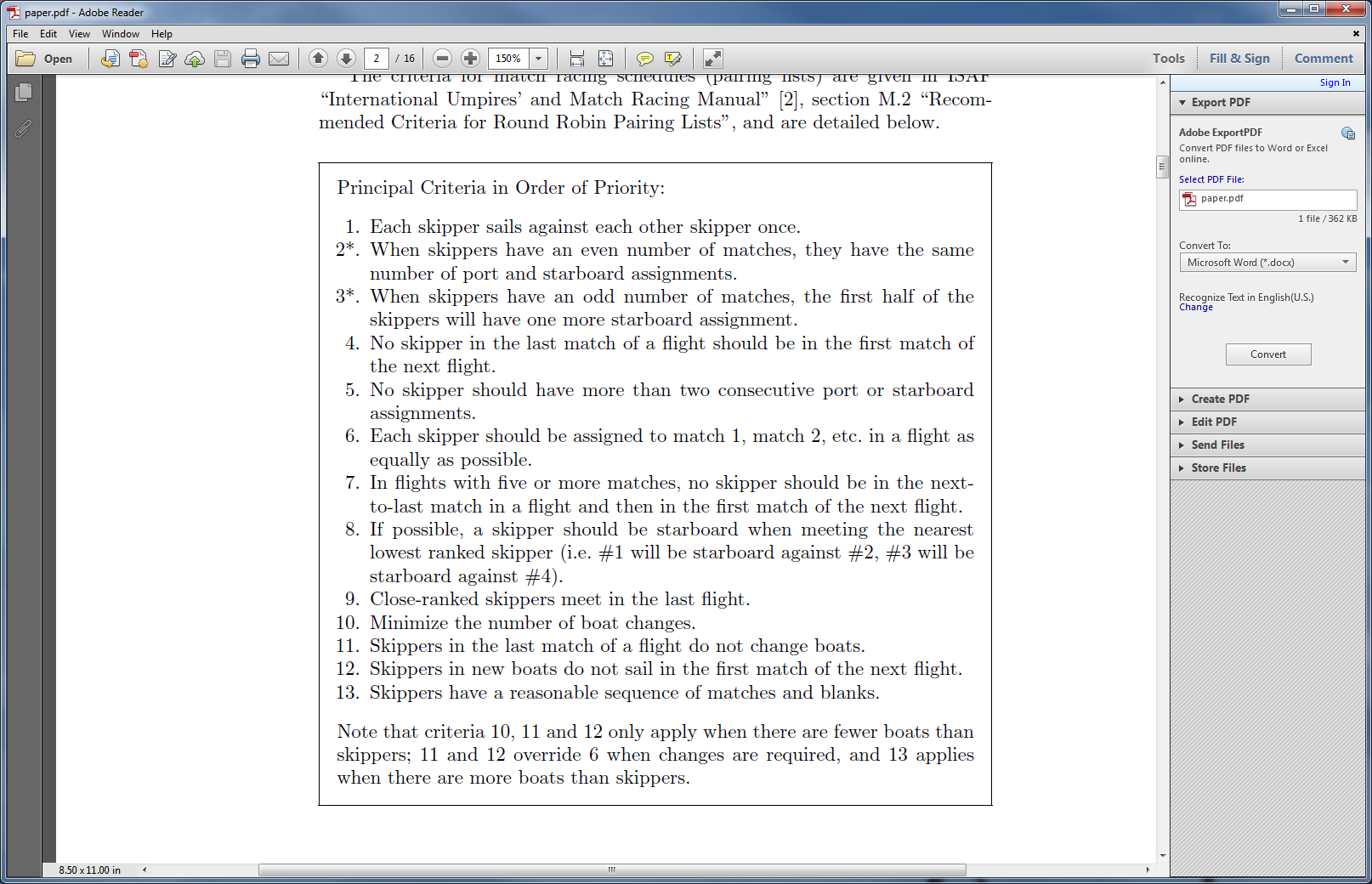 NOT A CP STEP
Phase 4
Orientation
(port/starboard)
Phase 4
Ortientation
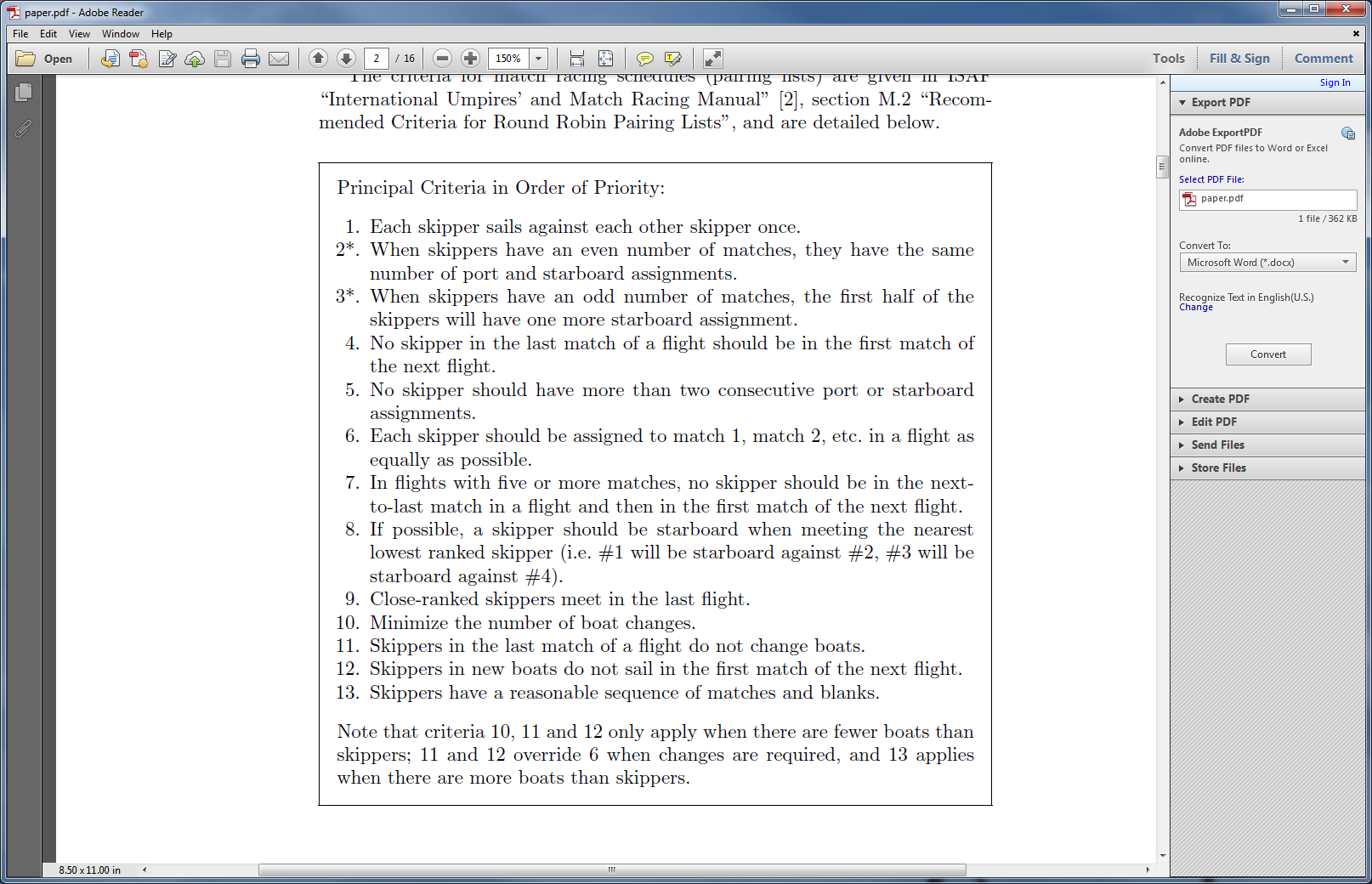 Phase 4
Reads in the renumbered schedule and …
orient[i][j] = 0 iff skipper i is on port side in his jth match
orient[i][j] = 1 iff skipper i is on starboard side in his jth match
Phase 4
orient[i][j] = 0 iff skipper i is on port side in his jth match
orient[i][j] = 1 iff skipper i is on starboard side in his jth match
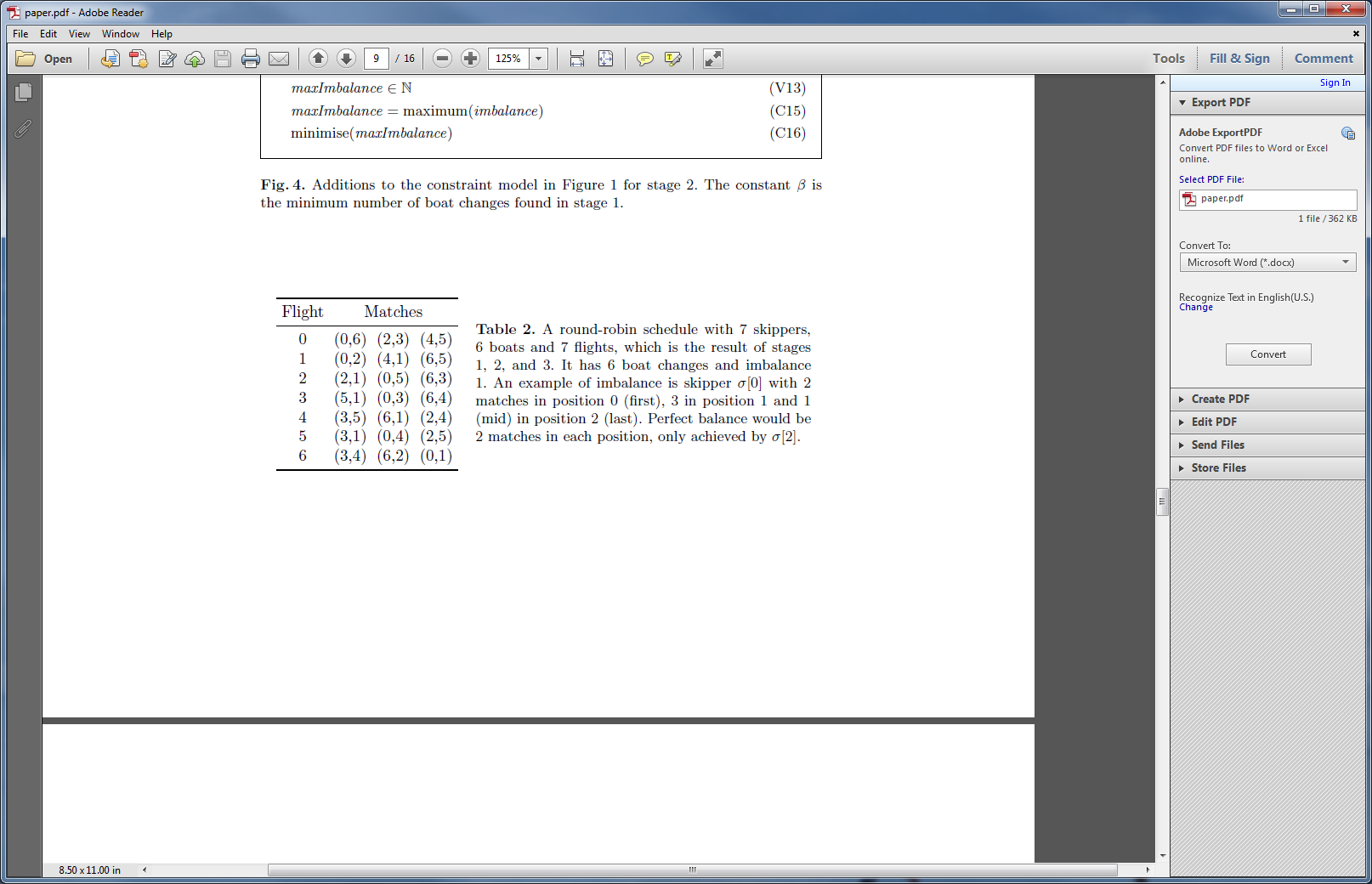 Skipper 2 meets skippers in the order 3,0,1,4,5,6
Skipper 3 meets skippers in the order 2,6,0,5,1,4
Skipper 5 meets skippers in the order 4,6,0,1,3,2
Phase 4
orient[i][j] = 0 iff skipper i is on port side in his jth match
orient[i][j] = 1 iff skipper i is on starboard side in his jth match
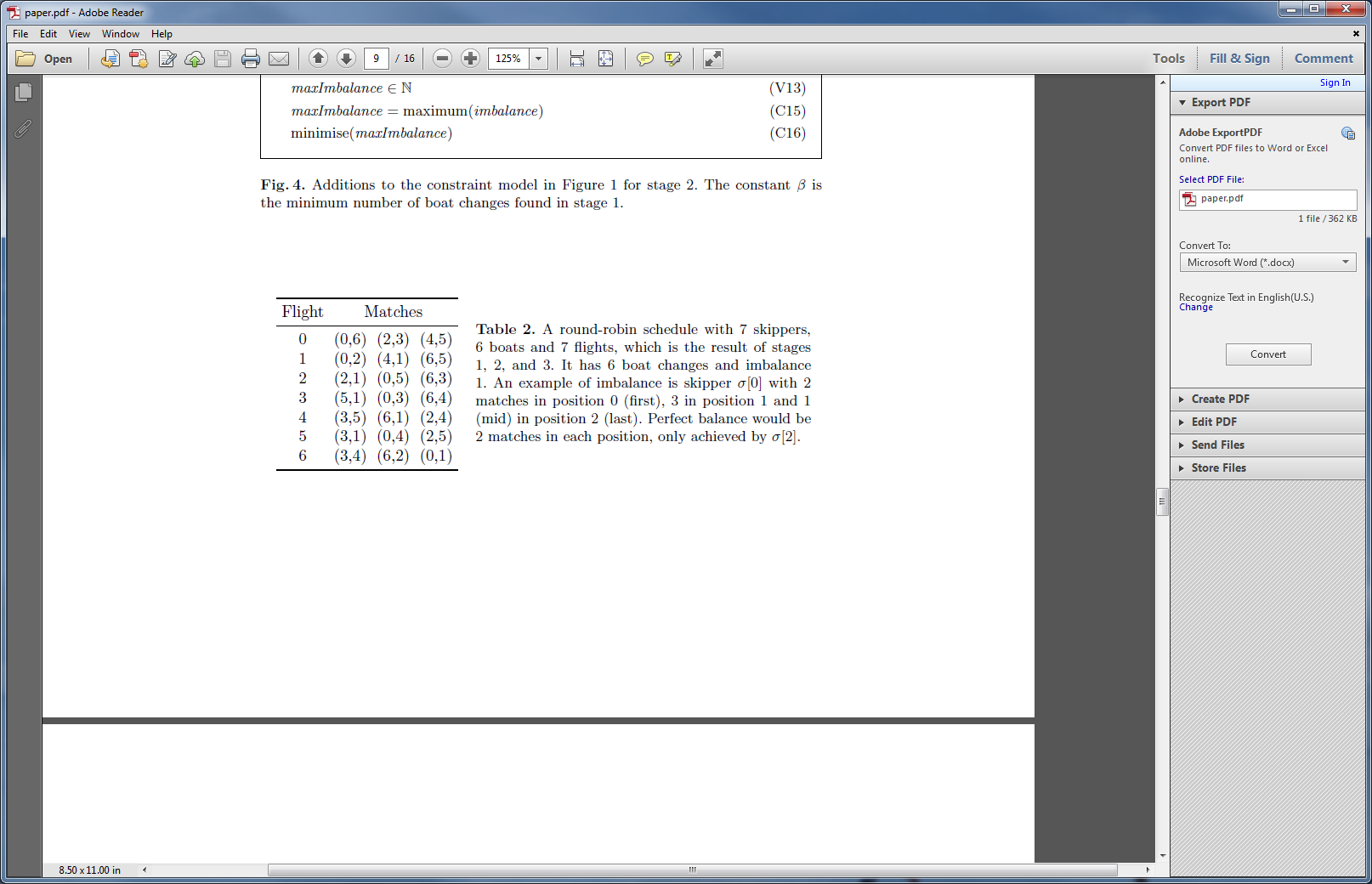 Skipper 2 meets skippers in the order 3,0,1,4,5,6
Skipper 3 meets skippers in the order 2,6,0,5,1,4
Skipper 5 meets skippers in the order 4,6,0,1,3,2
Phase 4
orient[i][j] = 0 iff skipper i is on port side in his jth match
orient[i][j] = 1 iff skipper i is on starboard side in his jth match
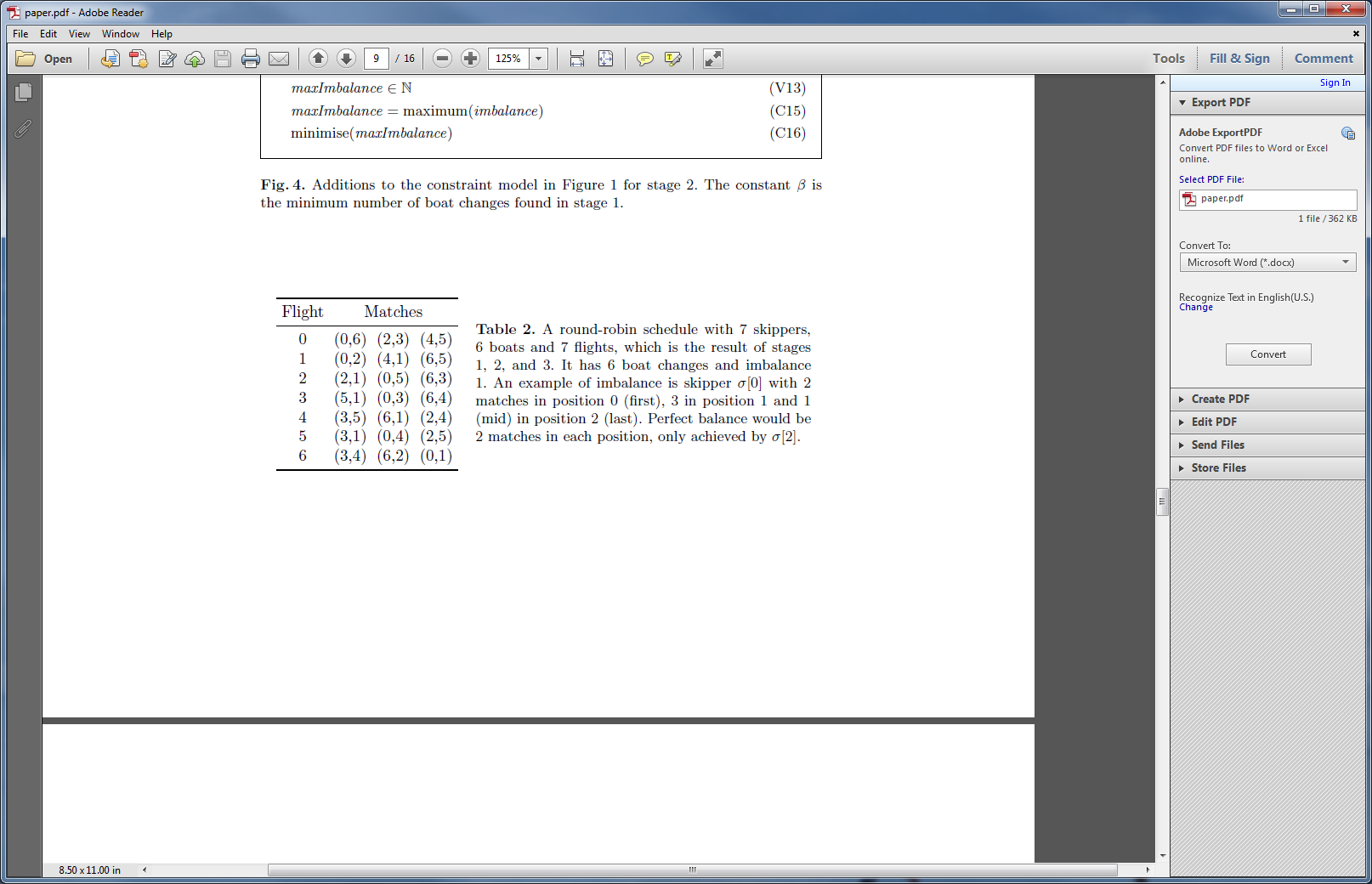 Skipper 2 meets skippers in the order 3,0,1,4,5,6
Skipper 3 meets skippers in the order 2,6,0,5,1,4
Skipper 5 meets skippers in the order 4,6,0,1,3,2
Phase 4
orient[i][j] = 0 iff skipper i is on port side in his jth match
orient[i][j] = 1 iff skipper i is on starboard side in his jth match
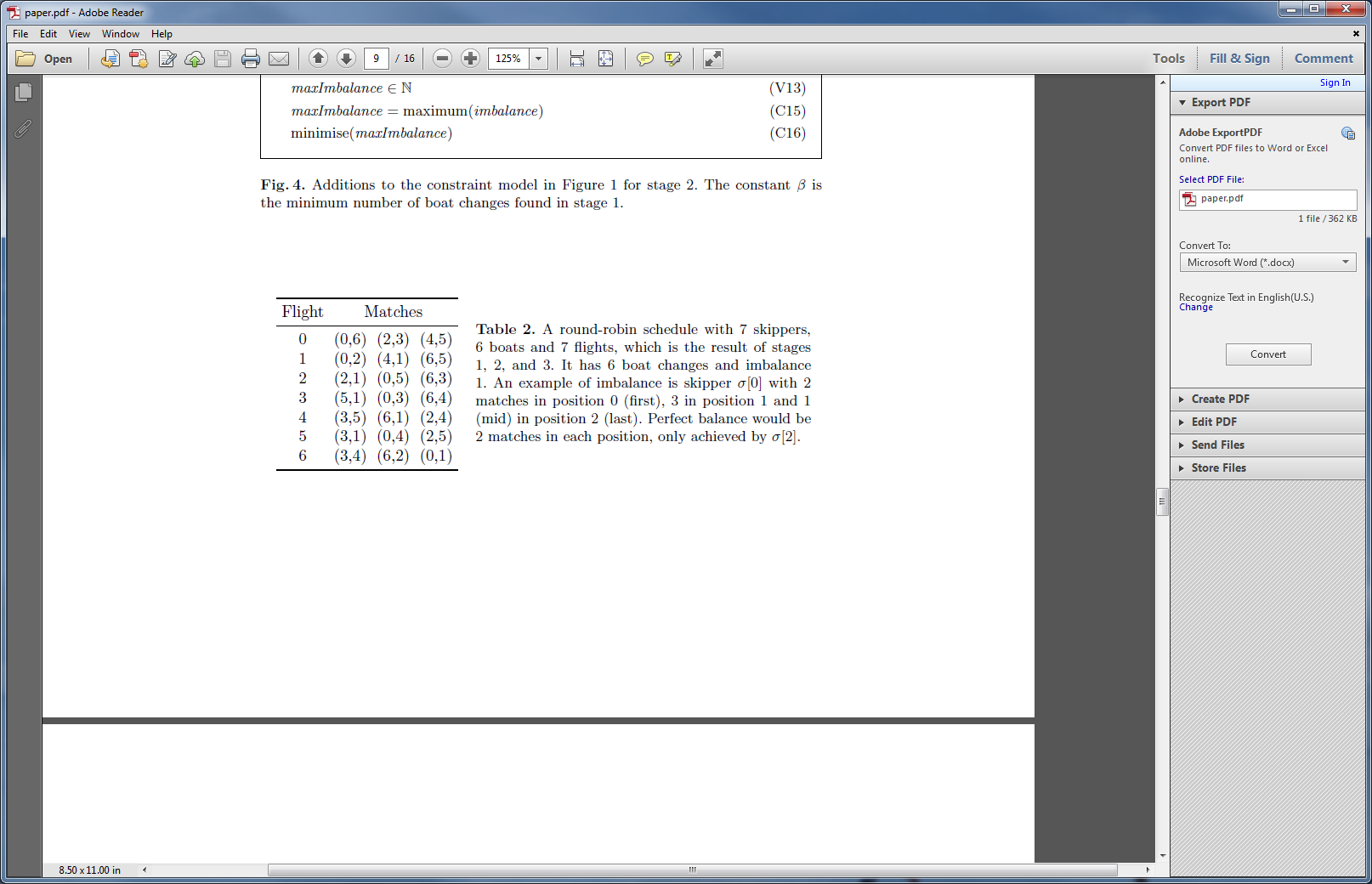 Skipper 2 meets skippers in the order 3,0,1,4,5,6
Skipper 3 meets skippers in the order 2,6,0,5,1,4
Skipper 5 meets skippers in the order 4,6,0,1,3,2
Phase 4
orient[i][j] = 0 iff skipper i is on port side in his jth match
orient[i][j] = 1 iff skipper i is on starboard side in his jth match
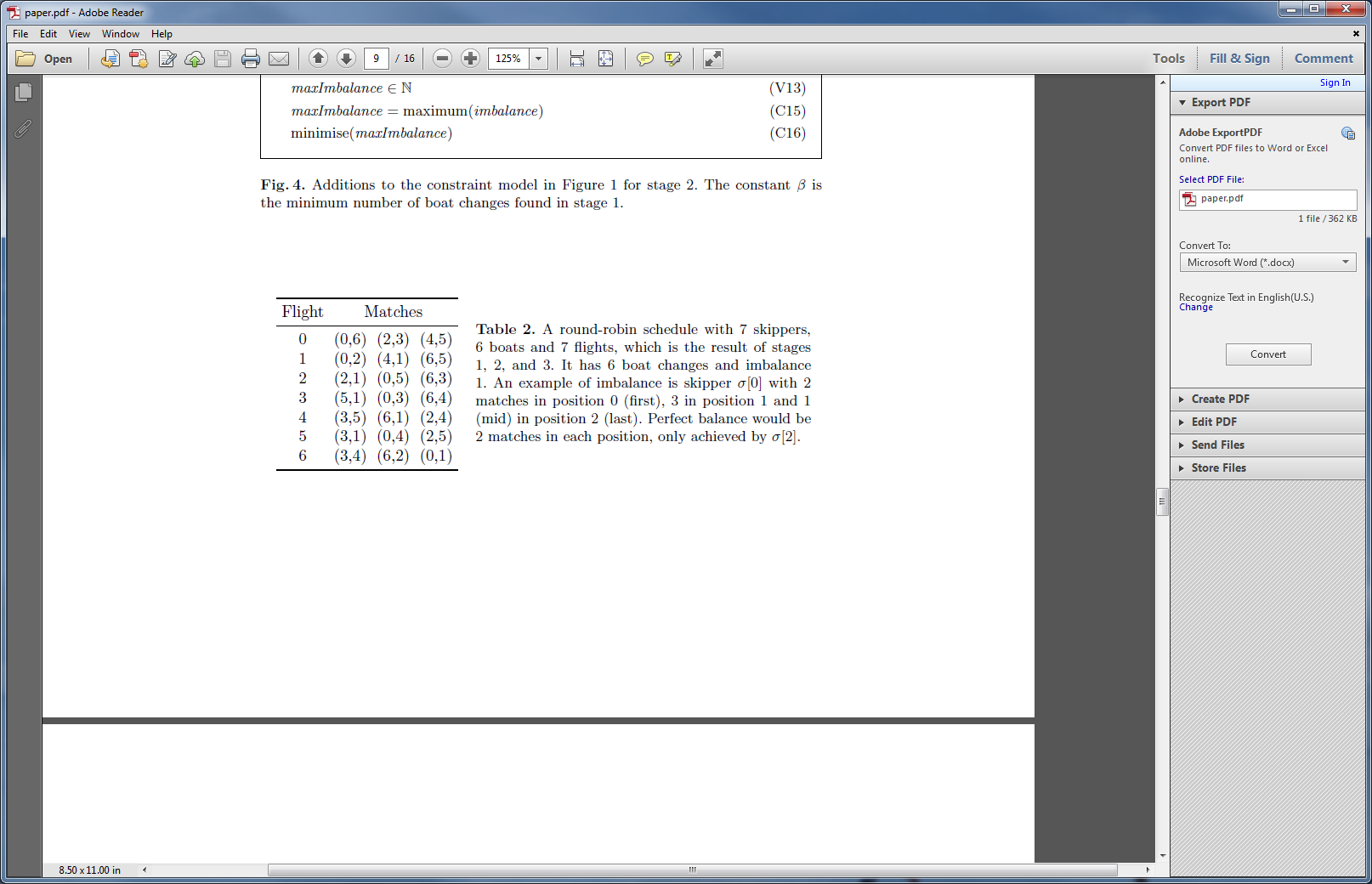 Skipper 2 meets skippers in the order 3,0,1,4,5,6
Skipper 3 meets skippers in the order 2,6,0,5,1,4
Skipper 5 meets skippers in the order 4,6,0,1,3,2
Phase 4
orient[i][j] = 0 iff skipper i is on port side in his jth match
orient[i][j] = 1 iff skipper i is on starboard side in his jth match
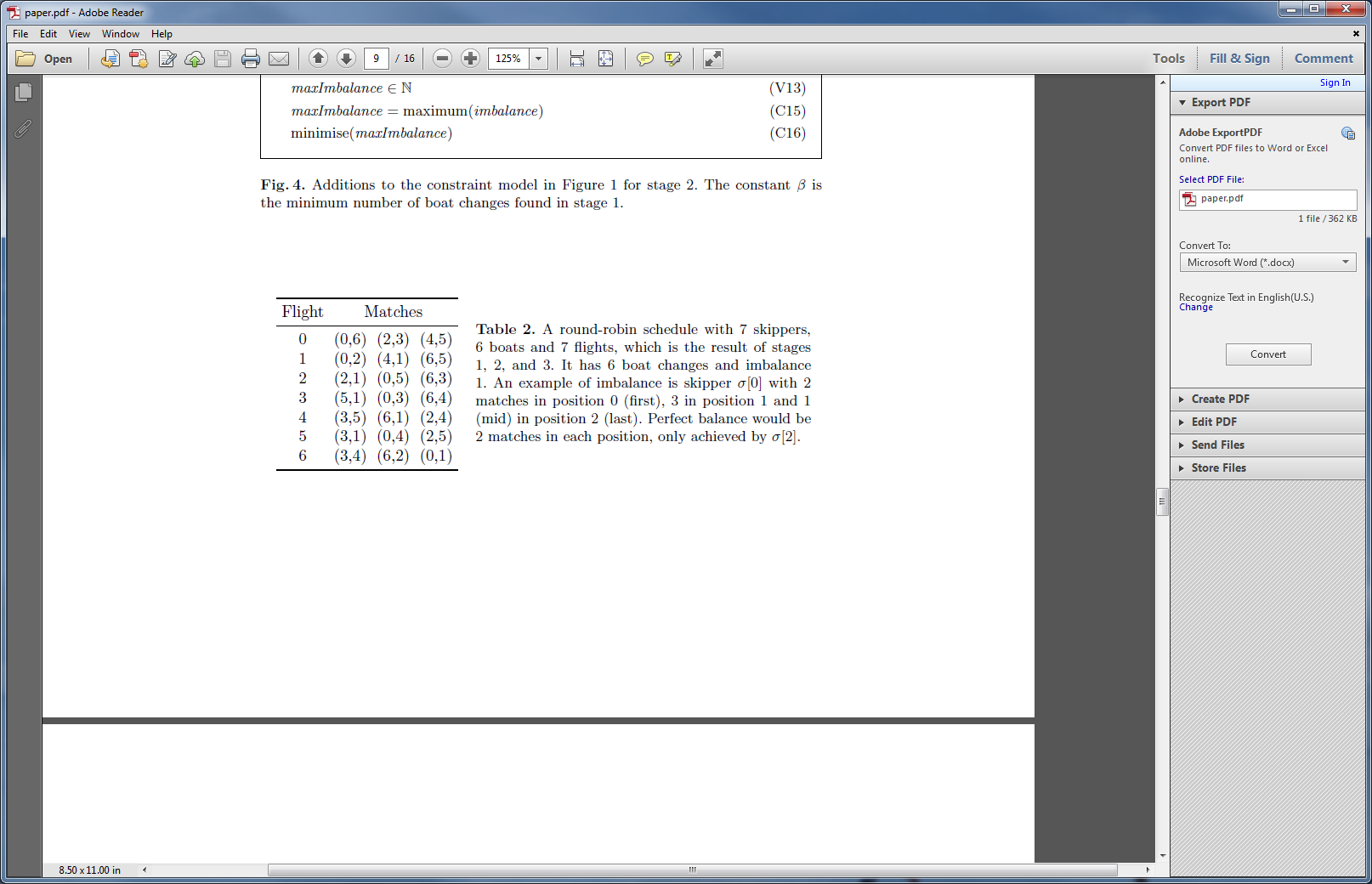 Skipper 2 meets skippers in the order 3,0,1,4,5,6
Skipper 3 meets skippers in the order 2,6,0,5,1,4
Skipper 5 meets skippers in the order 4,6,0,1,3,2
Phase 4
orient[i][j] = 0 iff skipper i is on port side in his jth match
orient[i][j] = 1 iff skipper i is on starboard side in his jth match
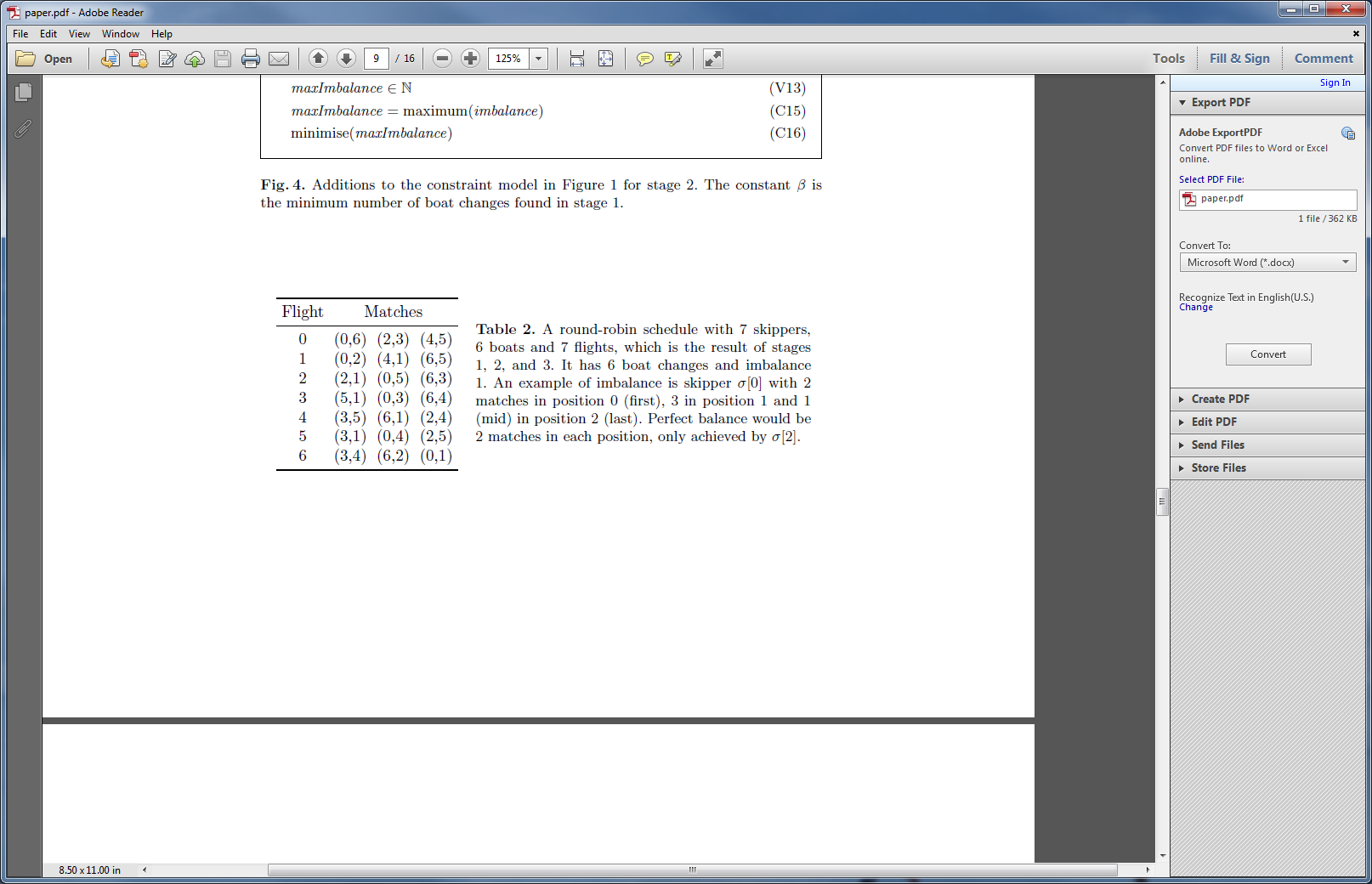 Skipper 2 meets skippers in the order 3,0,1,4,5,6
Skipper 3 meets skippers in the order 2,6,0,5,1,4
Skipper 5 meets skippers in the order 4,6,0,1,3,2
Phase 4
Reads in the renumbered schedule
orient[i][j] = 0 iff skipper i is on port side in his jth match
orient[i][j] = 1 iff skipper i is on starboard side in his jth match
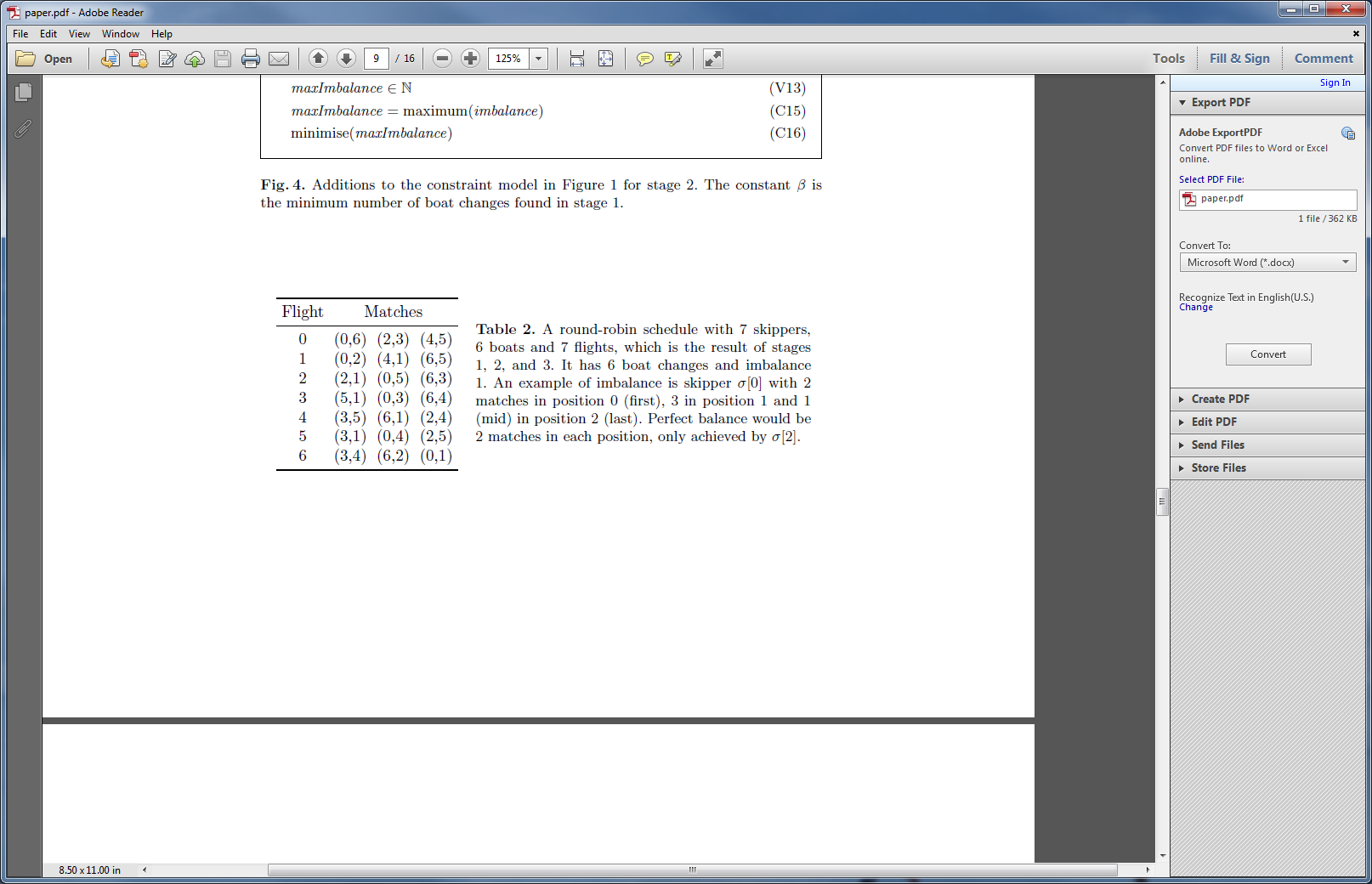 Skipper 2 meets skippers in the order 3,0,1,4,5,6
Skipper 3 meets skippers in the order 2,6,0,5,1,4
Skipper 5 meets skippers in the order 4,6,0,1,3,2
Therefore 
orient[2][0] = 1 and orient[3][0] = 0 (starboard when meeting nearest lowest ranked skipper)
orient[2][4] ≠ orient[5][5] (match between 2 and 5)
orient[3][3] ≠ orient[5][4] (match between 3 and 5)
Phase 4
Reads in the renumbered schedule
orient[i][j] = 0 iff skipper i is on port side in his jth match
orient[i][j] = 1 iff skipper i is on starboard side in his jth match
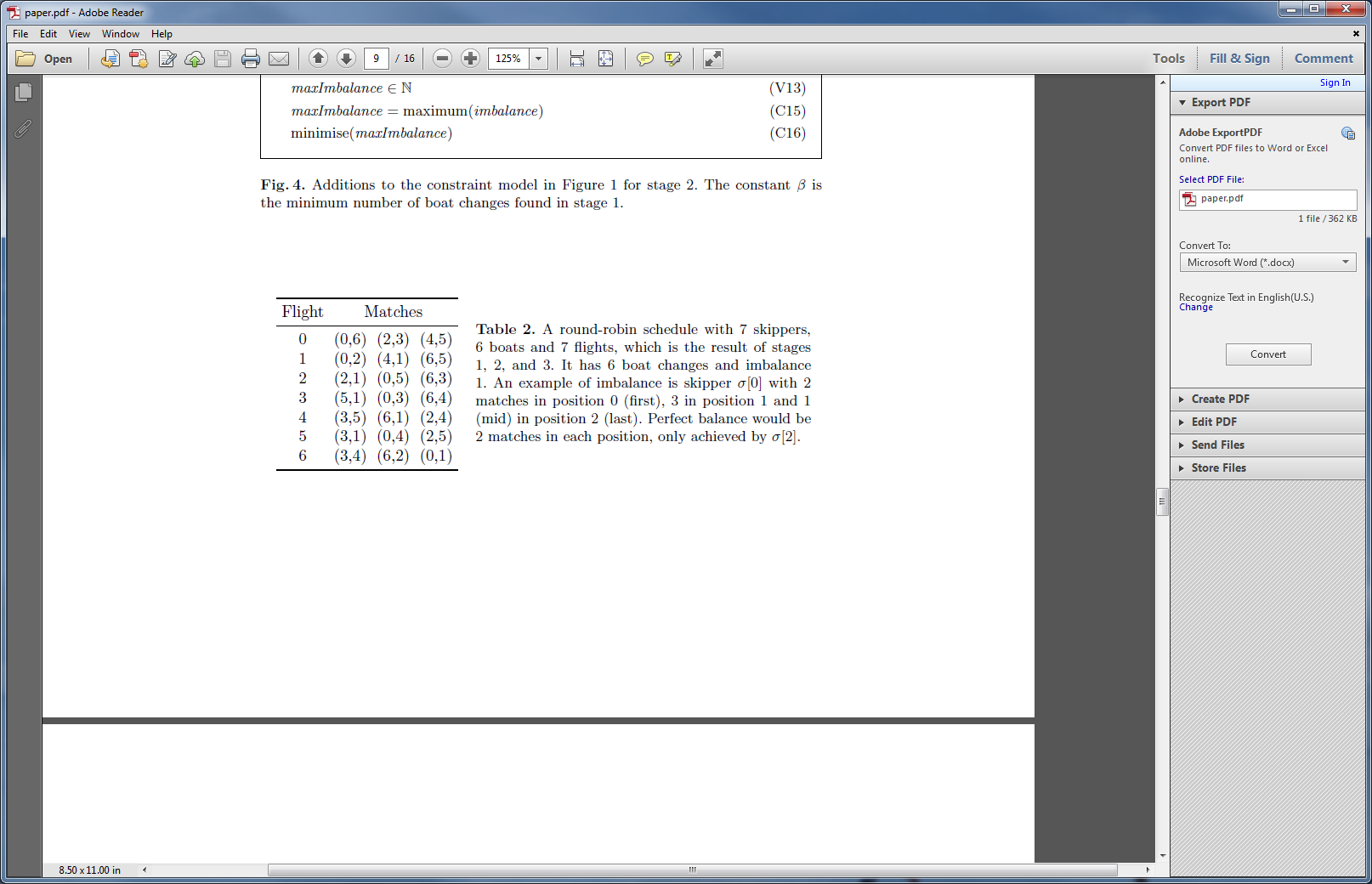 Skipper 2 meets skippers in the order 3,0,1,4,5,6
Skipper 3 meets skippers in the order 2,6,0,5,1,4
Skipper 5 meets skippers in the order 4,6,0,1,3,2
Therefore 
orient[2][0] = 1 and orient[3][0] = 0 (starboard when meeting nearest lowest ranked skipper)
orient[2][4] ≠ orient[5][5] (match between 2 and 5)
orient[3][3] ≠ orient[5][4] (match between 3 and 5)
Phase 4
Reads in the renumbered schedule
orient[i][j] = 0 iff skipper i is on port side in his jth match
orient[i][j] = 1 iff skipper i is on starboard side in his jth match
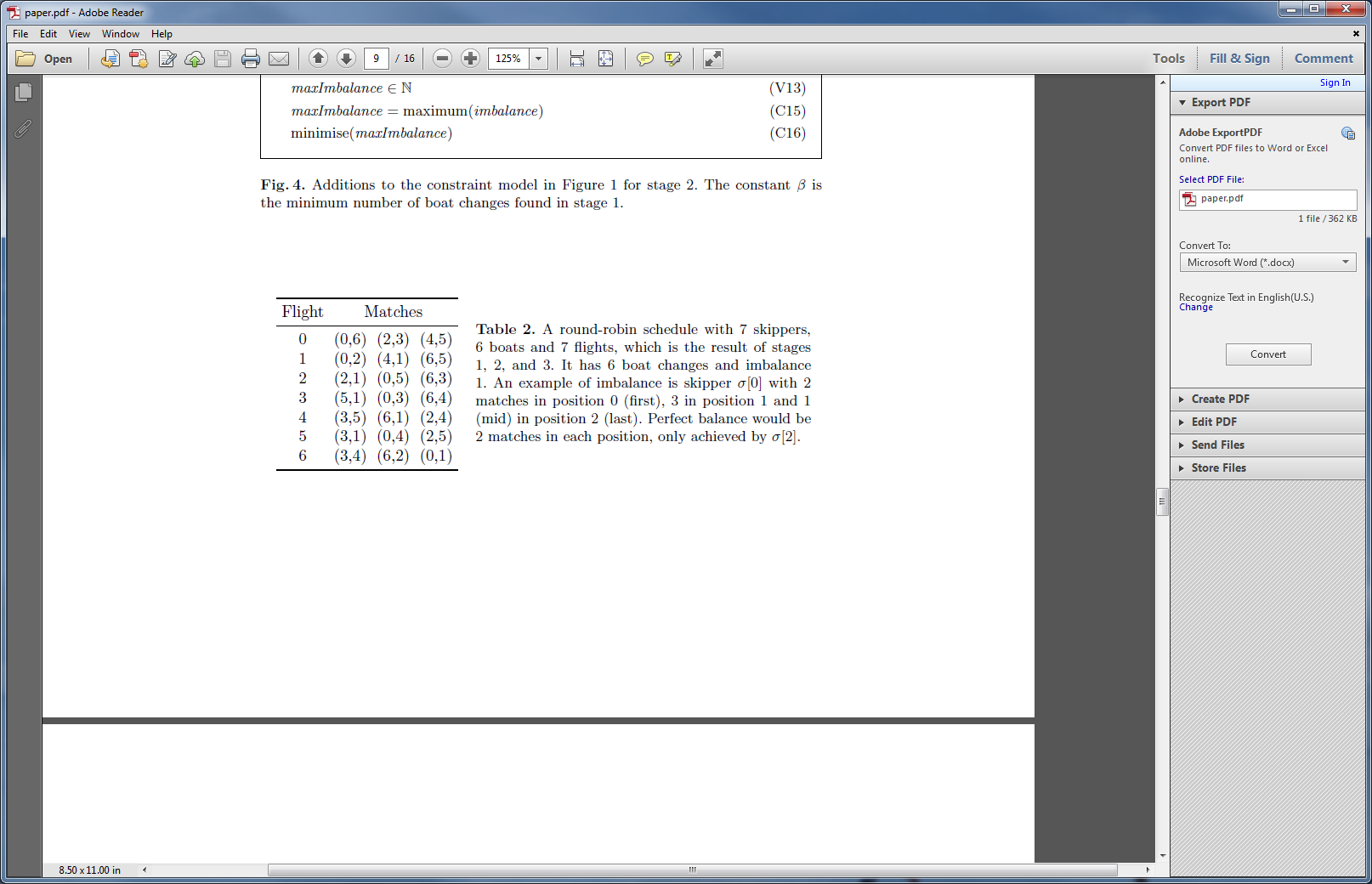 Skipper 2 meets skippers in the order 3,0,1,4,5,6
Skipper 3 meets skippers in the order 2,6,0,5,1,4
Skipper 5 meets skippers in the order 4,6,0,1,3,2
Therefore 
orient[2][0] = 1 and orient[3][0] = 0 (starboard when meeting nearest lowest ranked skipper)
orient[2][4] ≠ orient[5][5] (match between 2 and 5)
orient[3][3] ≠ orient[5][4] (match between 3 and 5)
Phase 4
Regular constraint for a skipper (row of array orient)
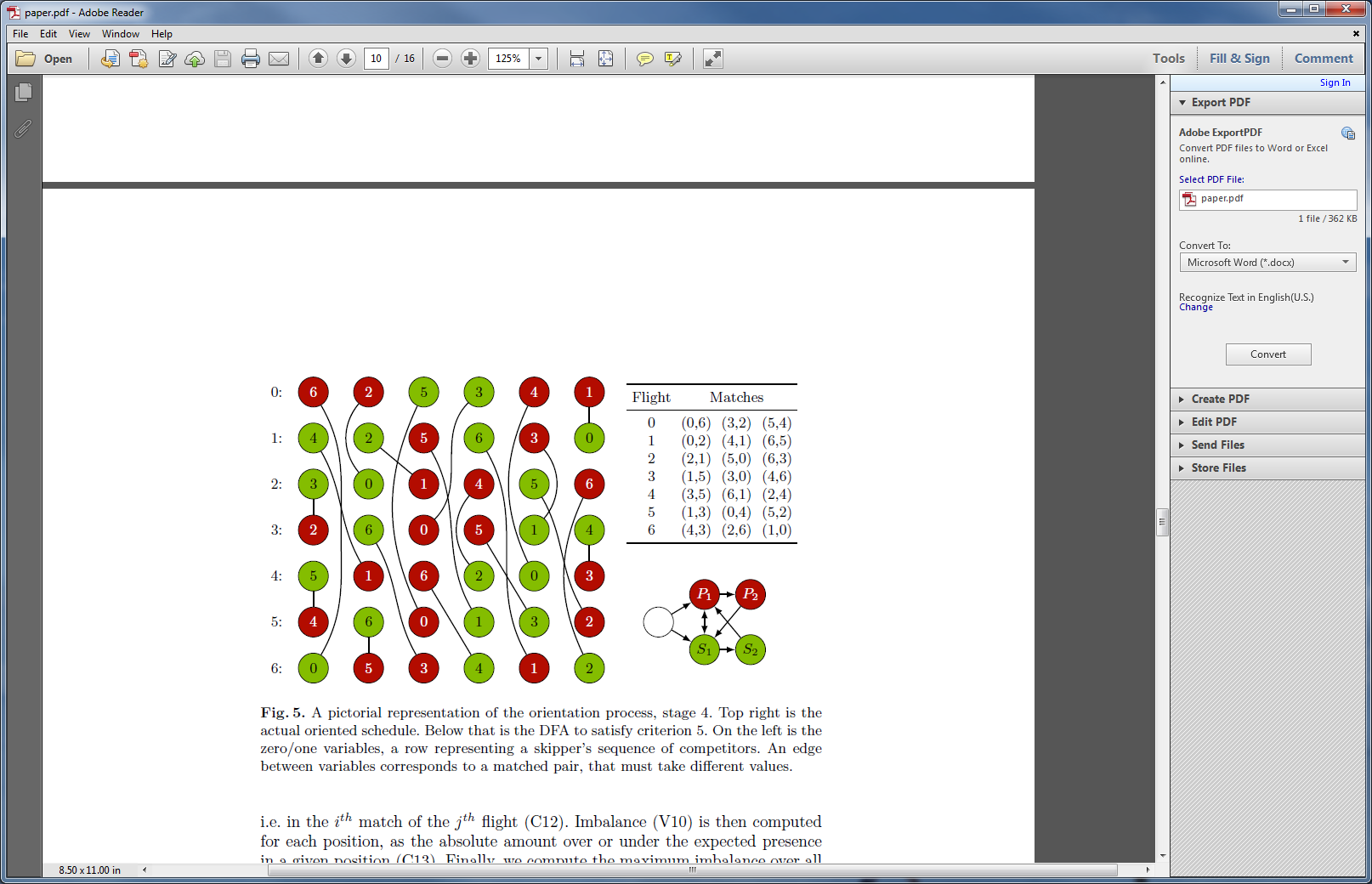 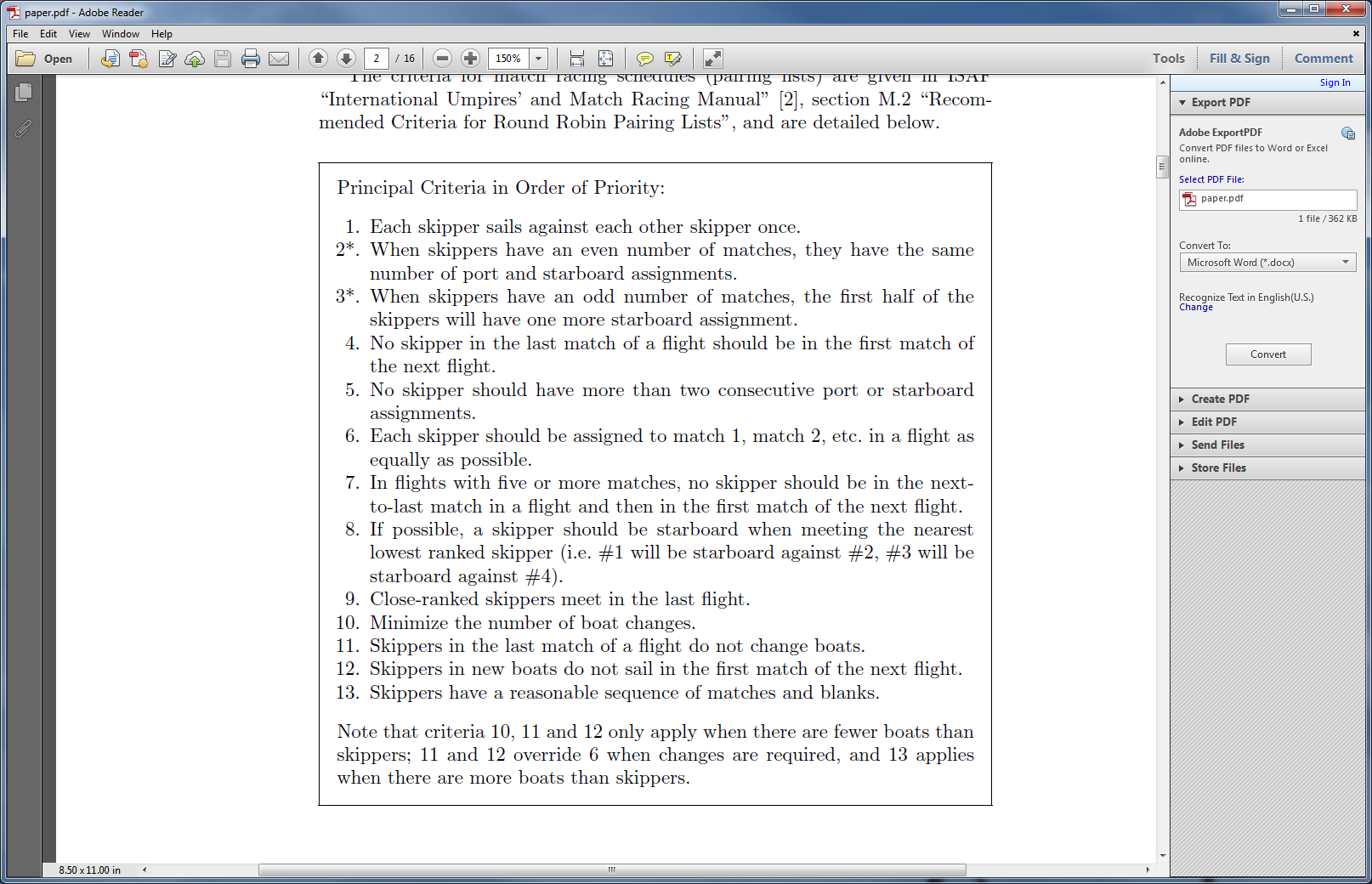 Phase 4
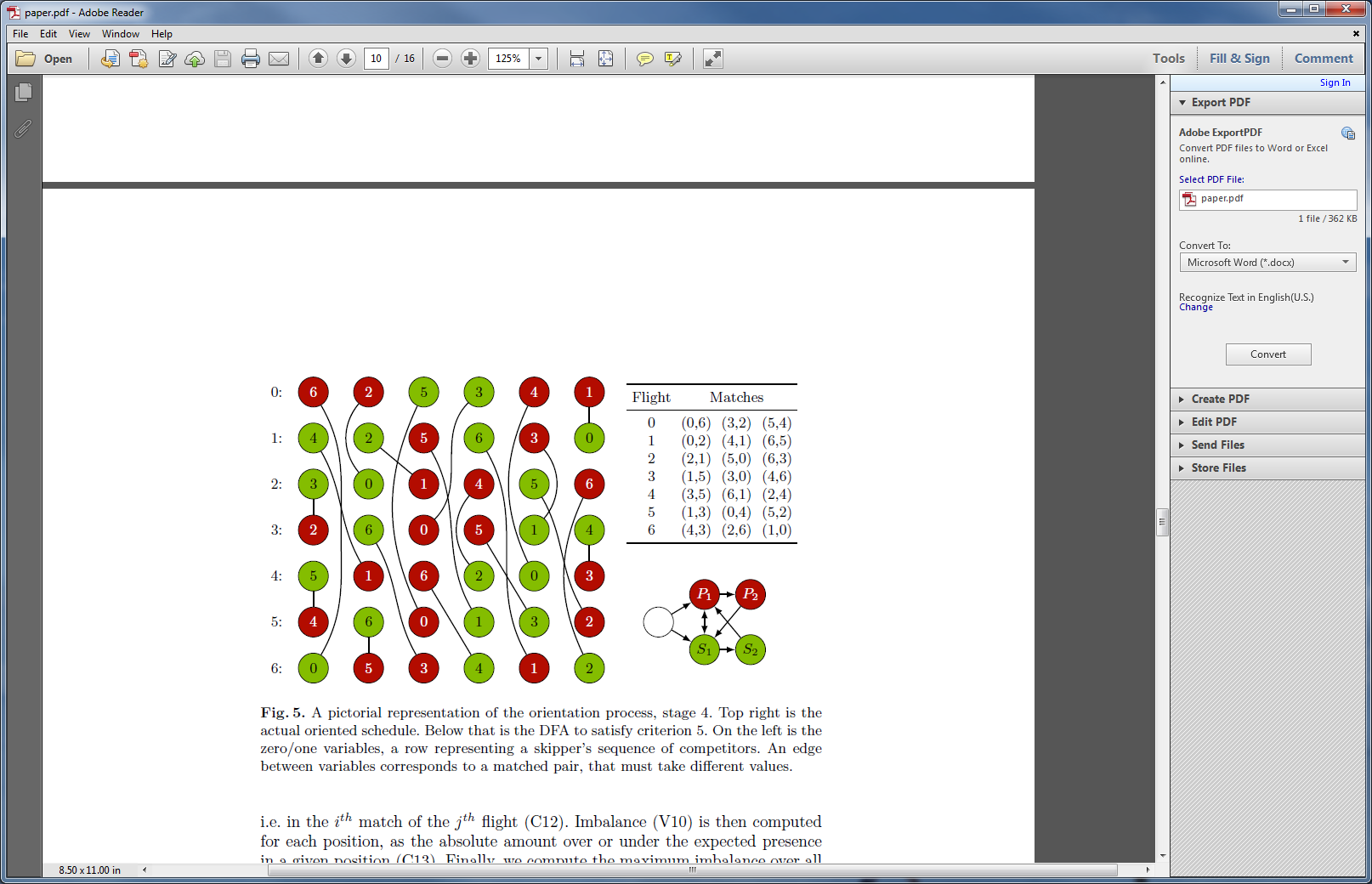 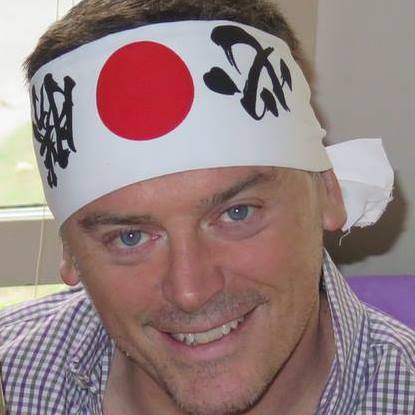 (x,y) x is port
(x,y) y is starboard
So?
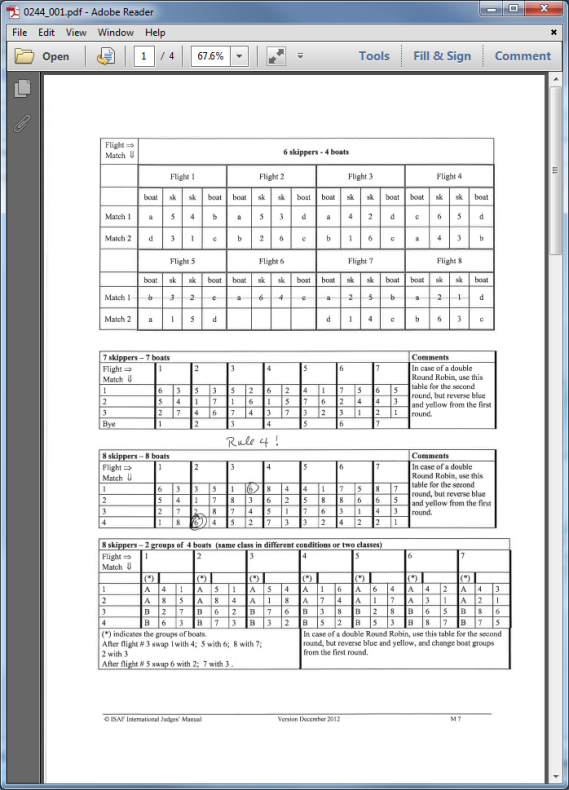 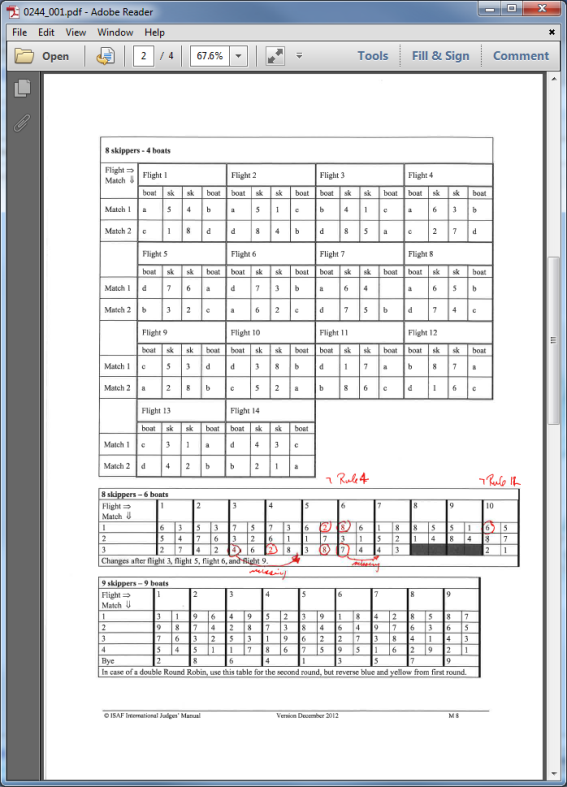 So?
Published Schedules
Many schedules violate the published criteria. 
Many schedules are missing.
Many schedules are very poor (wrt boat changes)
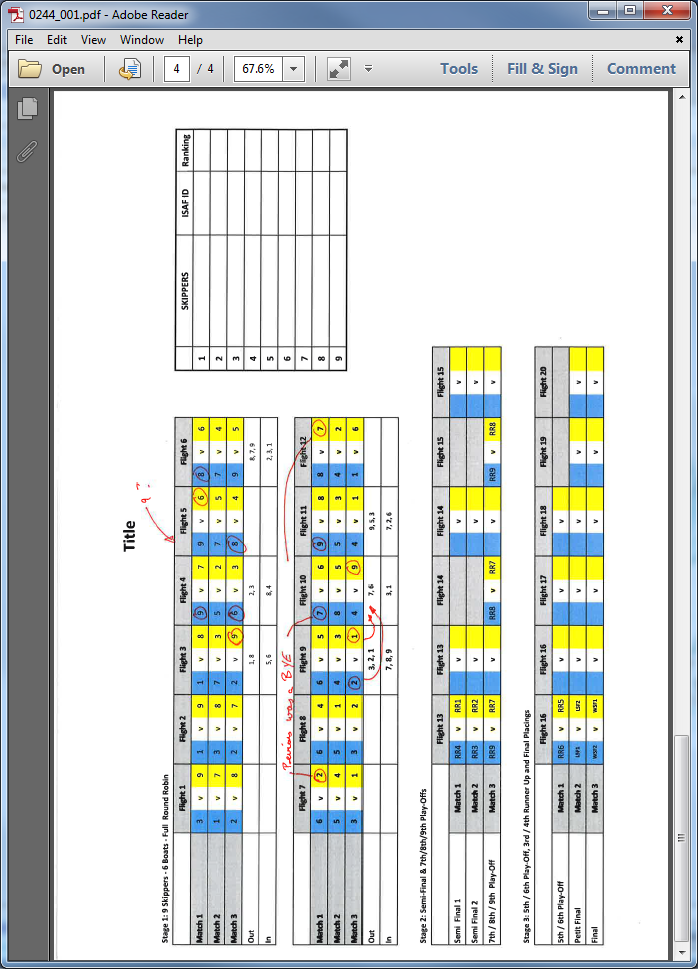 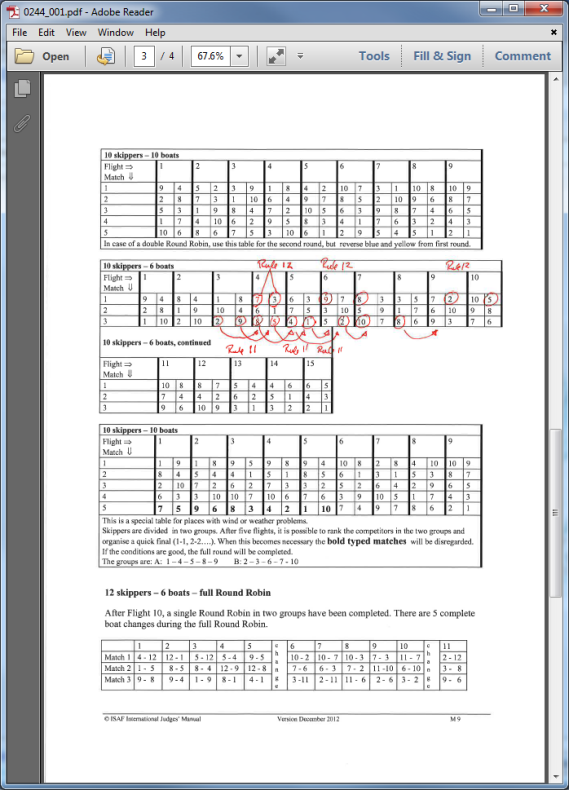 So?
Our schedules are 
Good (generally better than published)
Legal!
Take a long time to produce (allow days for optimisation, why not)
So?
Our schedules are 
Good (generally better than published)
Legal!
Take a long time to produce (allow days for optimisation, why not)
Technical Issues
Modelling was not easy, we had communications problems, diagrams and DFA helped greatly
CP allowed nice incremental development
Phase 4 (orientation) is always easy and we don’t know why
Implemented a separate system to validate schedules, recognising criteria violations
Implemented non-CP for phase 1 to validate CP and test out heuristics and symmetry breaking
So?
Our schedules are 
Good (generally better than published)
Legal!
Take a long time to produce (allow days for optimisation, why not)
Technical Issues
Modelling was not easy, we had communications problems, diagrams and DFA helped greatly
CP allowed nice incremental development
Phase 4 (orientation) is always easy and we don’t know why
Implemented a separate system to validate schedules, recognising criteria violations
Implemented non-CP for phase 1 to validate CP and test out heuristics and symmetry breaking
Practical Application
Schedules will be used in West of Scotland
Liaising with international umpires, accept schedules nationally and internationally
May be able to investigate interaction between criteria
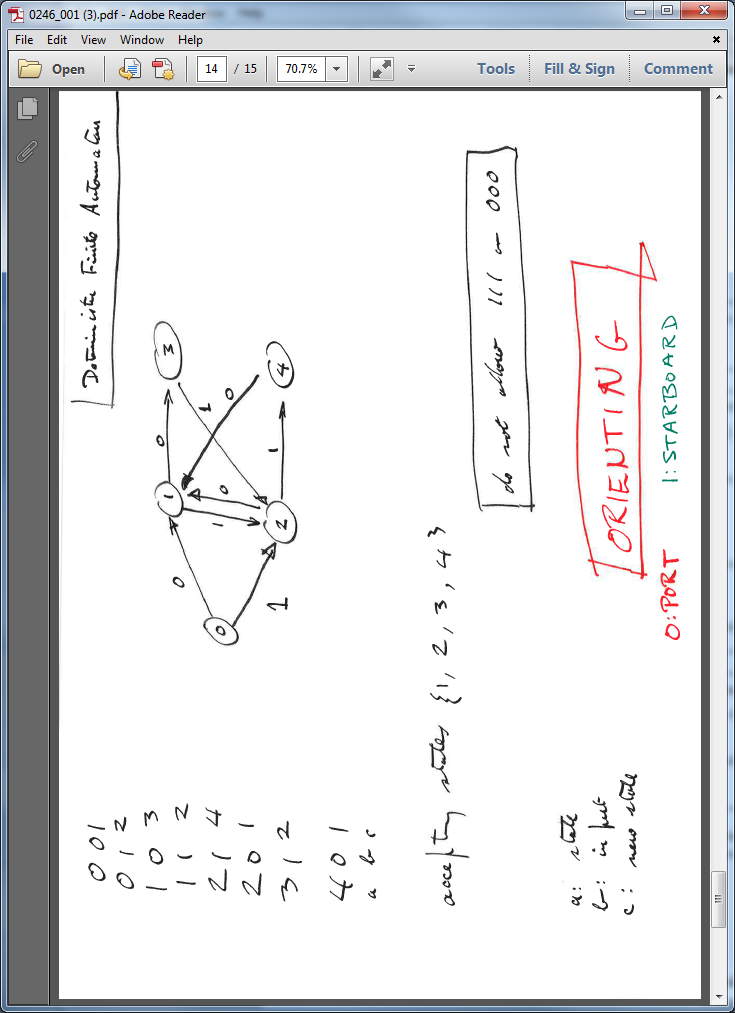 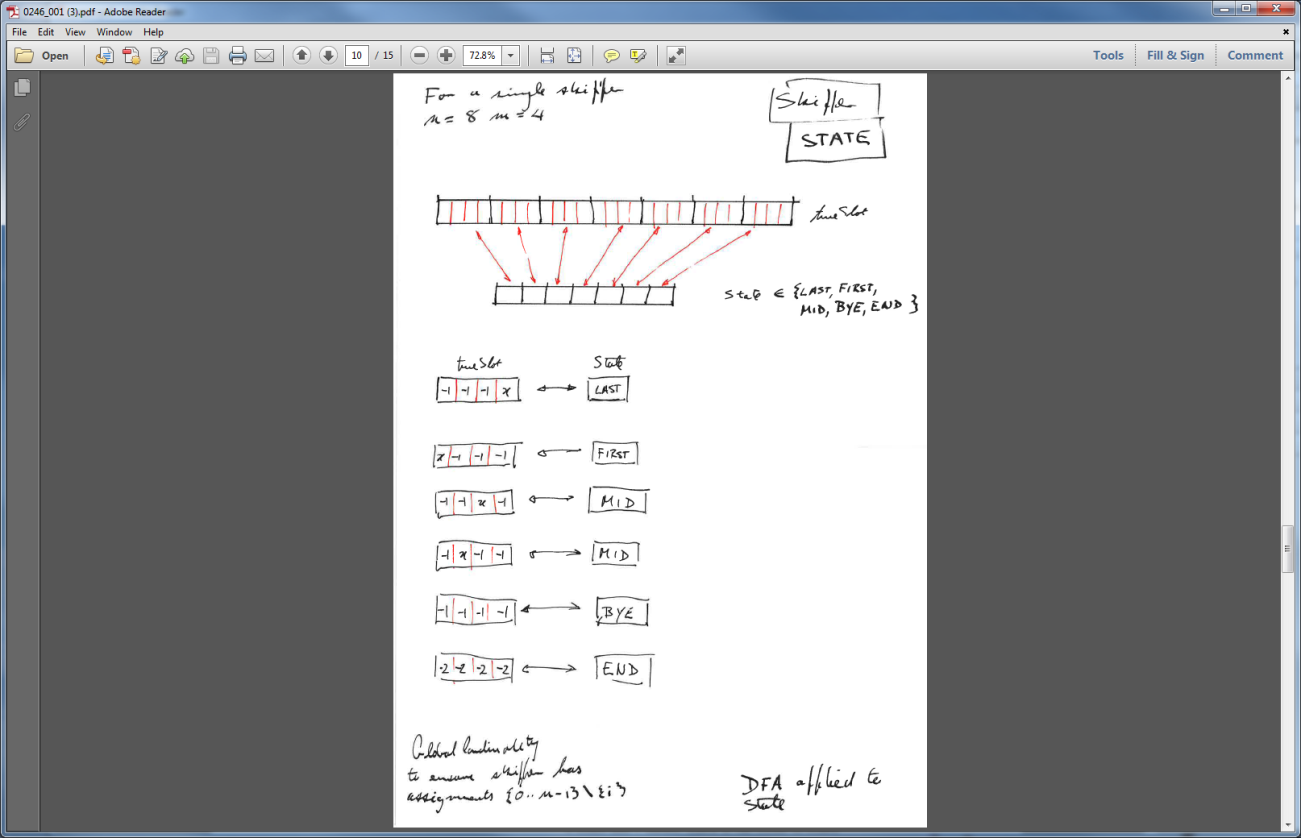 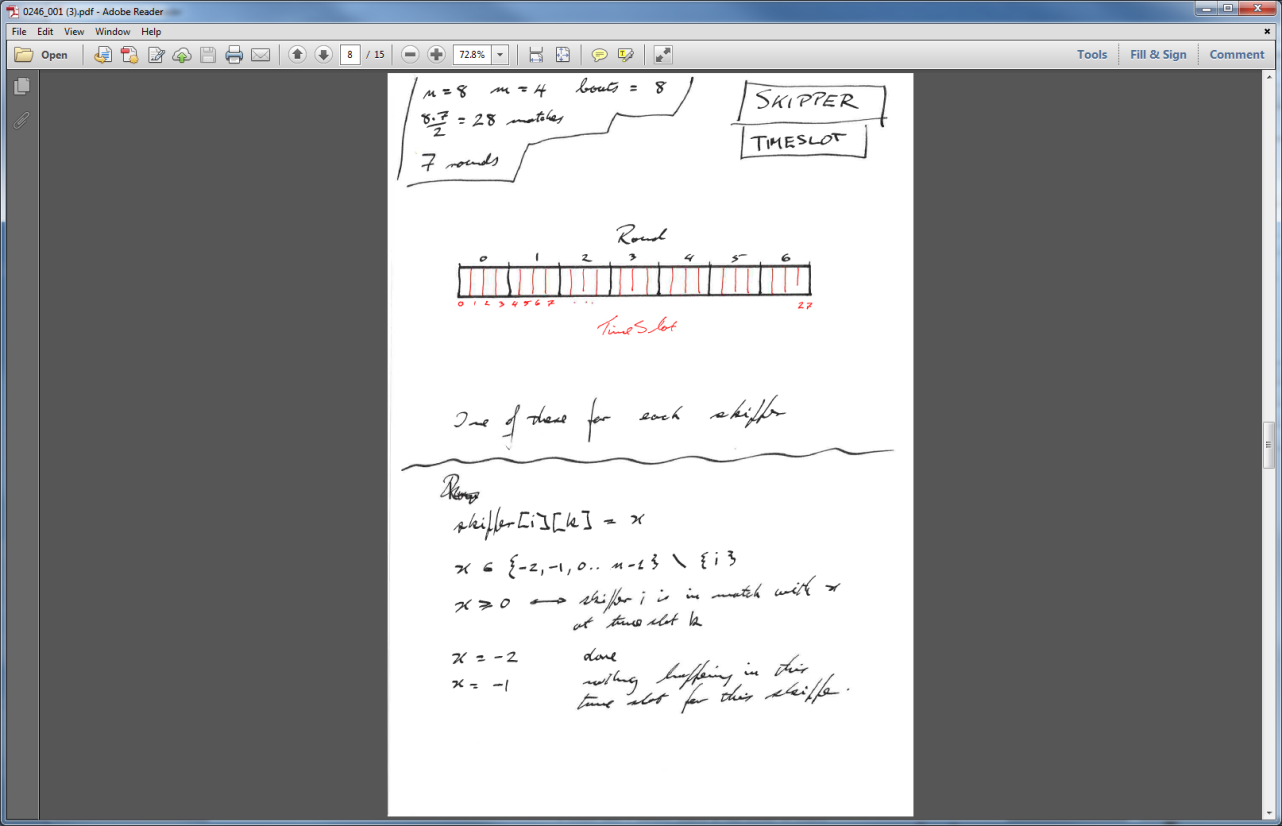 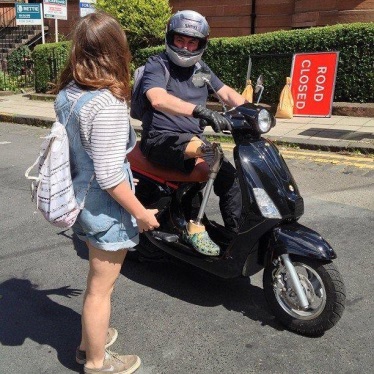 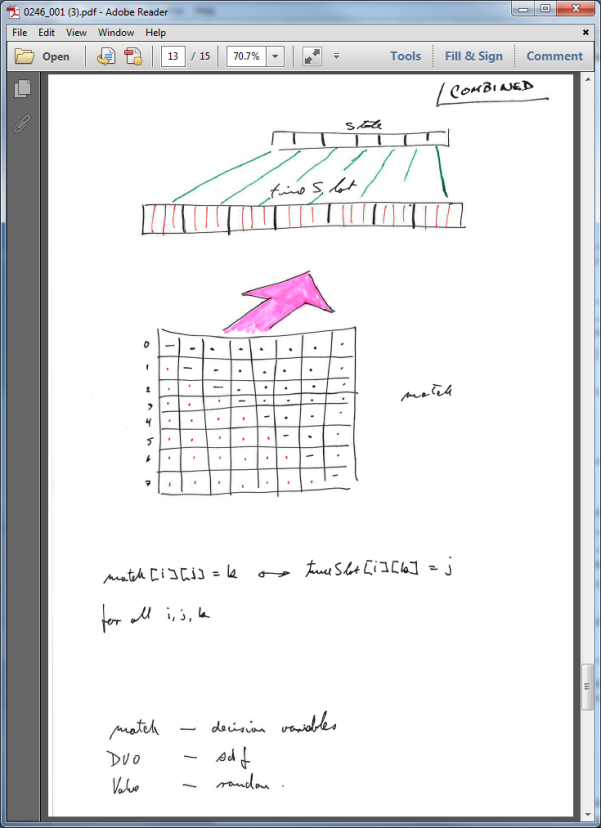 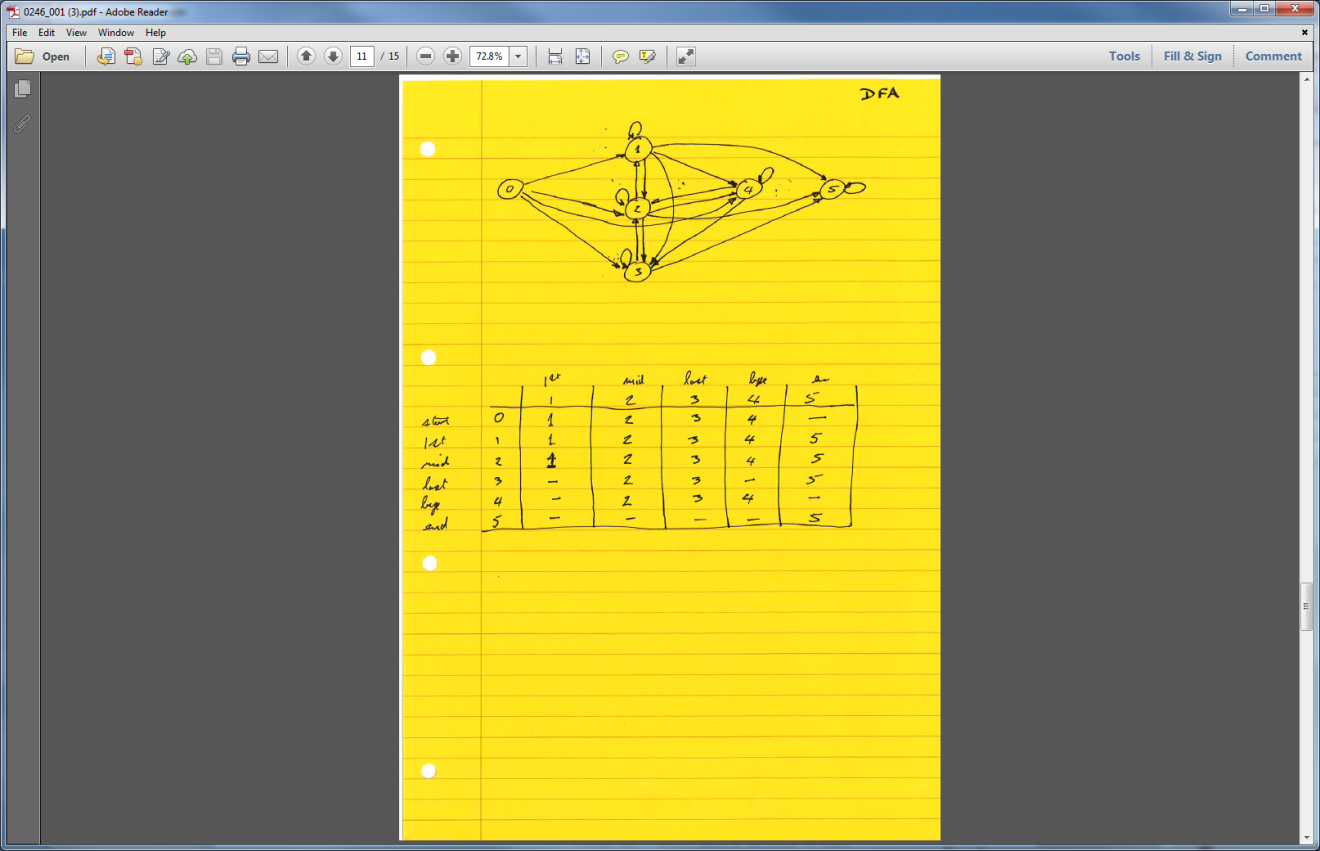 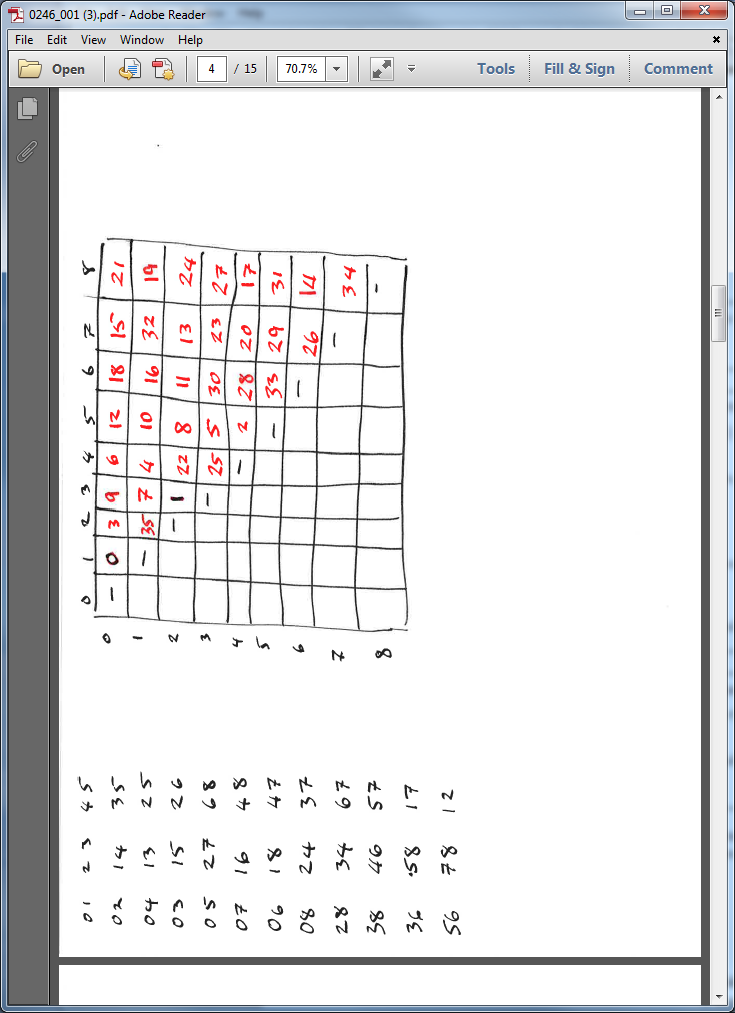 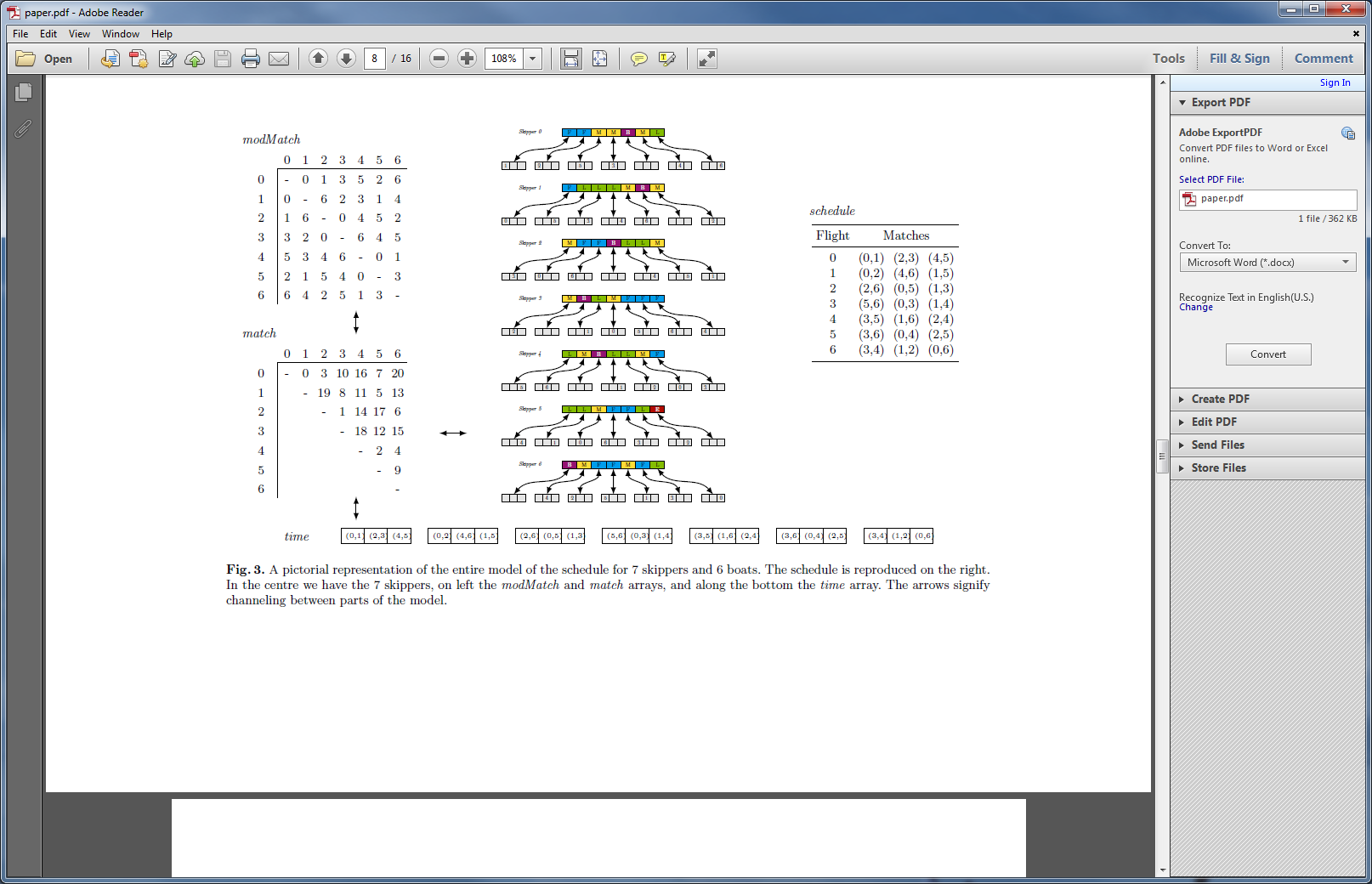 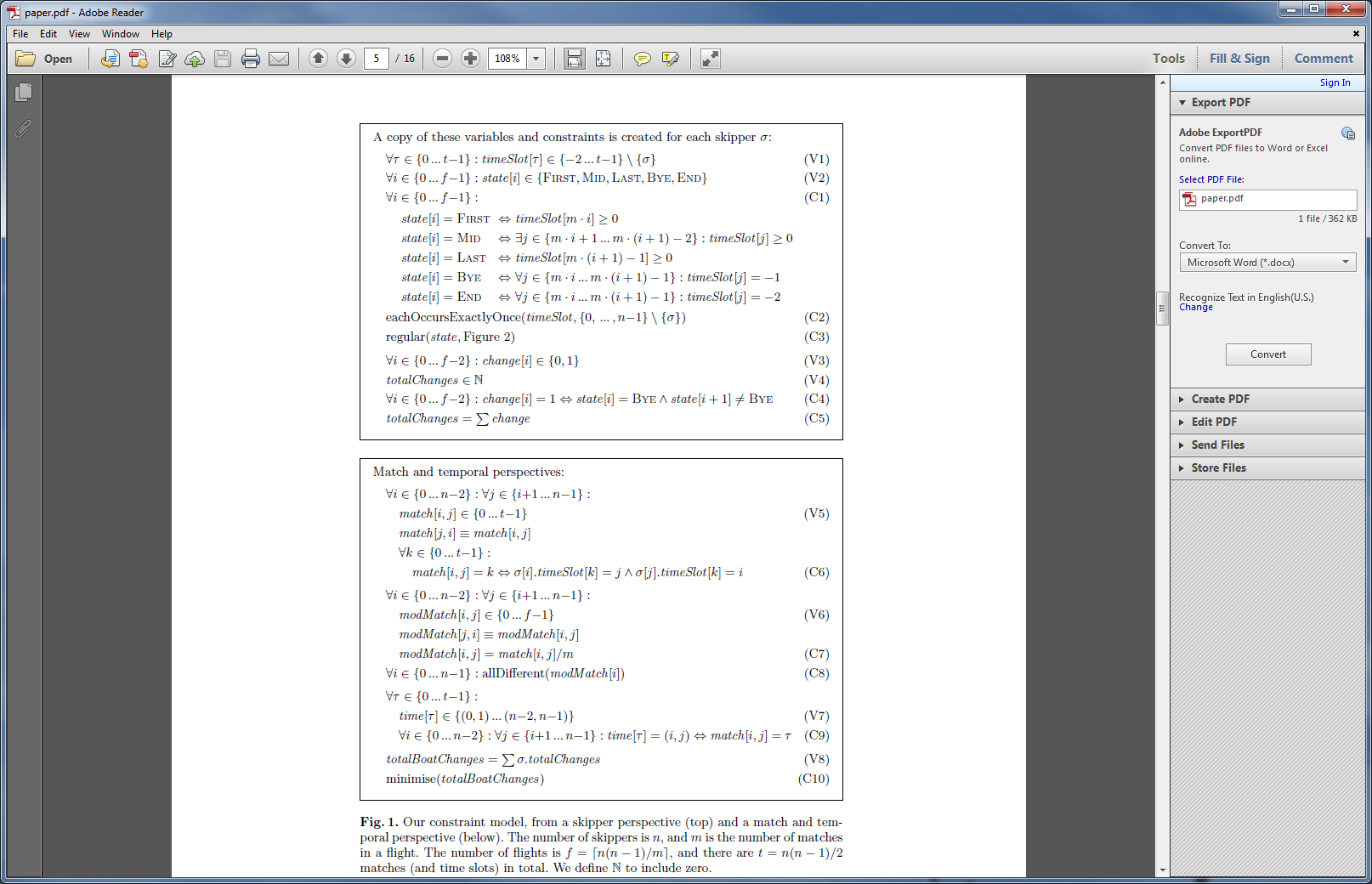 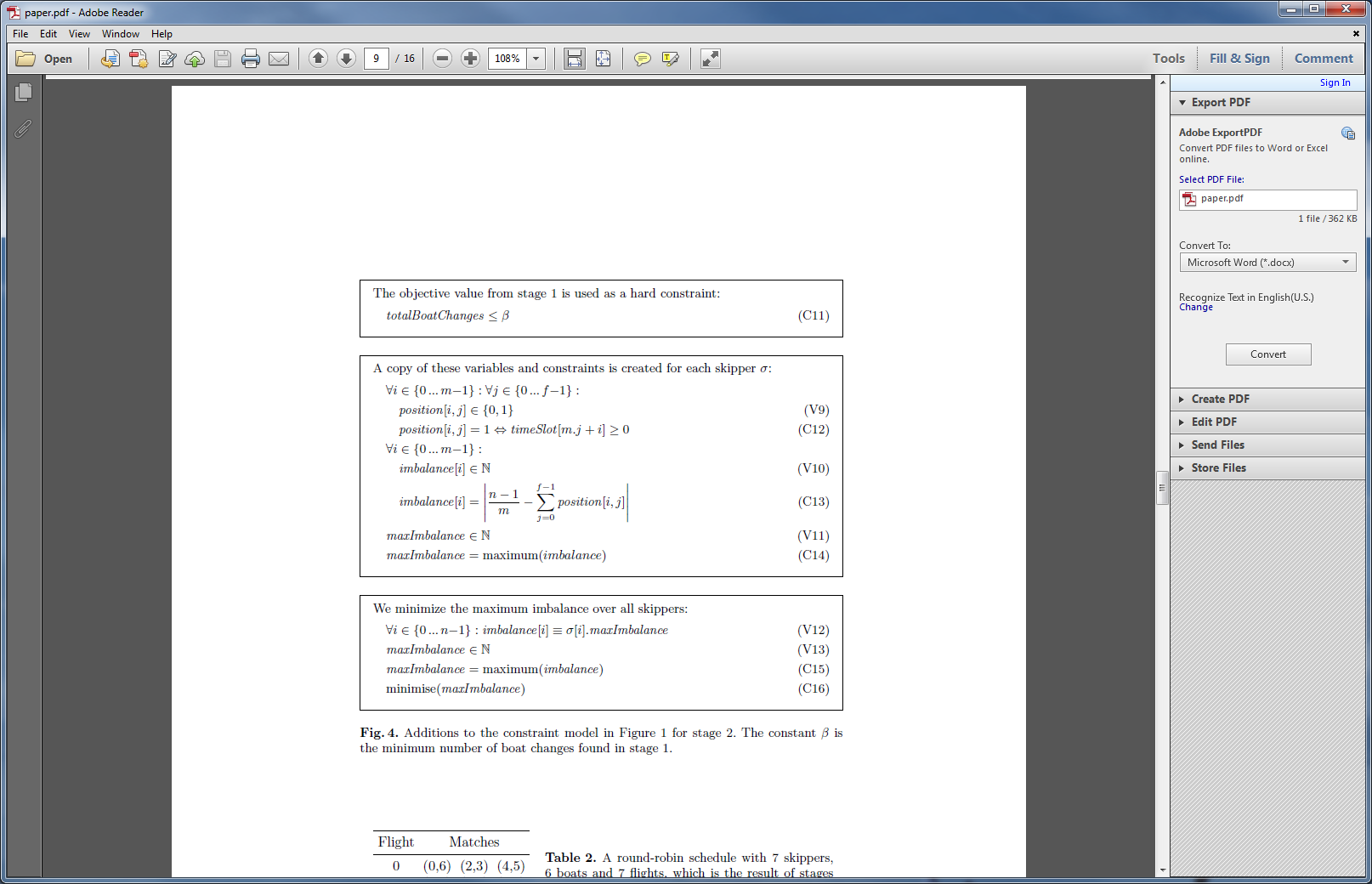 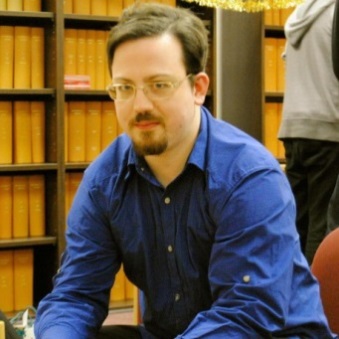 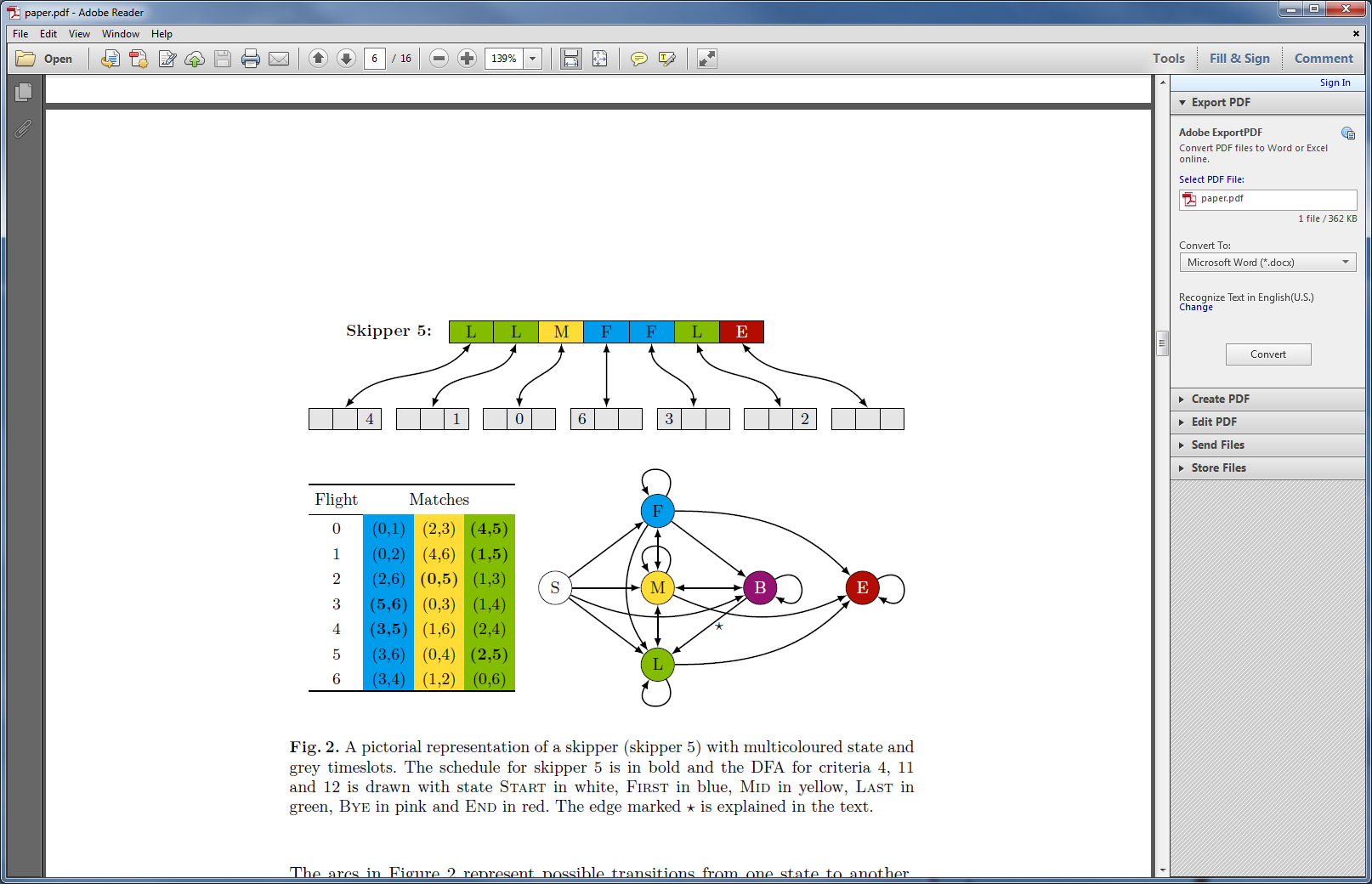 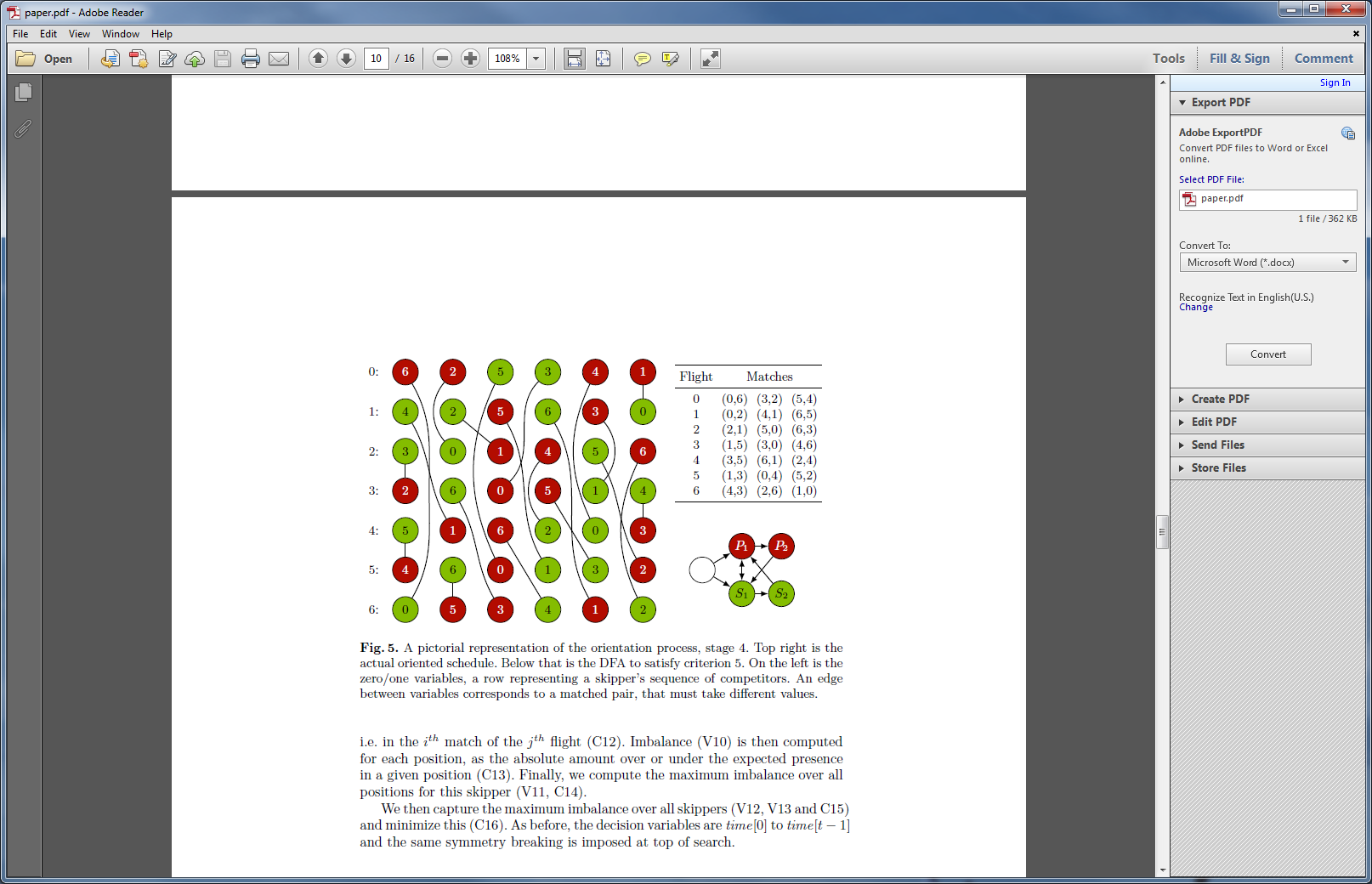 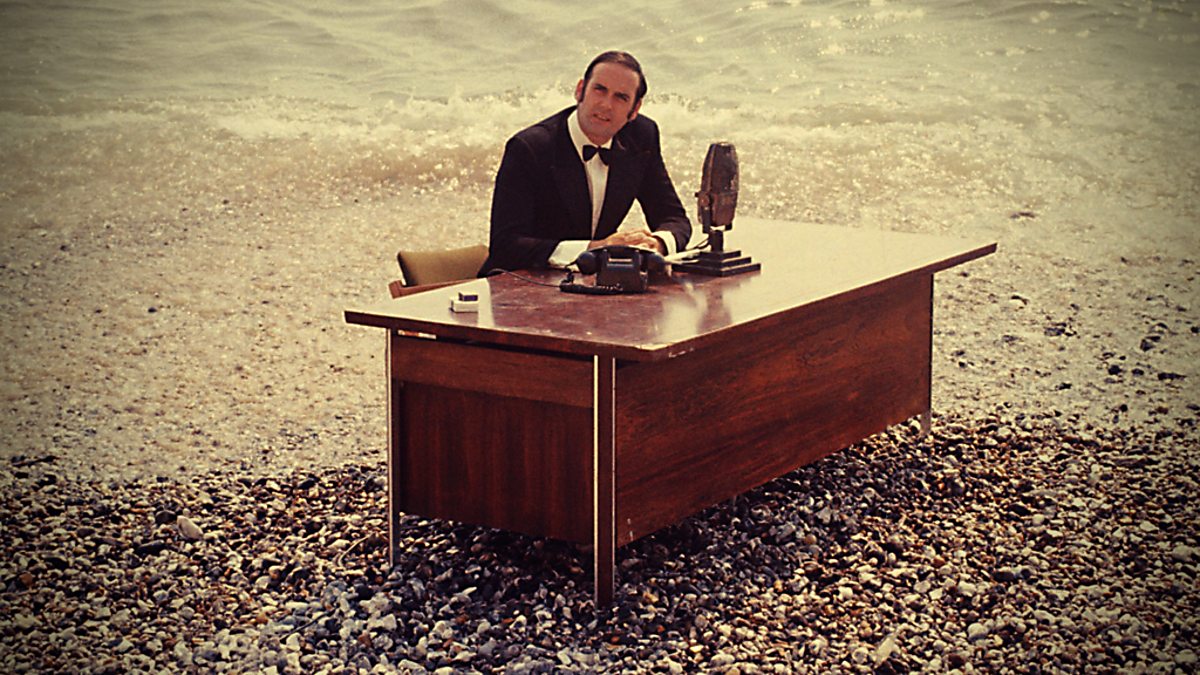 A matching problem
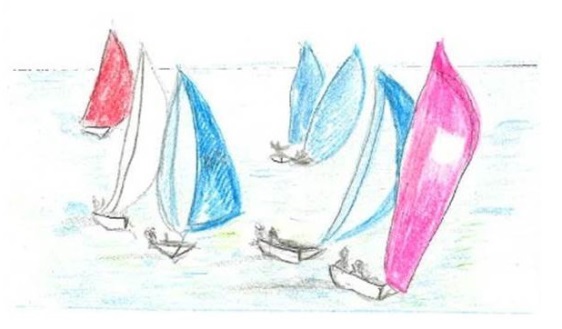 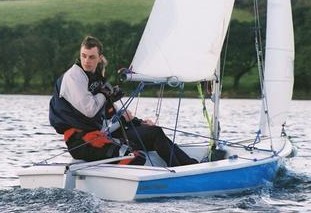 1
A
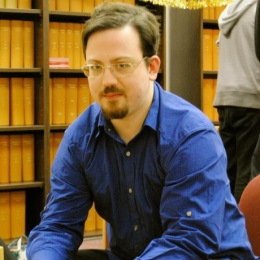 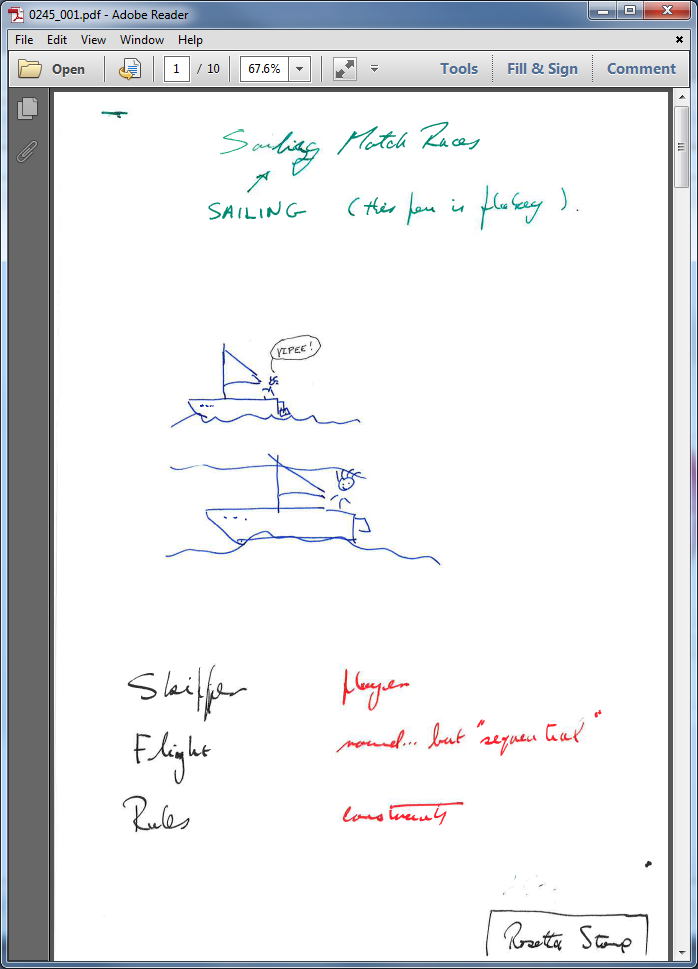 B
2
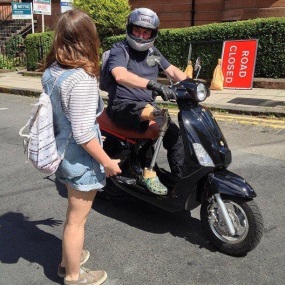 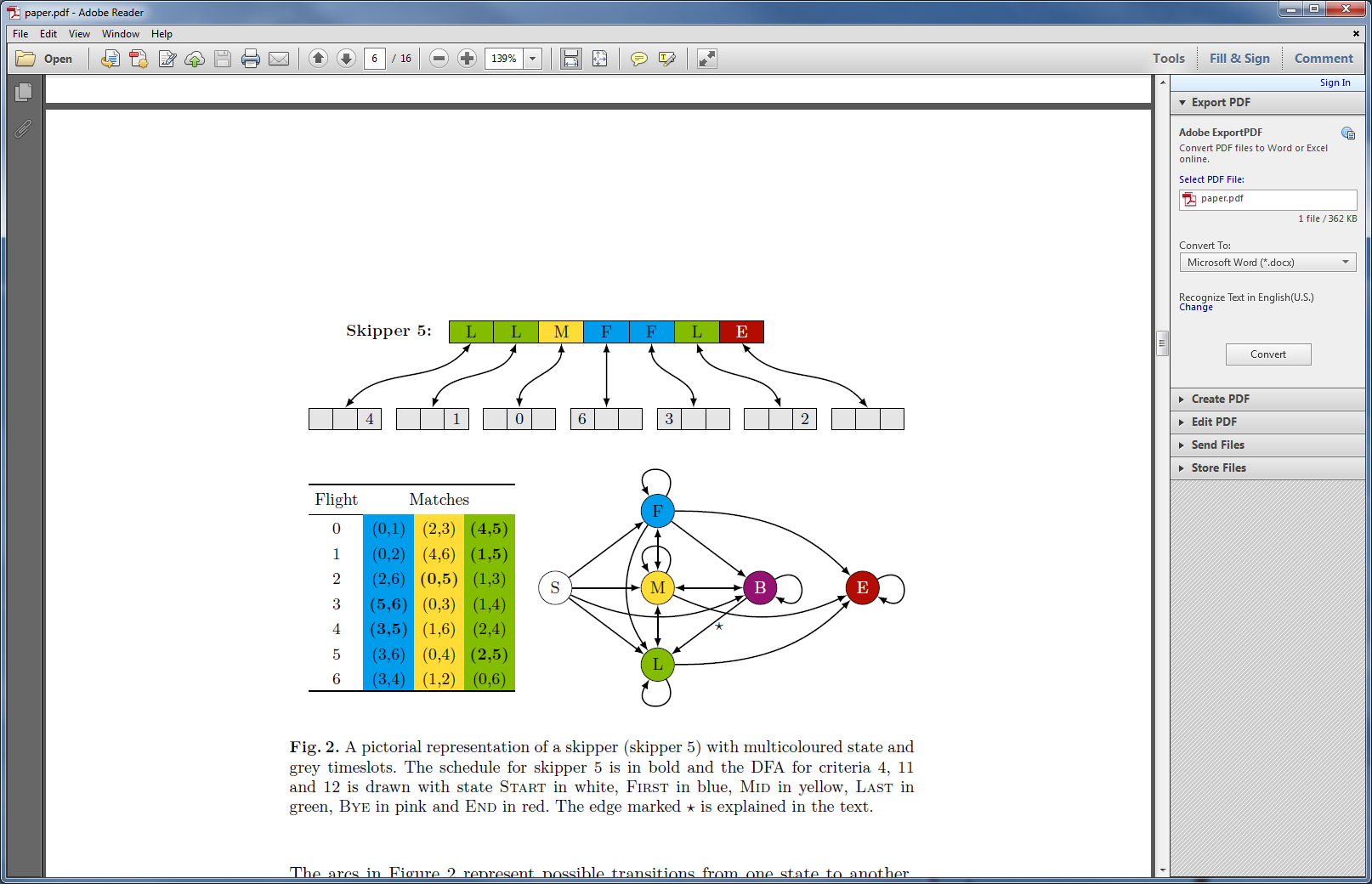 C
3
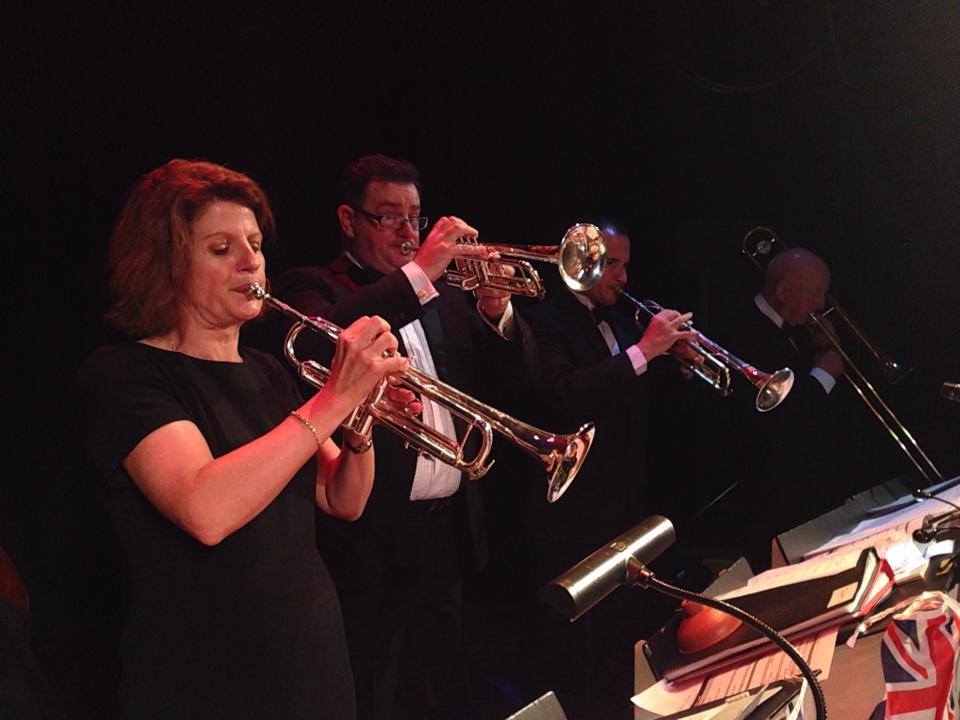 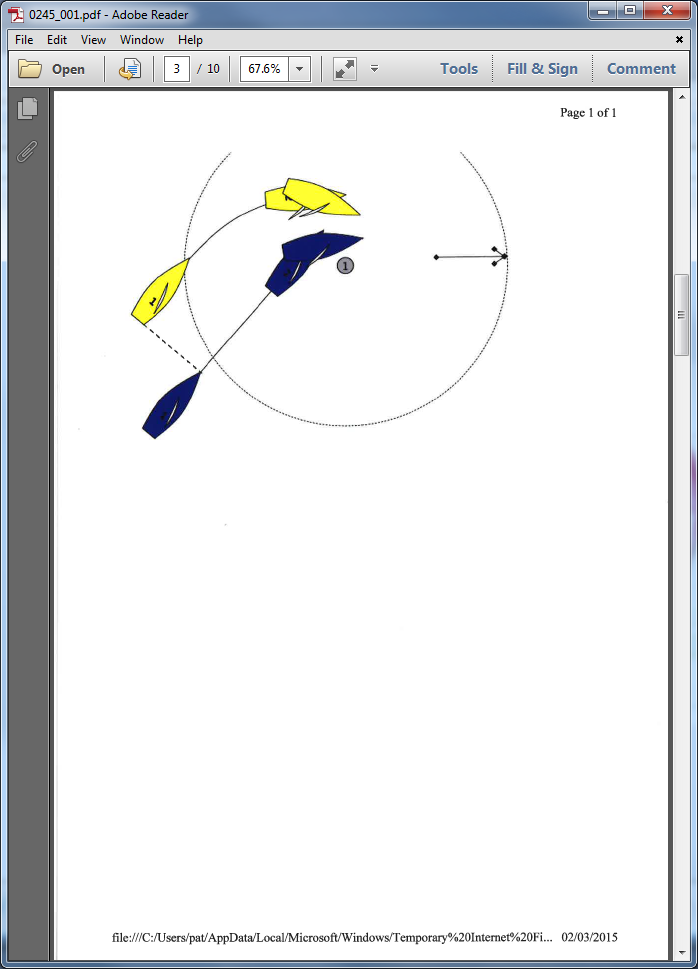 D
4
A matching problem
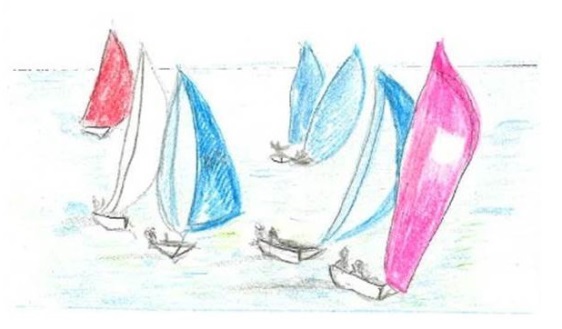 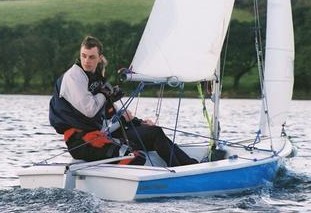 1
A
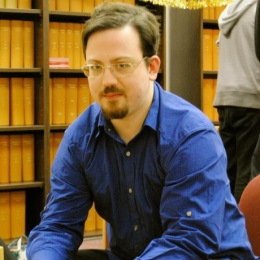 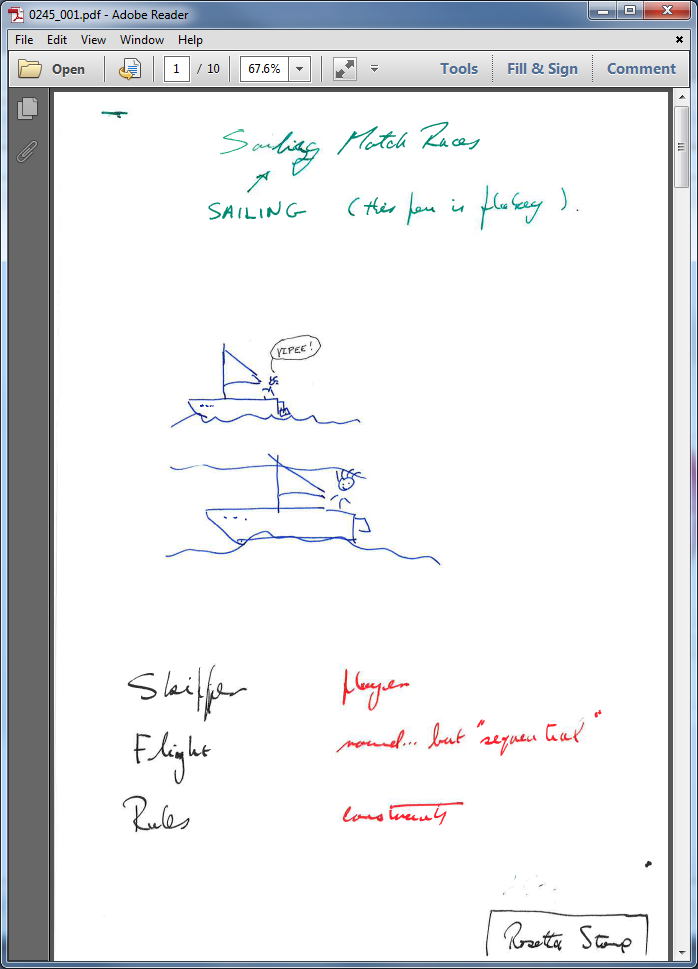 B
2
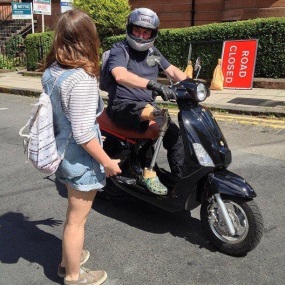 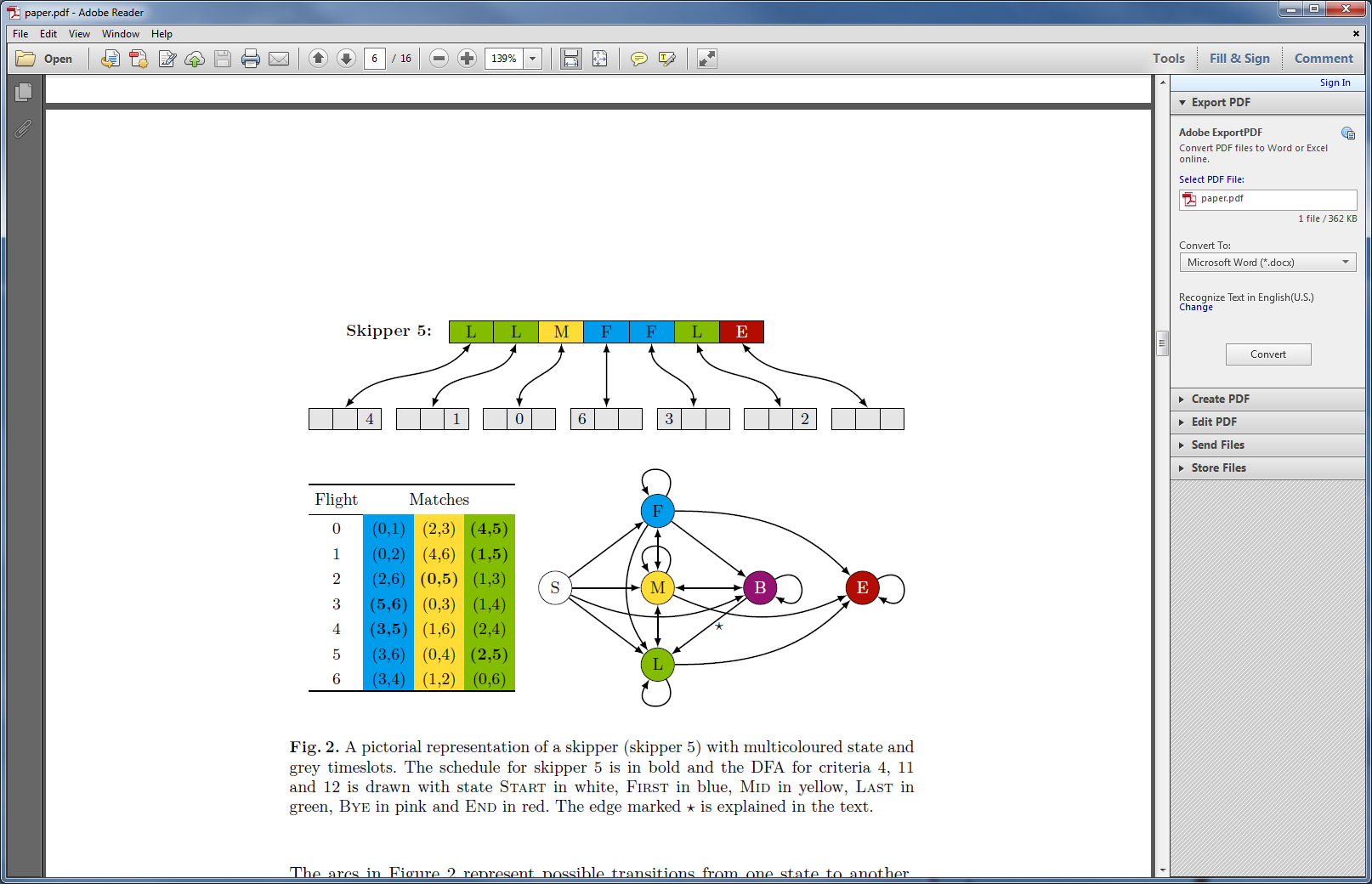 C
3
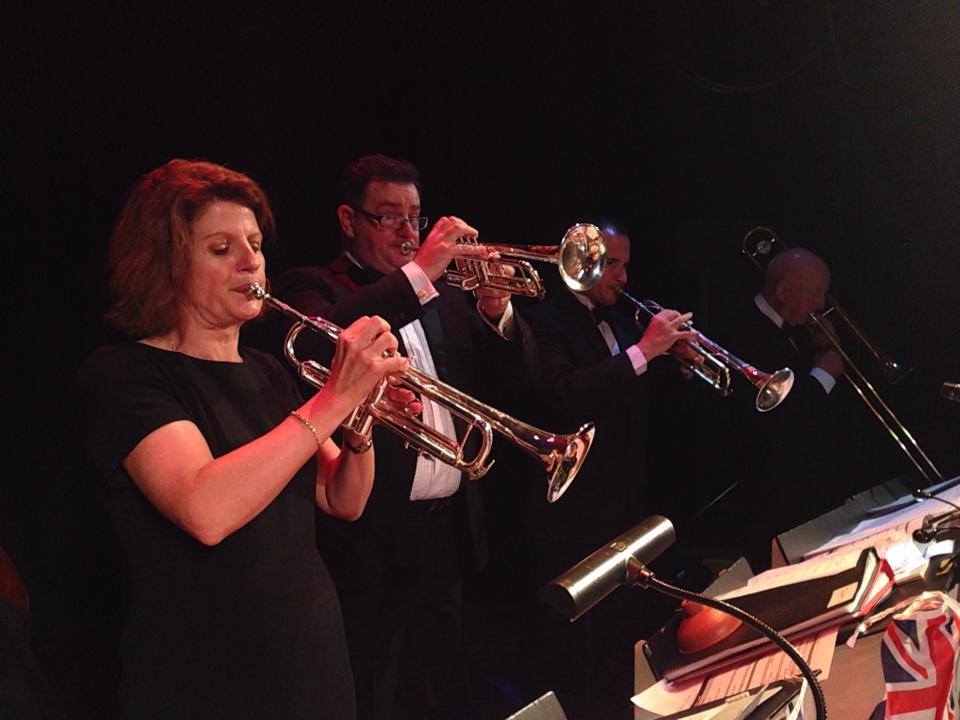 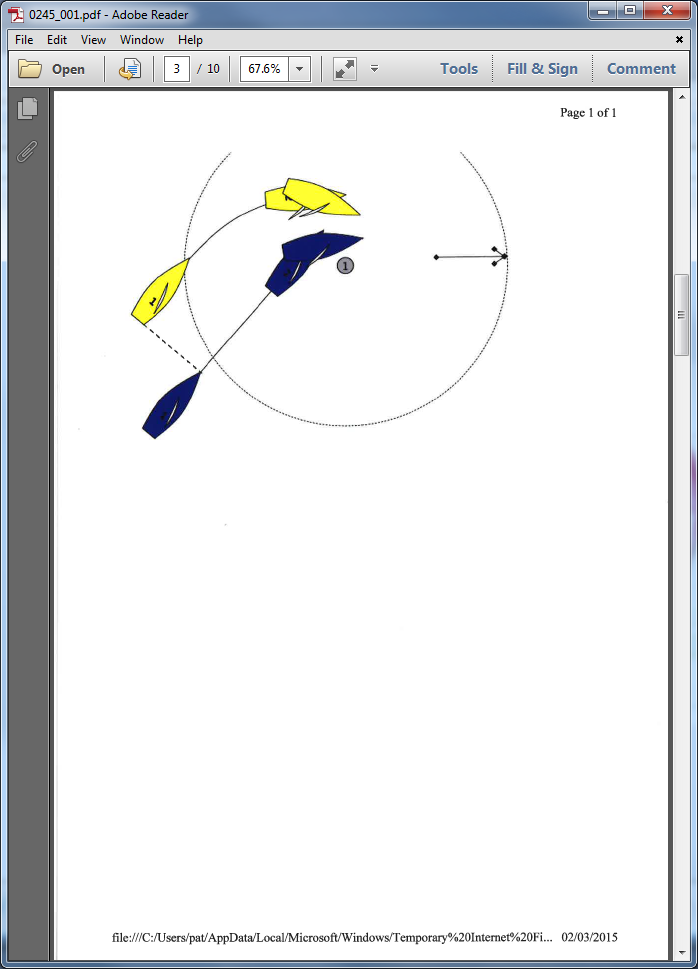 D
4
(A,4) (B,3) (C,2) (D,1)
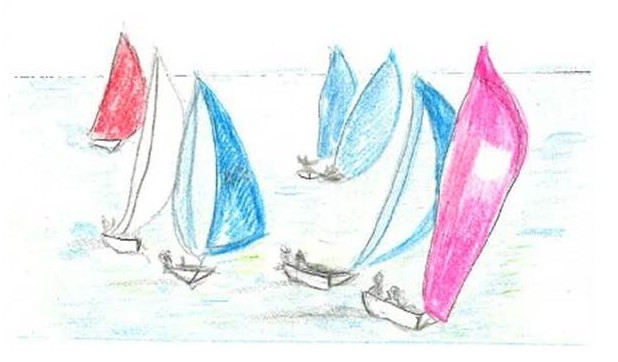 Scene from an imaginary dinghy race